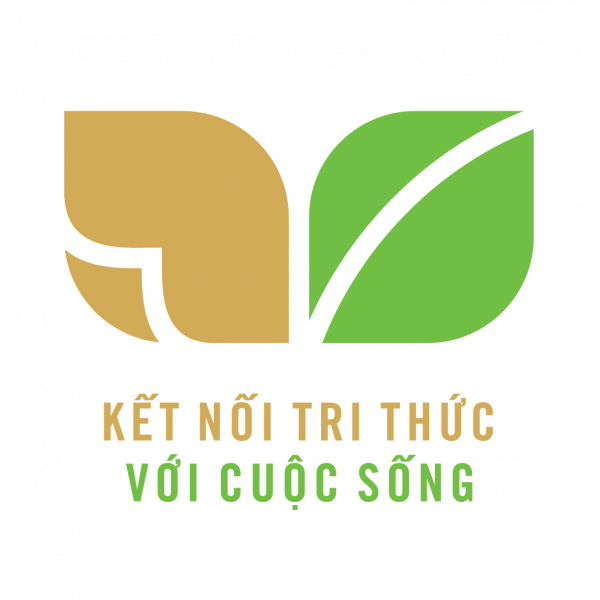 Tiếng Việt 2
ĐỌC
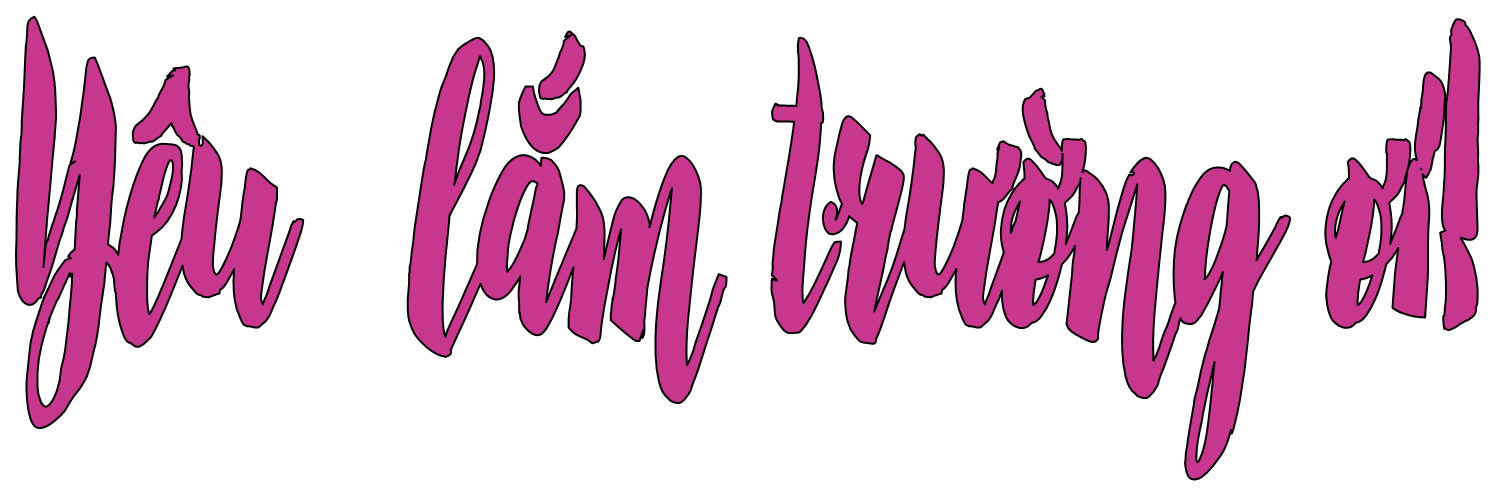 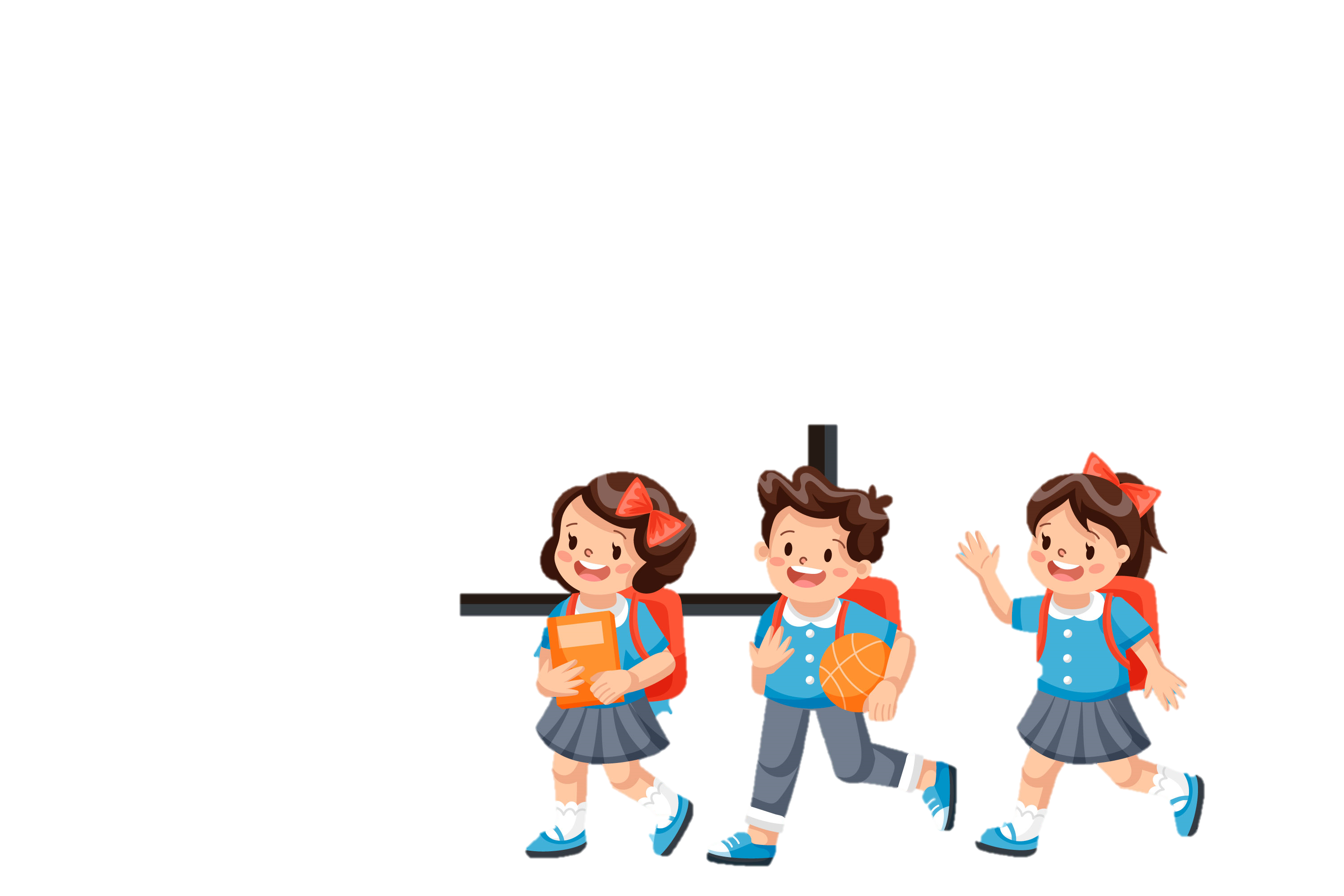 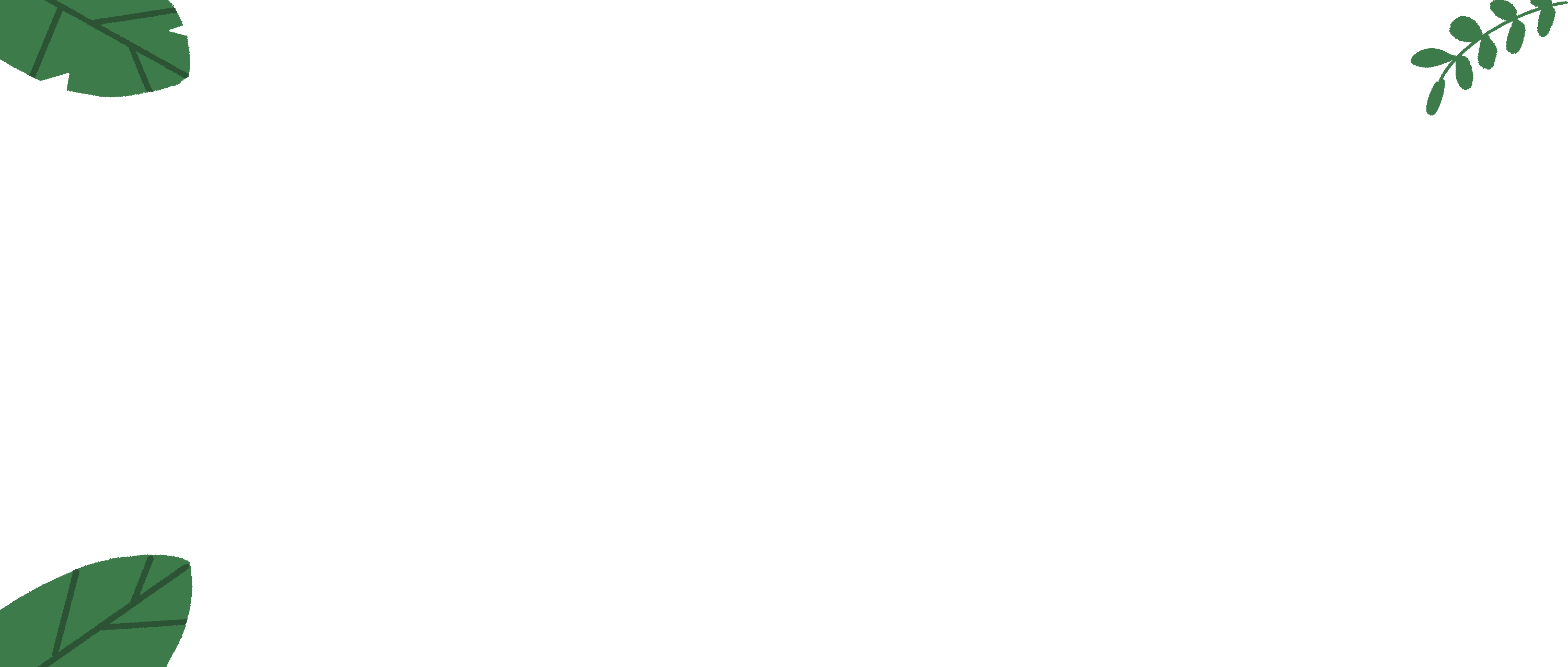 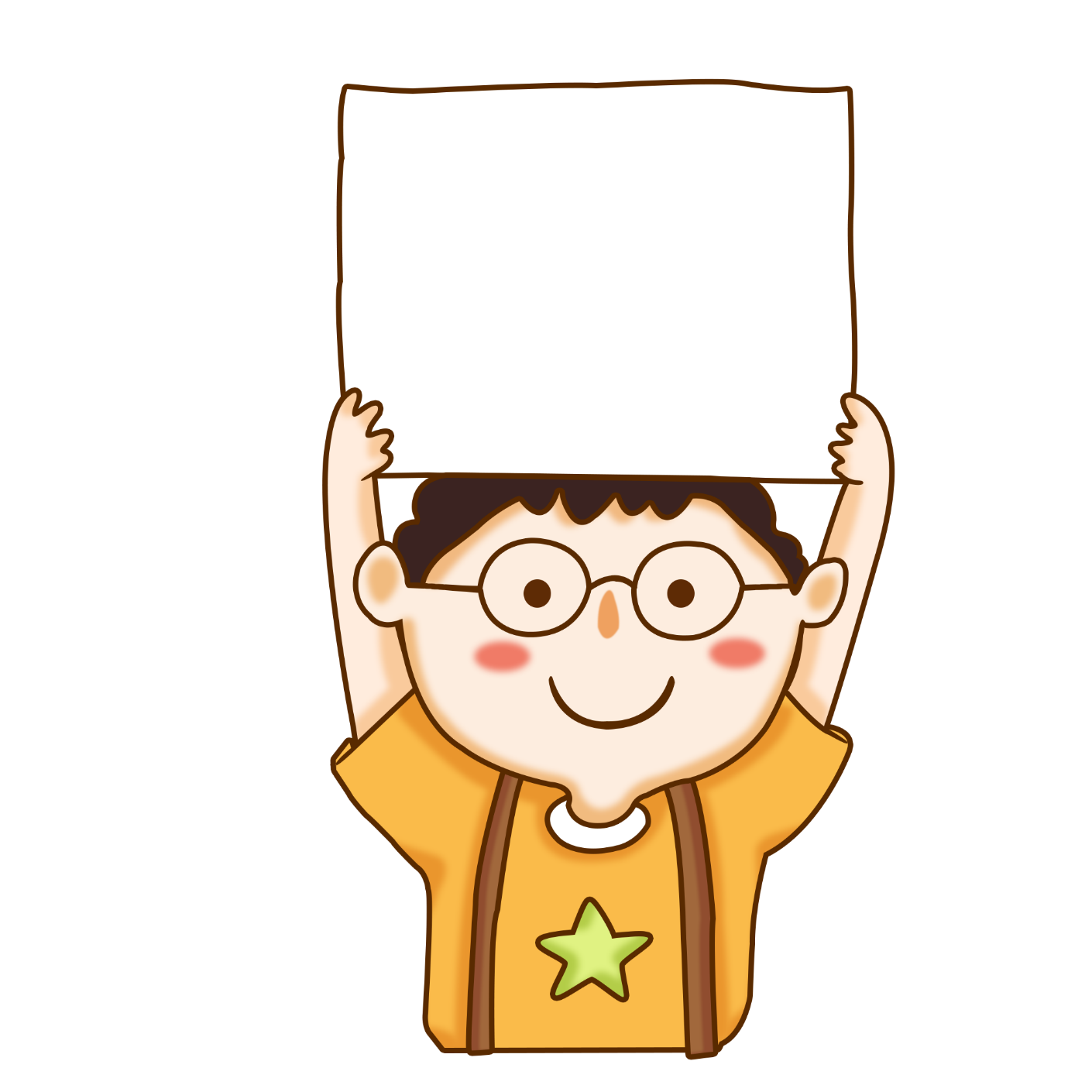 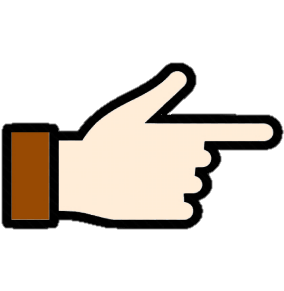 *Kiến thức, kĩ năng:
- Đọc đúng từ ngữ, đọc rõ ràng bài thơ, ngữ điệu phù hợp với cảm xúc yêu thương của bạn nhỏ dành cho ngôi trường.
- Hiểu nội dung bài: tình cảm yêu thương và gắn bó của bạn nhỏ dành cho ngôi trường, thầy cô và bạn bè.
*Phát triển năng lực và phẩm chất:
- Giúp hình thành và phát triển năng lực văn học: khả năng quan sát sự vật xung quanh.
- Biết trân trọng, yêu thương thầy cô, bạn bè.
Yêu cầu 
cần đạt
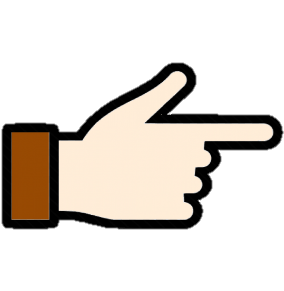 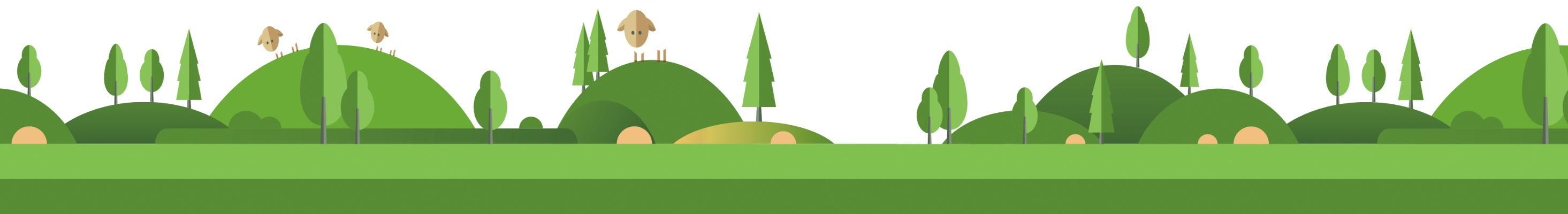 KHỞI ĐỘNG
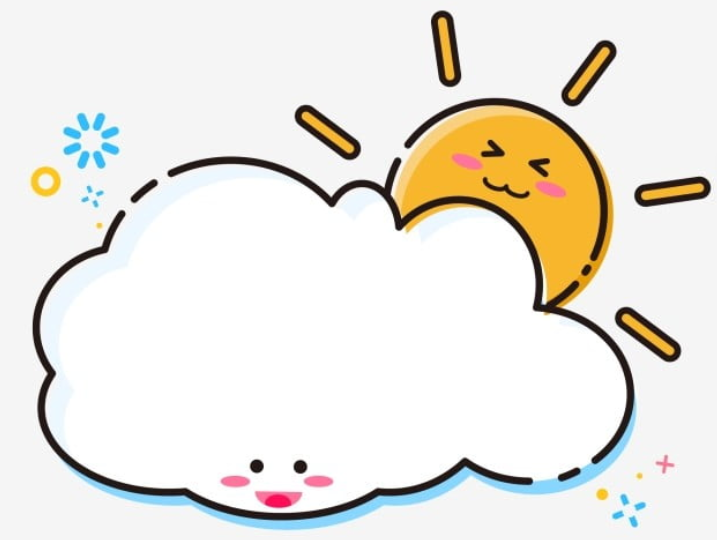 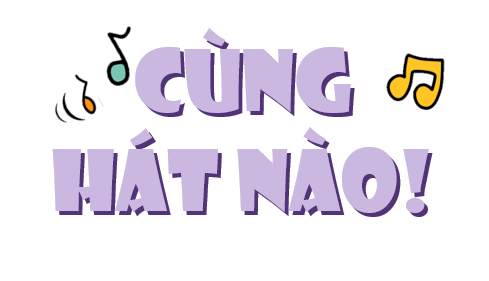 Bạn nhỏ trong bài có tình cảm như thế nào với trường của mình?
A. Bạn nhỏ nhớ ngôi trường của mình.
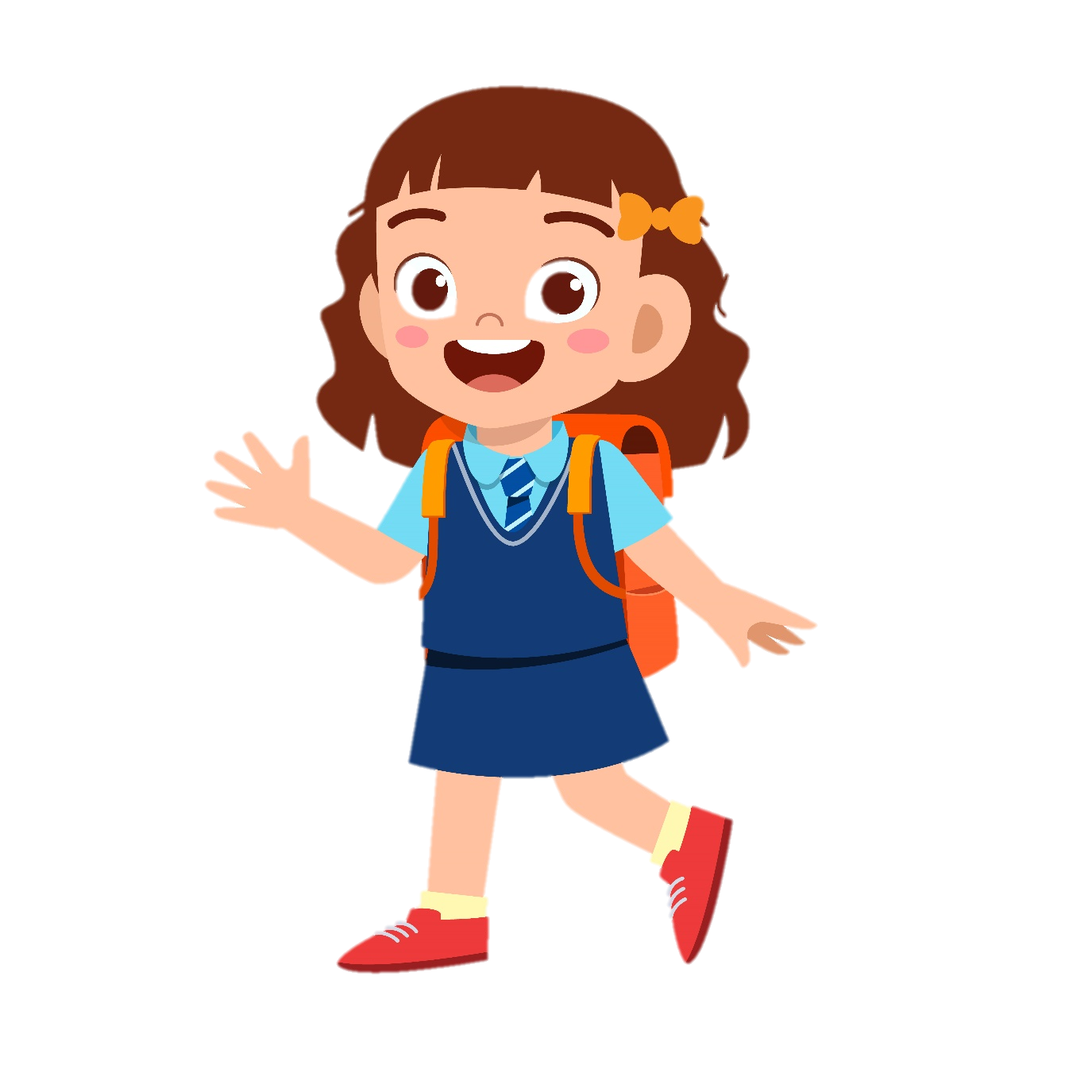 B. Bạn nhỏ mong hết hè để được tới trường.
C. Bạn nhỏ yêu ngôi trường của mình.
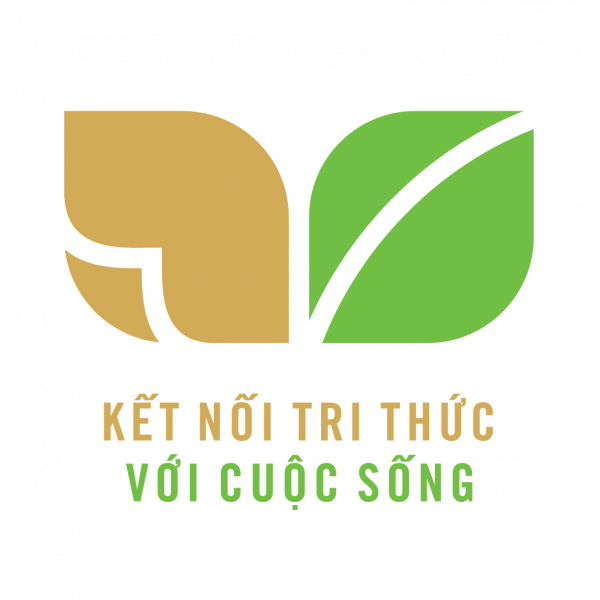 ĐỌC
Tiếng Việt 2
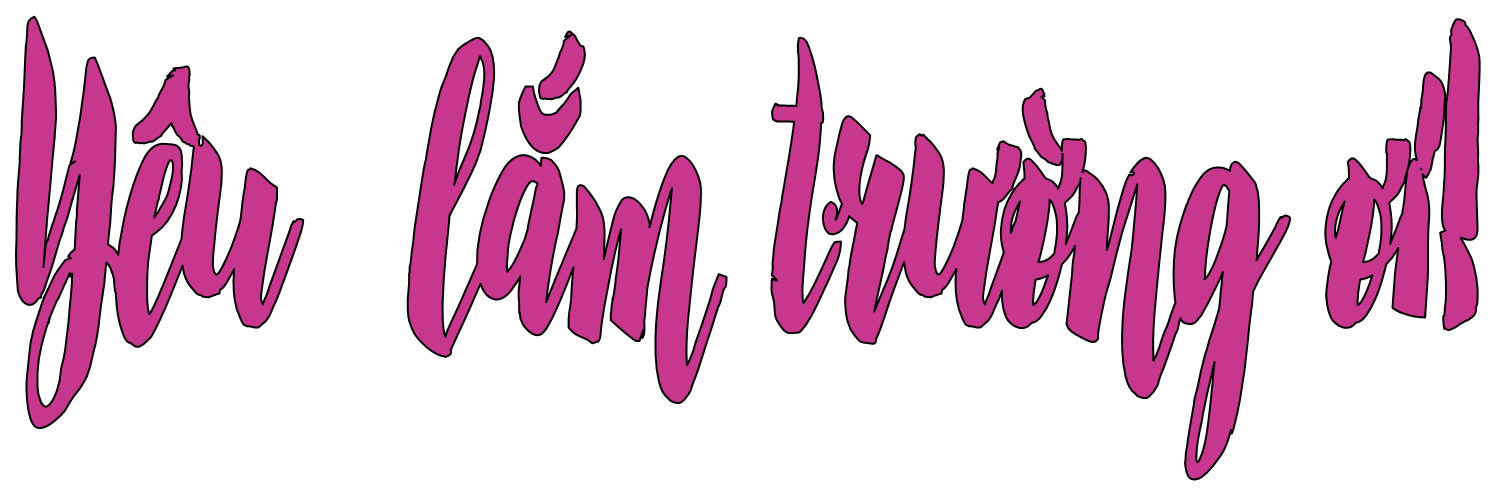 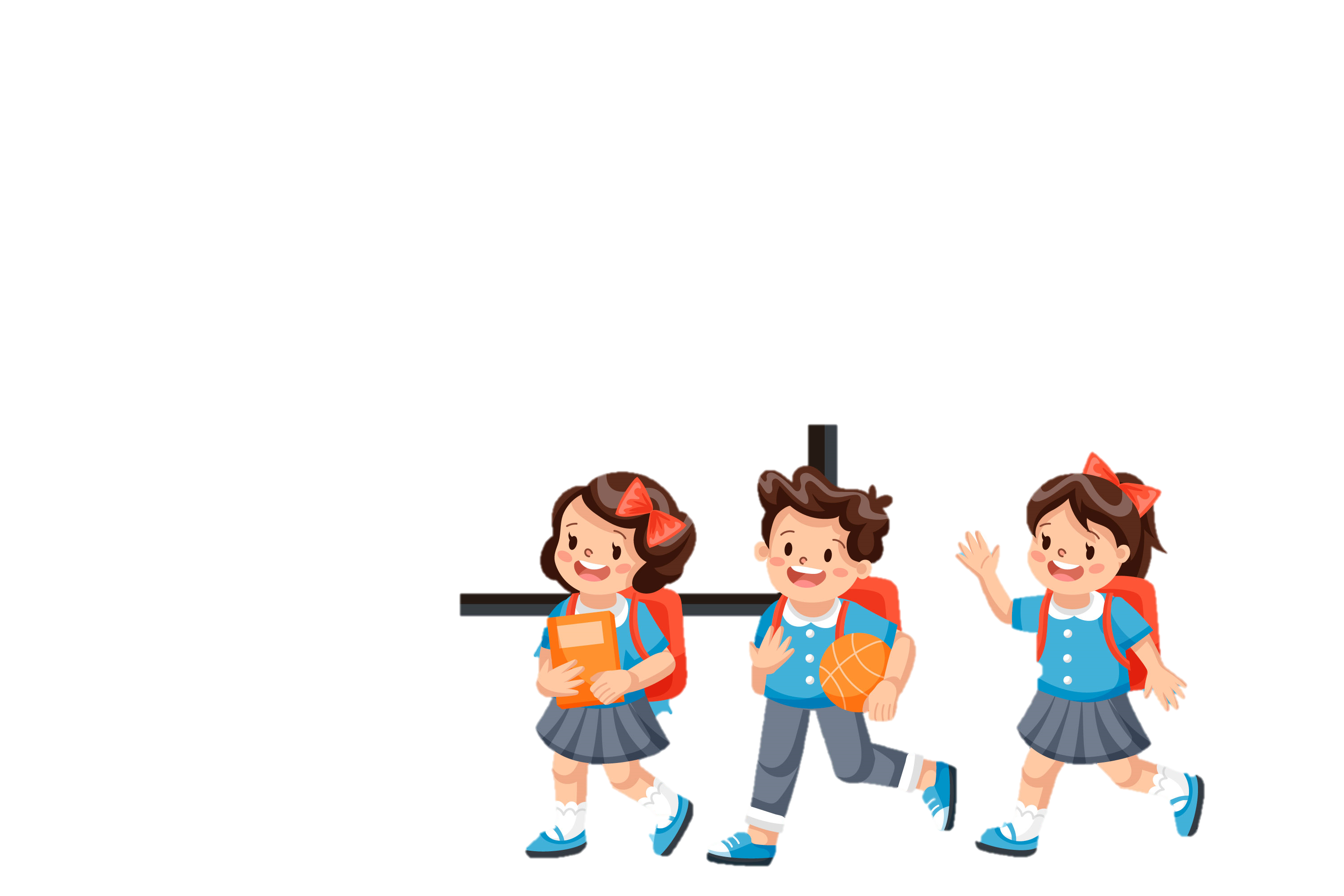 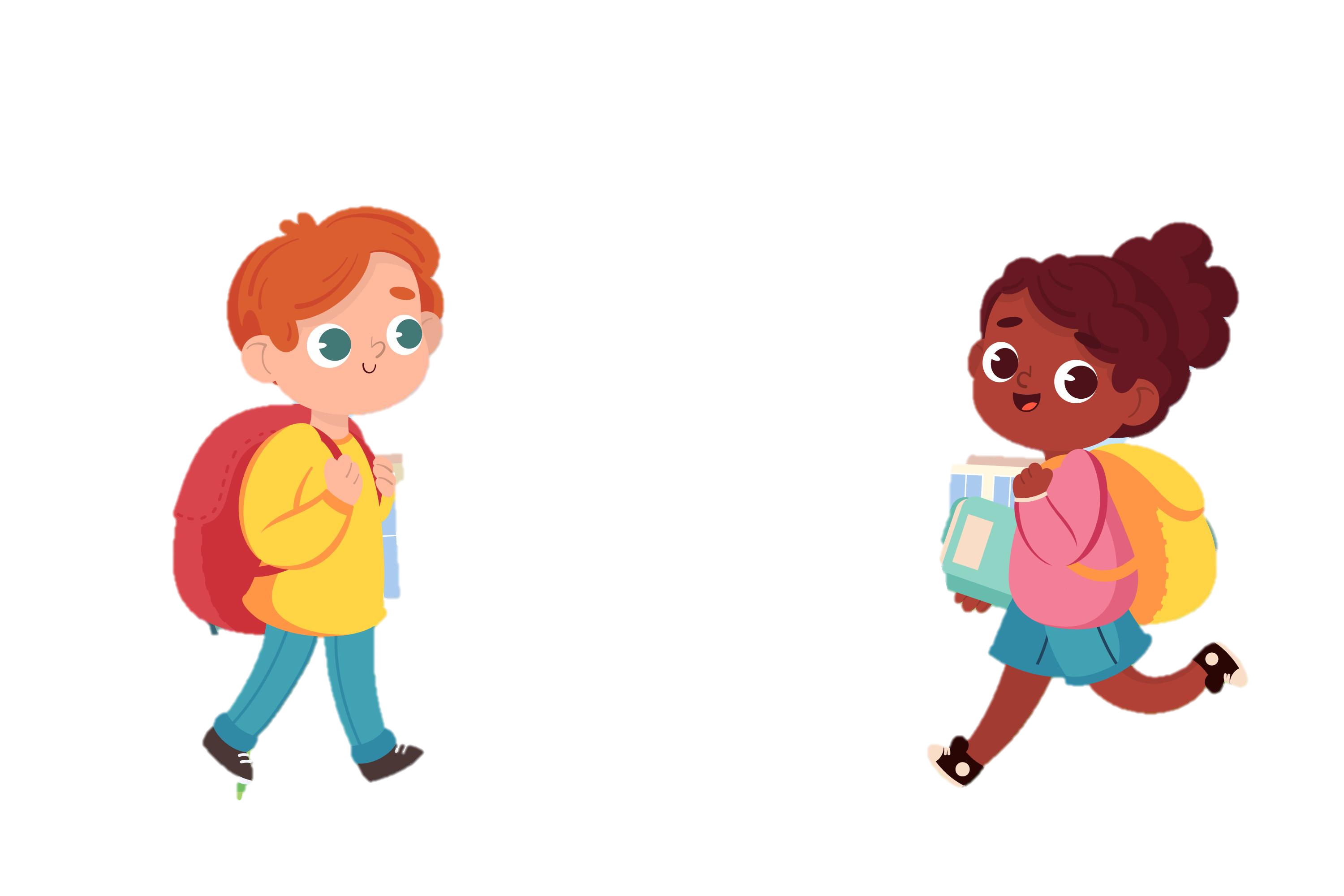 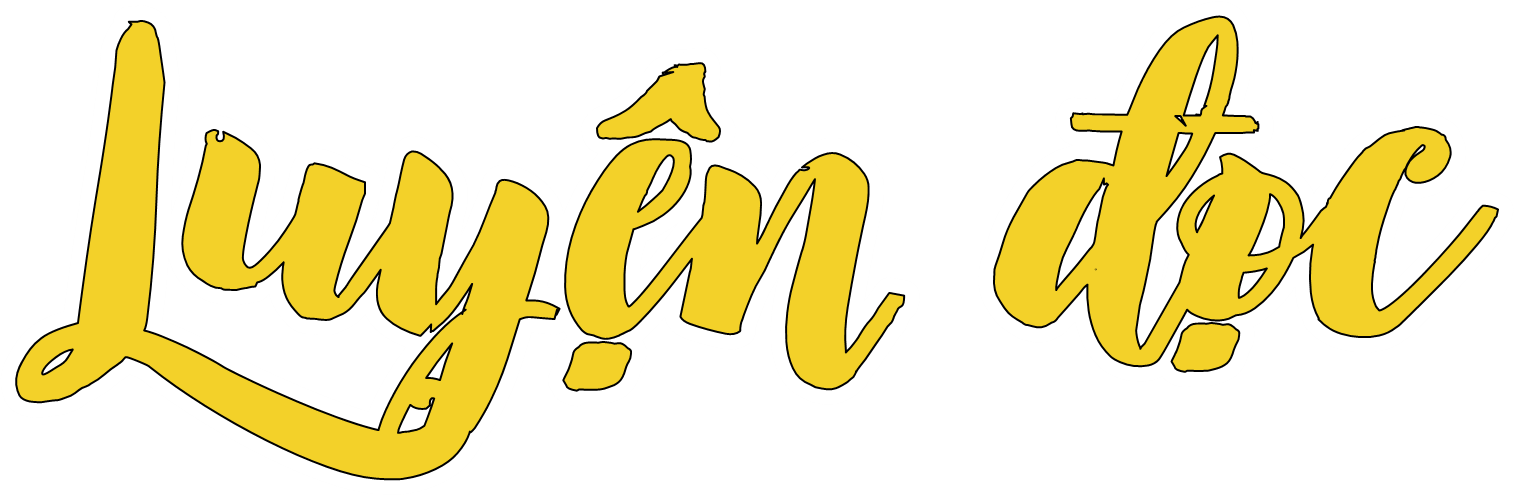 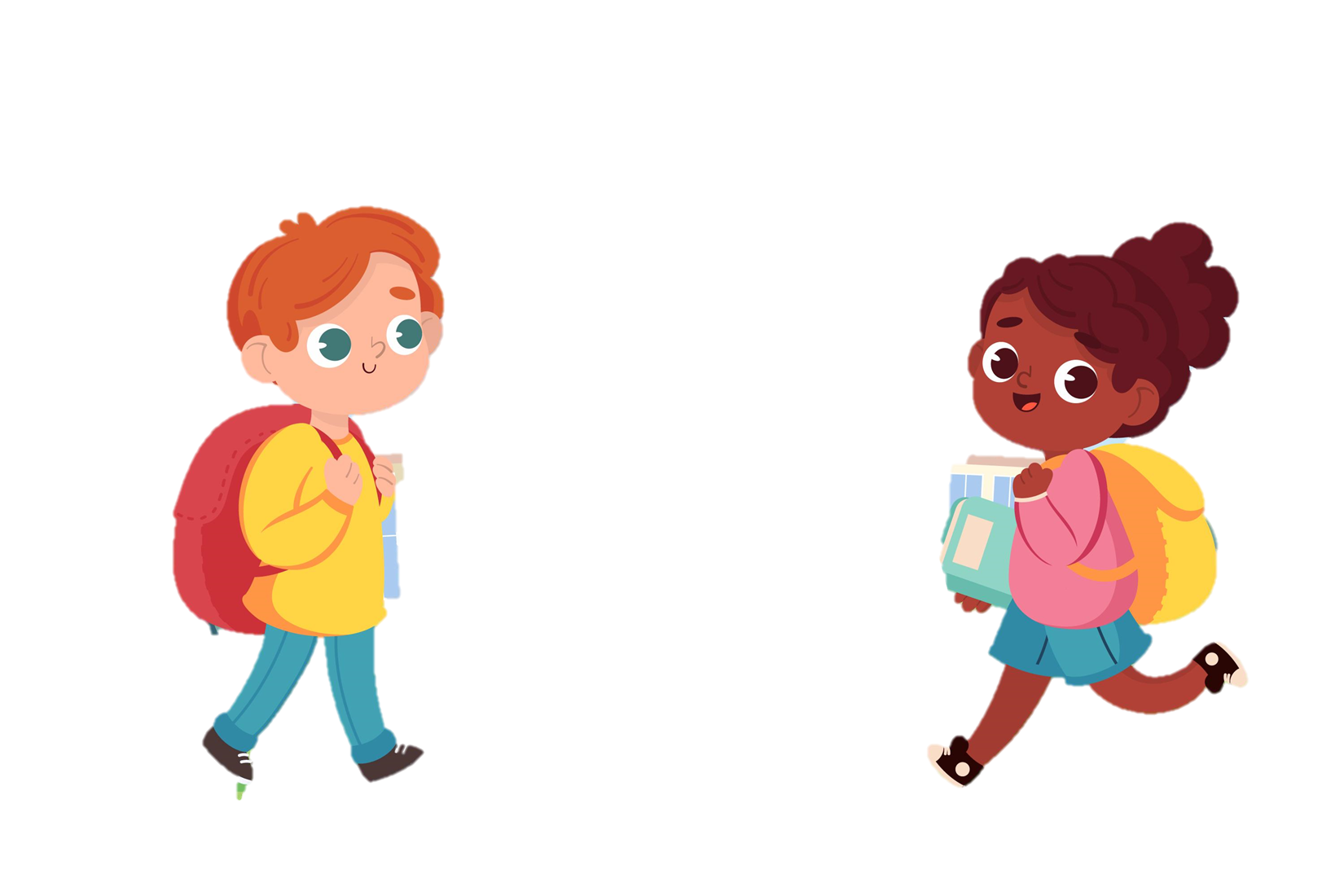 YÊU LẮM TRƯỜNG ƠI!
ĐỌC
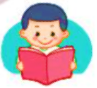 Có đêm trong mơ
Bỗng cười khúc khích
Ngỡ đang ở lớp
Cùng bạn đùa vui. 
          (Nguyễn Trọng Hoàn)
Yêu lớp học em
Có khung cửa sổ
Có bàn tay lá
Quạt gió mát vào.
Em yêu mái trường
Có hàng cây mát
Xôn xao khúc nhạc
Tiếng chim xanh trời
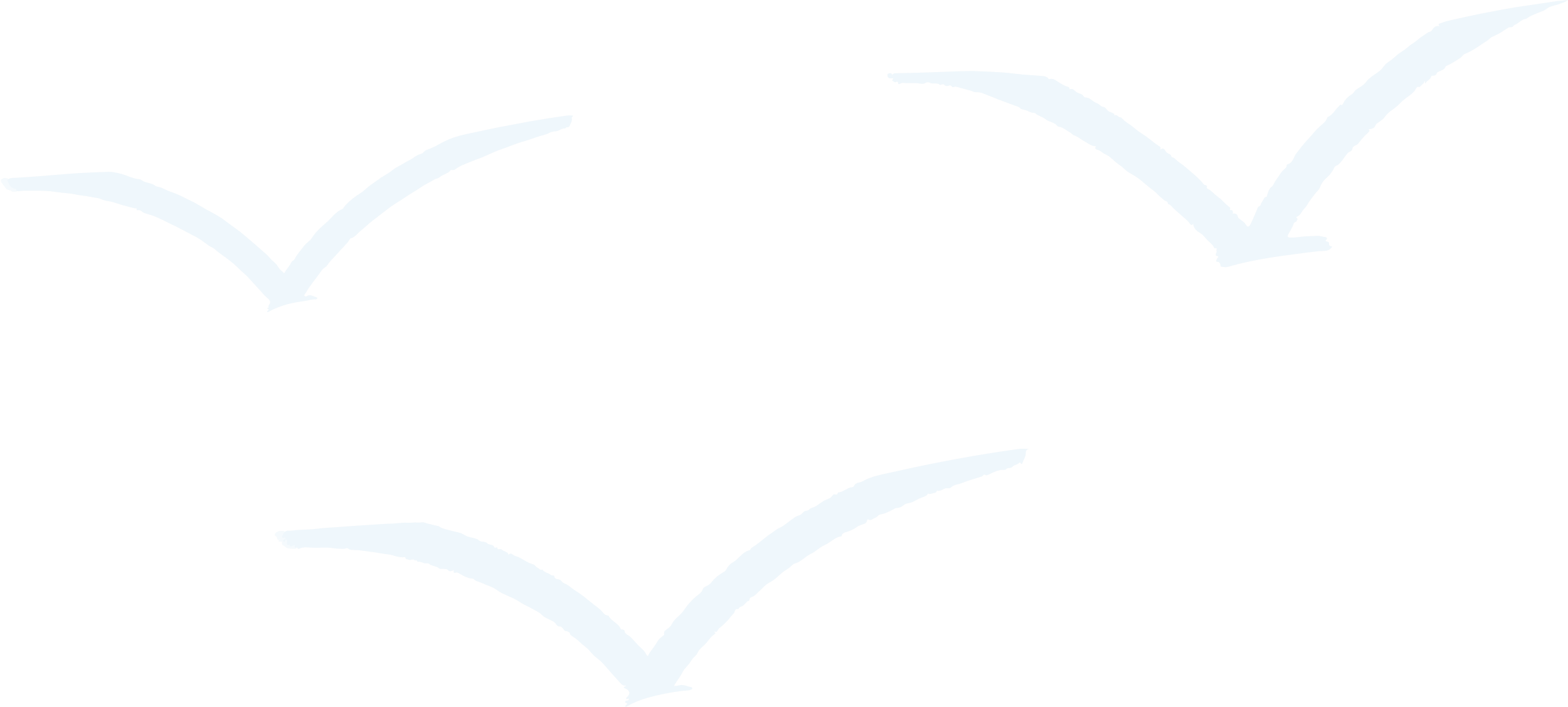 Lời cô ngọt ngào
Thấm từng trang sách
Ngày không đến lớp
Thấy nhớ nhớ ghê!
Mỗi giờ ra chơi
Sân trường nhộn nhịp
Hồng hào gương mặt
Bạn nào cũng xinh.
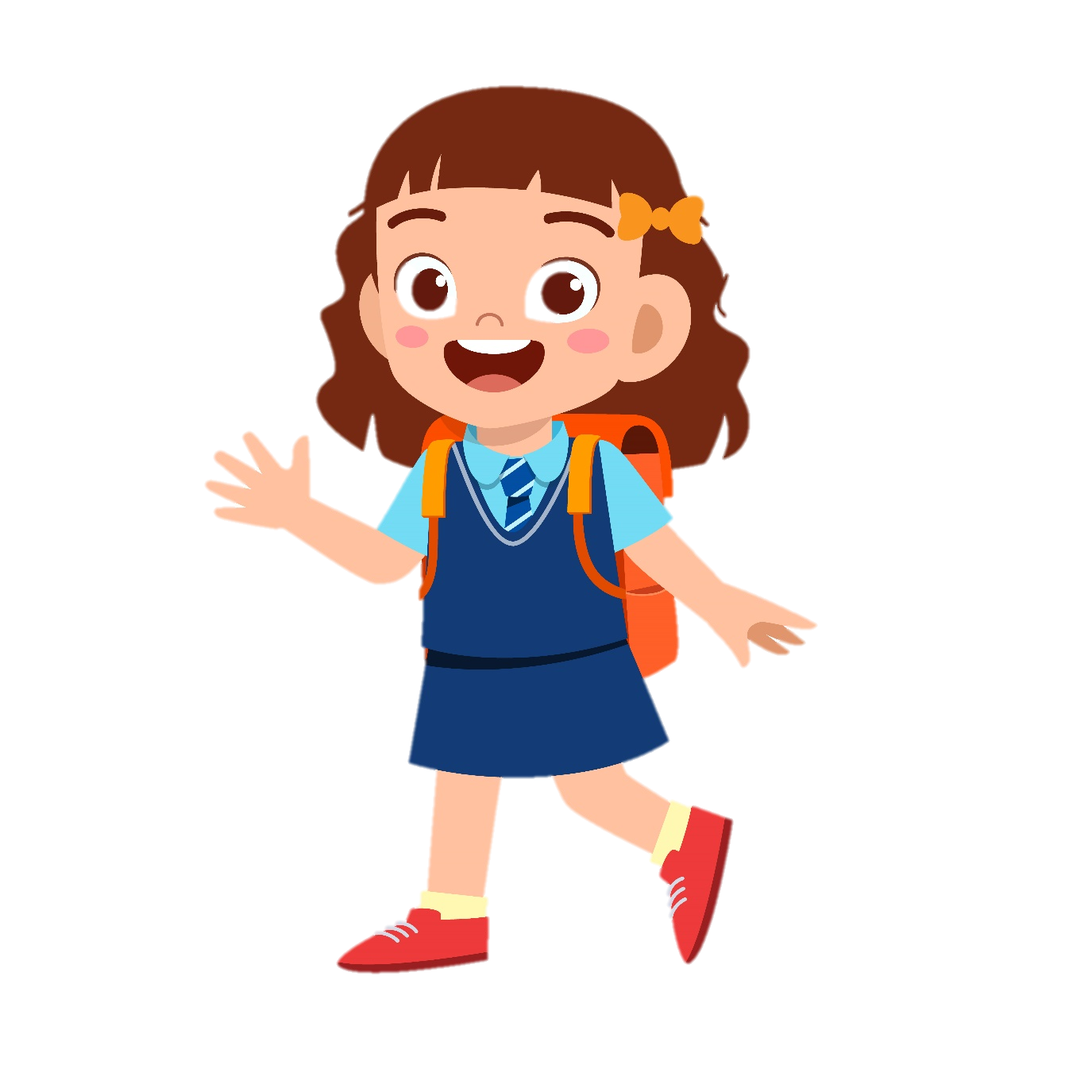 YÊU LẮM TRƯỜNG ƠI!
ĐỌC
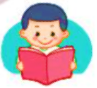 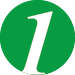 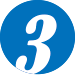 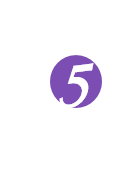 Em yêu mái trường
Có hàng cây mát
Xôn xao khúc nhạc
Tiếng chim xanh trời
Yêu lớp học em
Có khung cửa sổ
Có bàn tay lá
Quạt gió mát vào.
Có đêm trong mơ
Bỗng cười khúc khích
Ngỡ đang ở lớp
Cùng bạn đùa vui. 
          (Nguyễn Trọng Hoàn)
Lời cô ngọt ngào
Thấm từng trang sách
Ngày không đến lớp
Thấy nhớ nhớ ghê!
Mỗi giờ ra chơi
Sân trường nhộn nhịp
Hồng hào gương mặt
Bạn nào cũng xinh.
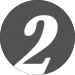 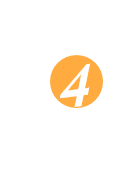 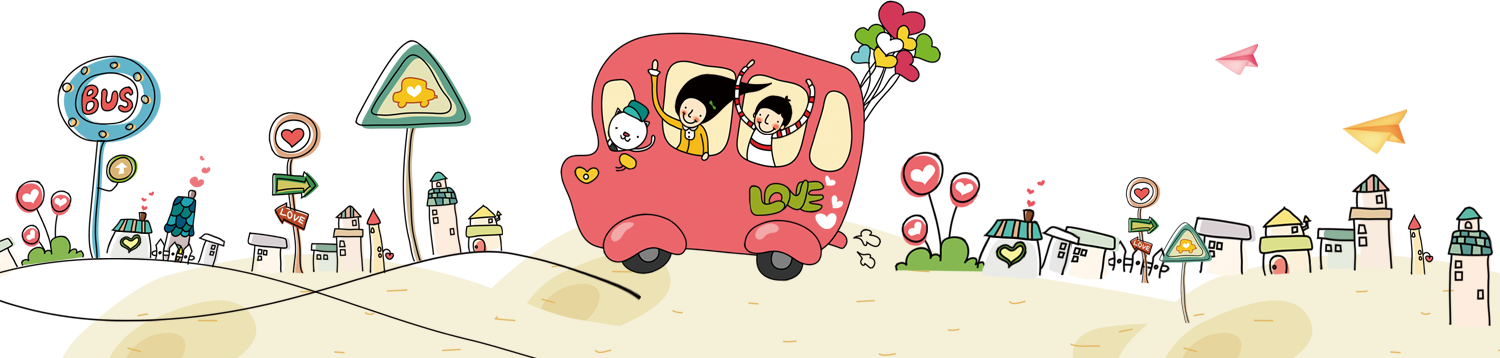 Có đêm trong mơ
Bỗng cười khúc khích
Ngỡ đang ở lớp
Cùng bạn đùa vui. 
          (Nguyễn Trọng Hoàn)
Yêu lớp học em
Có khung cửa sổ
Có bàn tay lá
Quạt gió mát vào.
Em yêu mái trường
Có hàng cây mát
Xôn xao khúc nhạc
Tiếng chim xanh trời
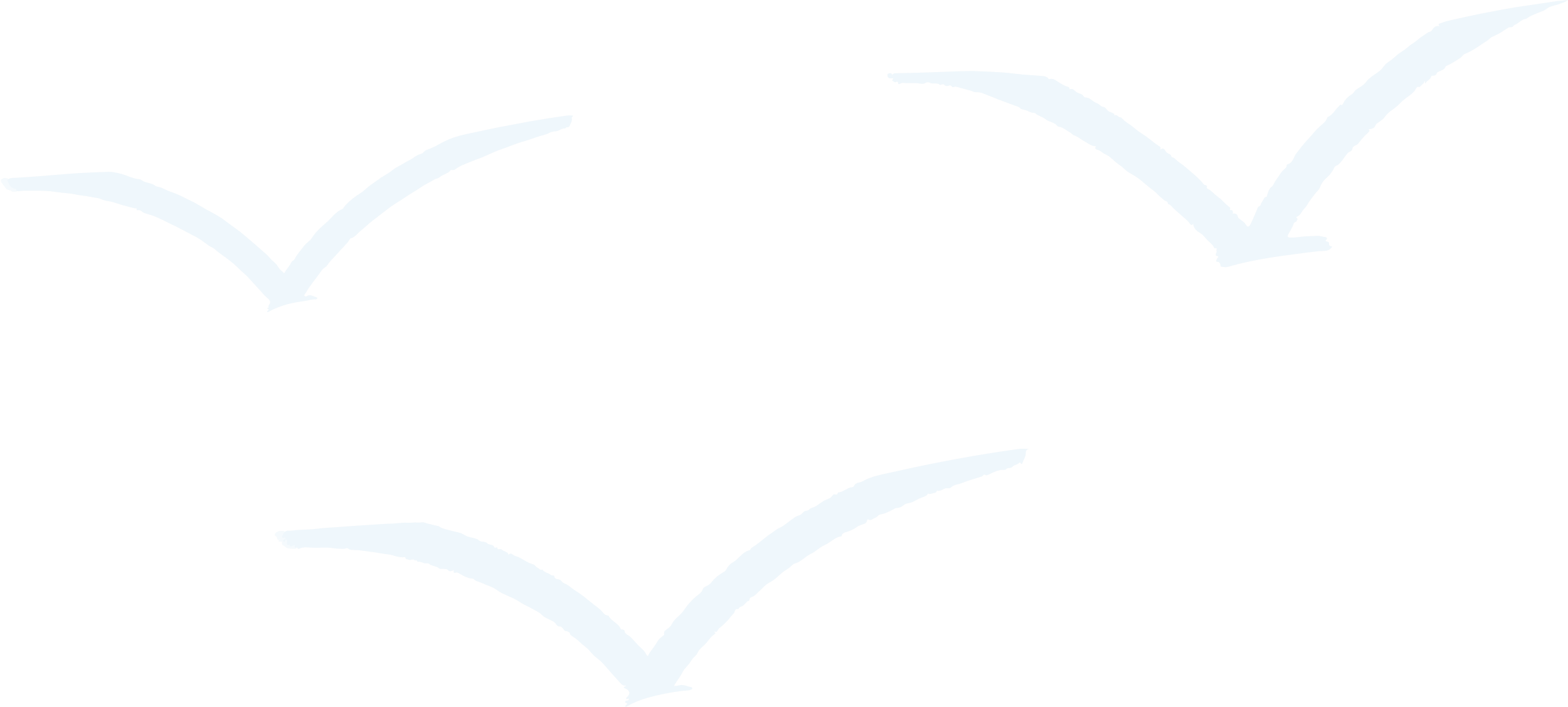 Lời cô ngọt ngào
Thấm từng trang sách
Ngày không đến lớp
Thấy nhớ nhớ ghê!
Mỗi giờ ra chơi
Sân trường nhộn nhịp
Hồng hào gương mặt
Bạn nào cũng xinh.
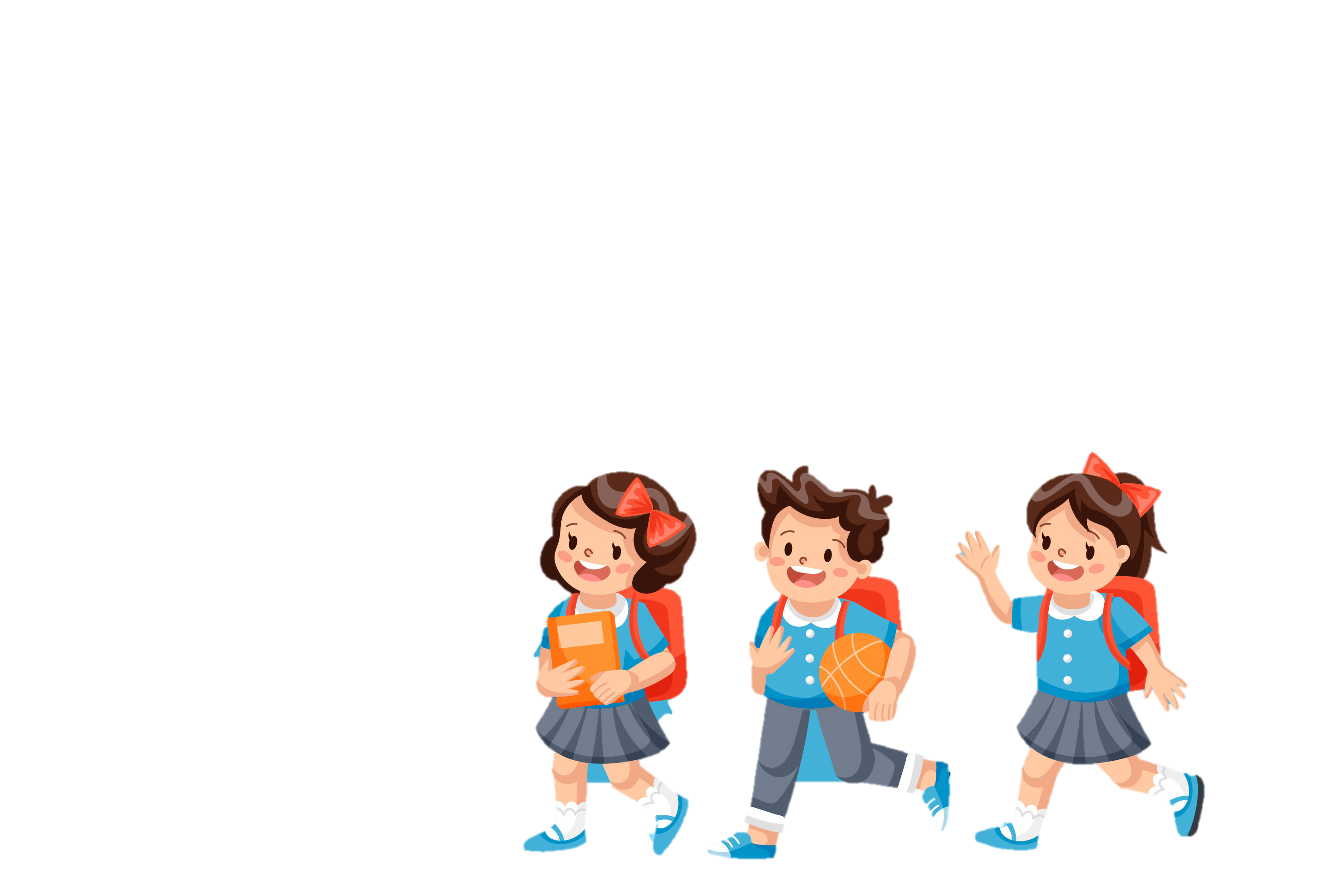 Đọc nối tiếp câu
YÊU LẮM TRƯỜNG ƠI!
ĐỌC
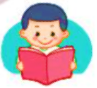 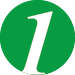 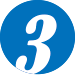 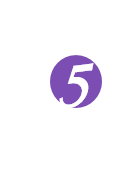 Em yêu mái trường
Có hàng cây mát
Xôn xao khúc nhạc
Tiếng chim xanh trời
Yêu lớp học em
Có khung cửa sổ
Có bàn tay lá
Quạt gió mát vào.
Có đêm trong mơ
Bỗng cười khúc khích
Ngỡ đang ở lớp
Cùng bạn đùa vui. 
          (Nguyễn Trọng Hoàn)
Lời cô ngọt ngào
Thấm từng trang sách
Ngày không đến lớp
Thấy nhớ nhớ ghê!
Mỗi giờ ra chơi
Sân trường nhộn nhịp
Hồng hào gương mặt
Bạn nào cũng xinh.
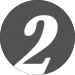 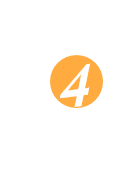 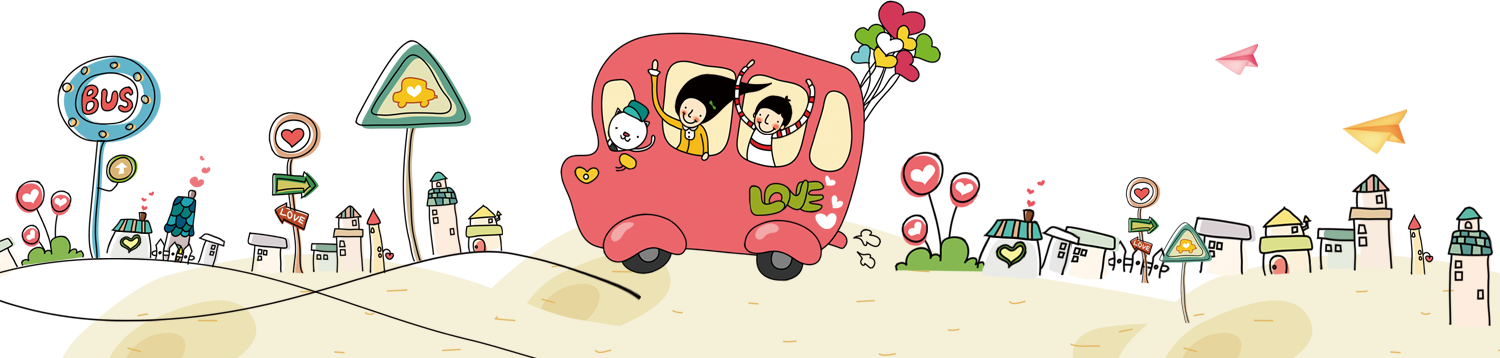 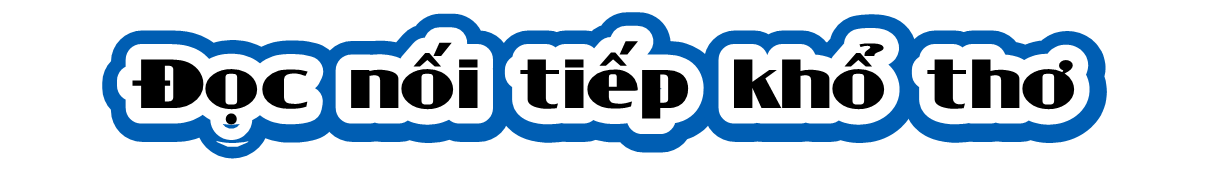 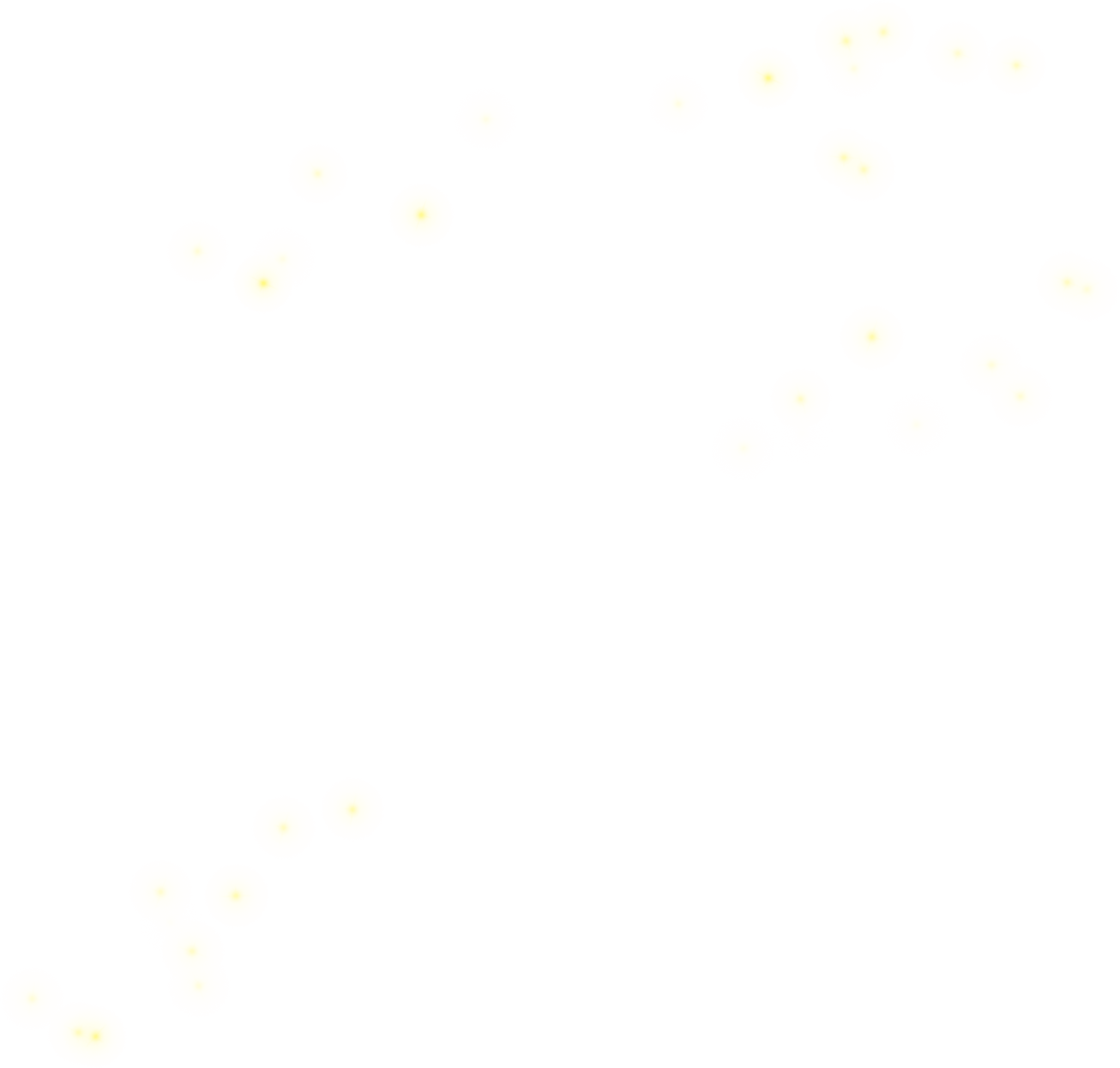 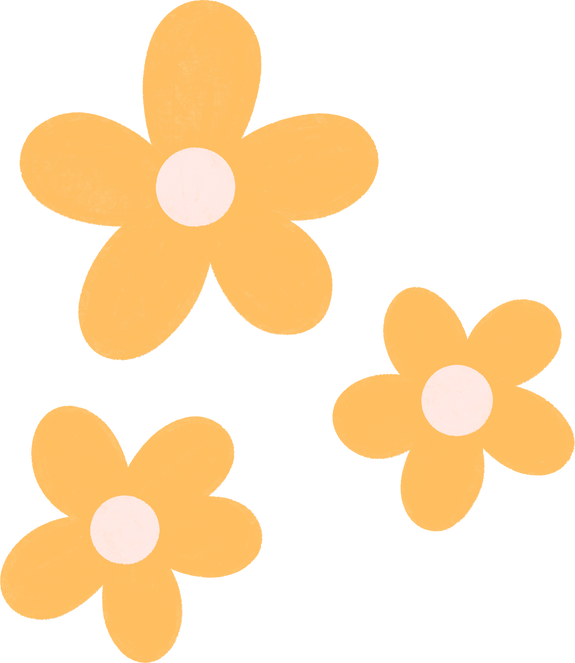 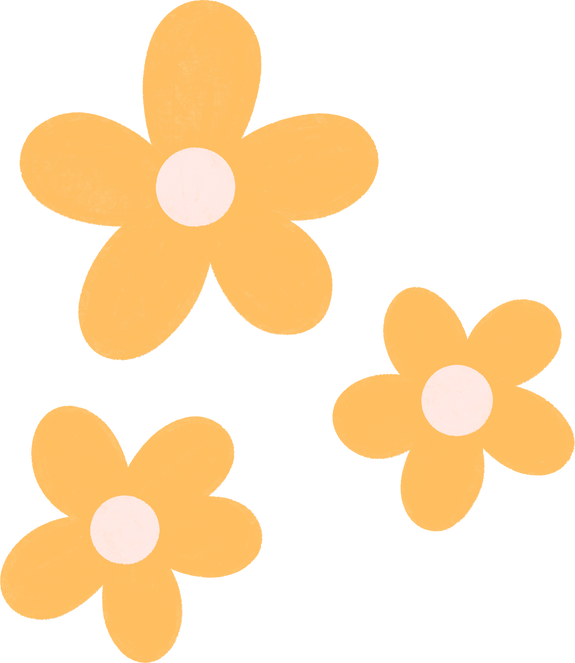 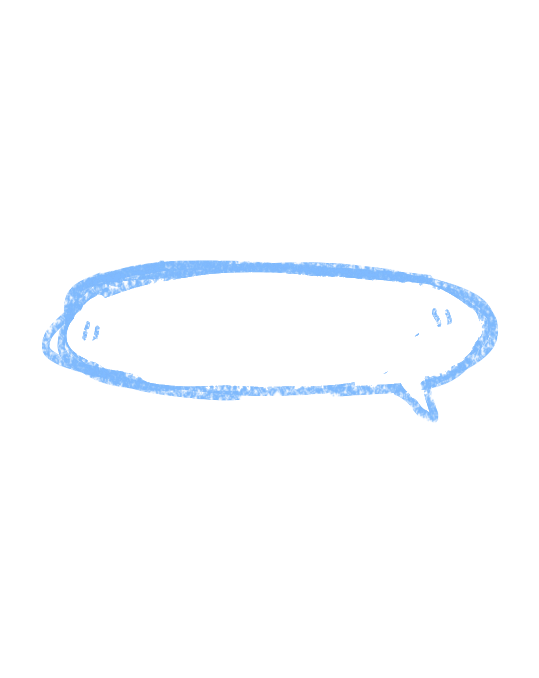 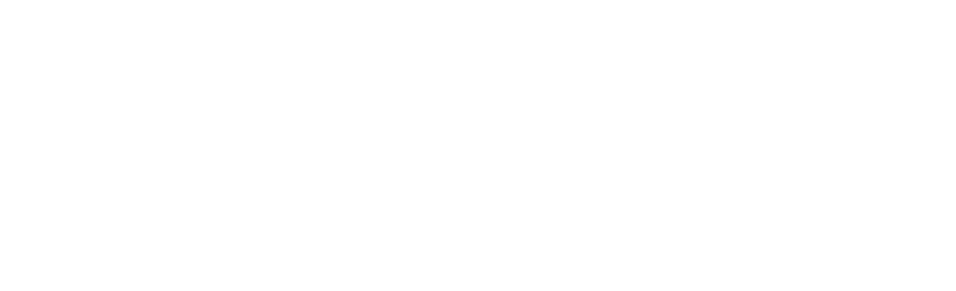 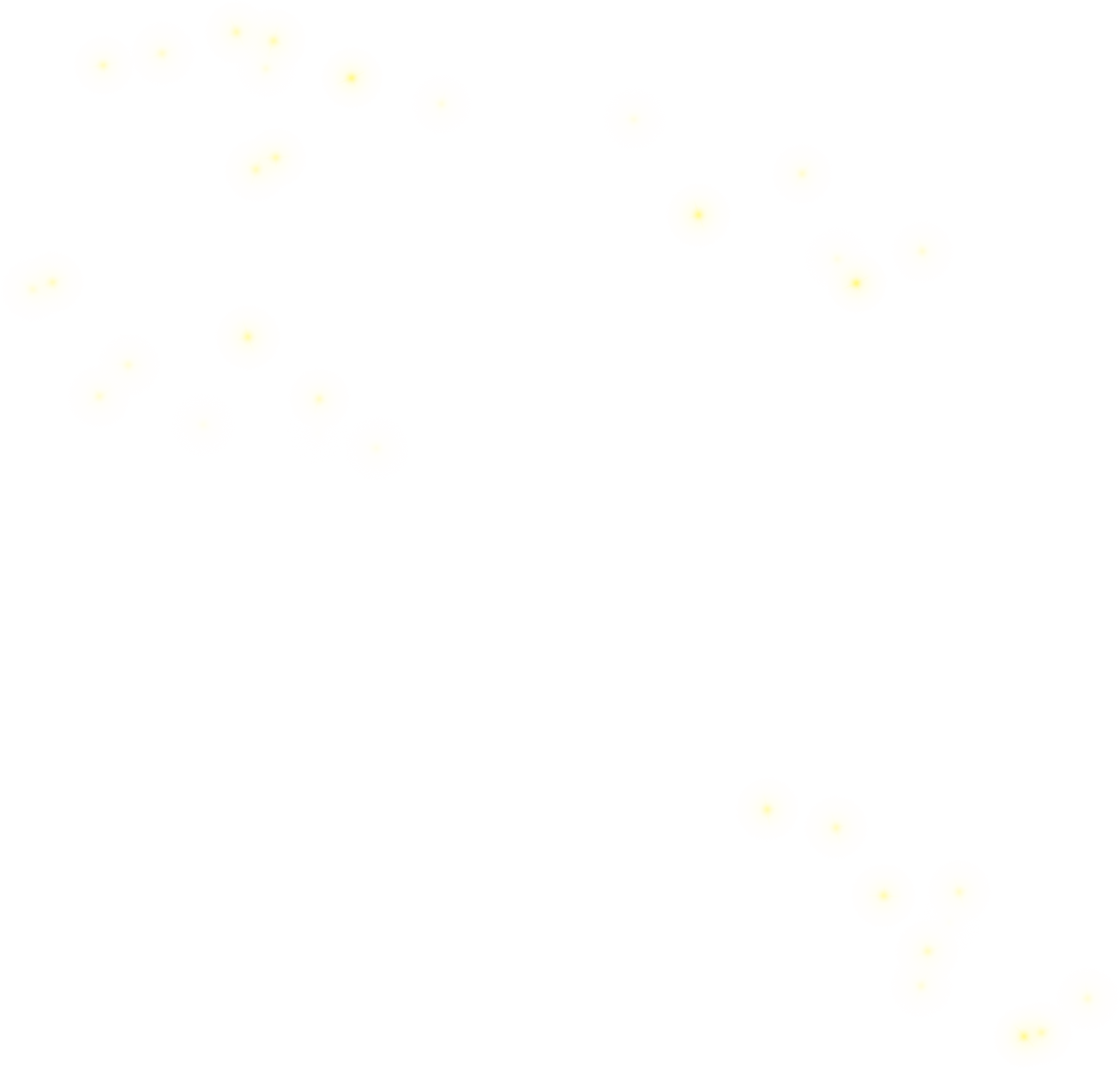 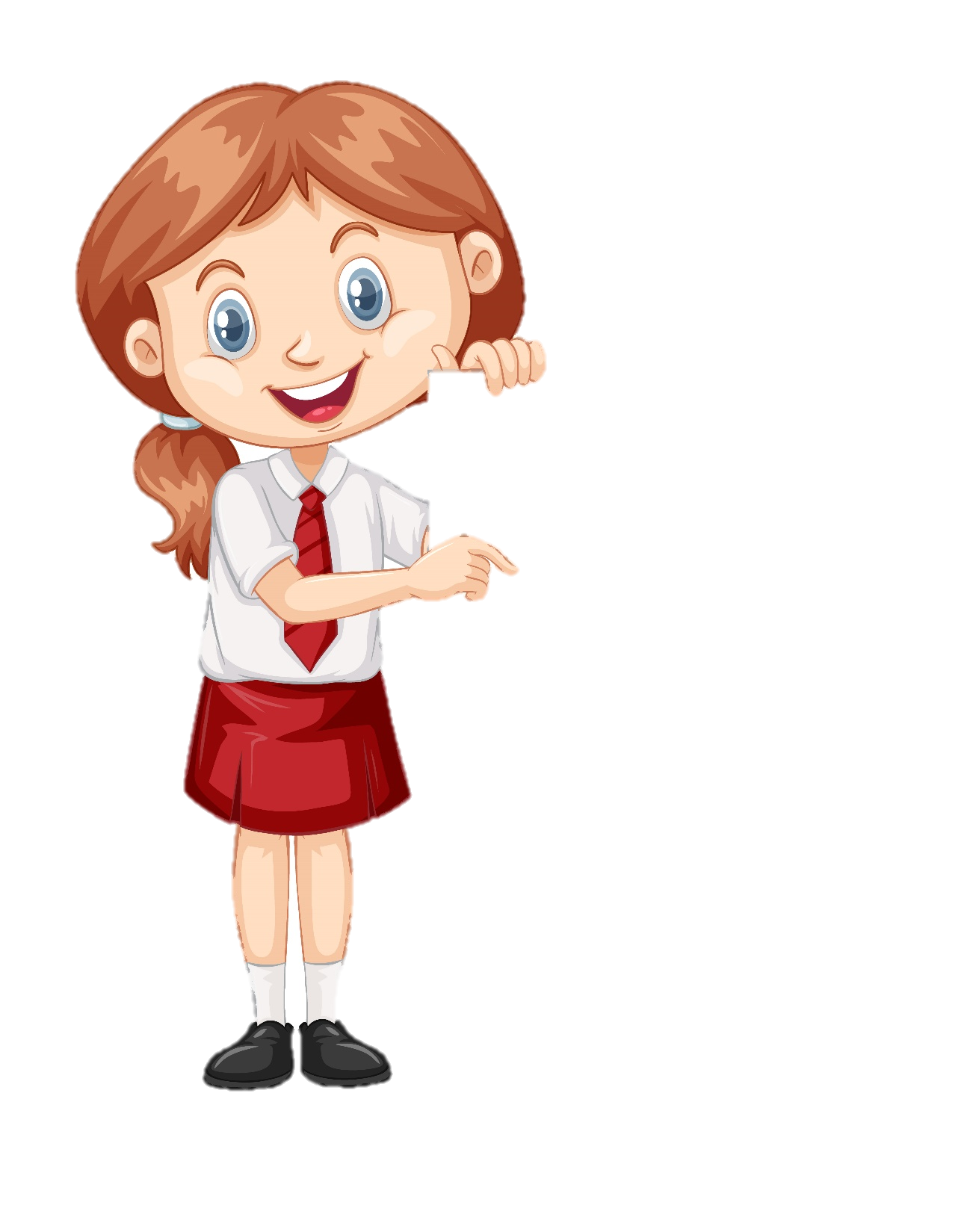 Luyện đọc từ khó:
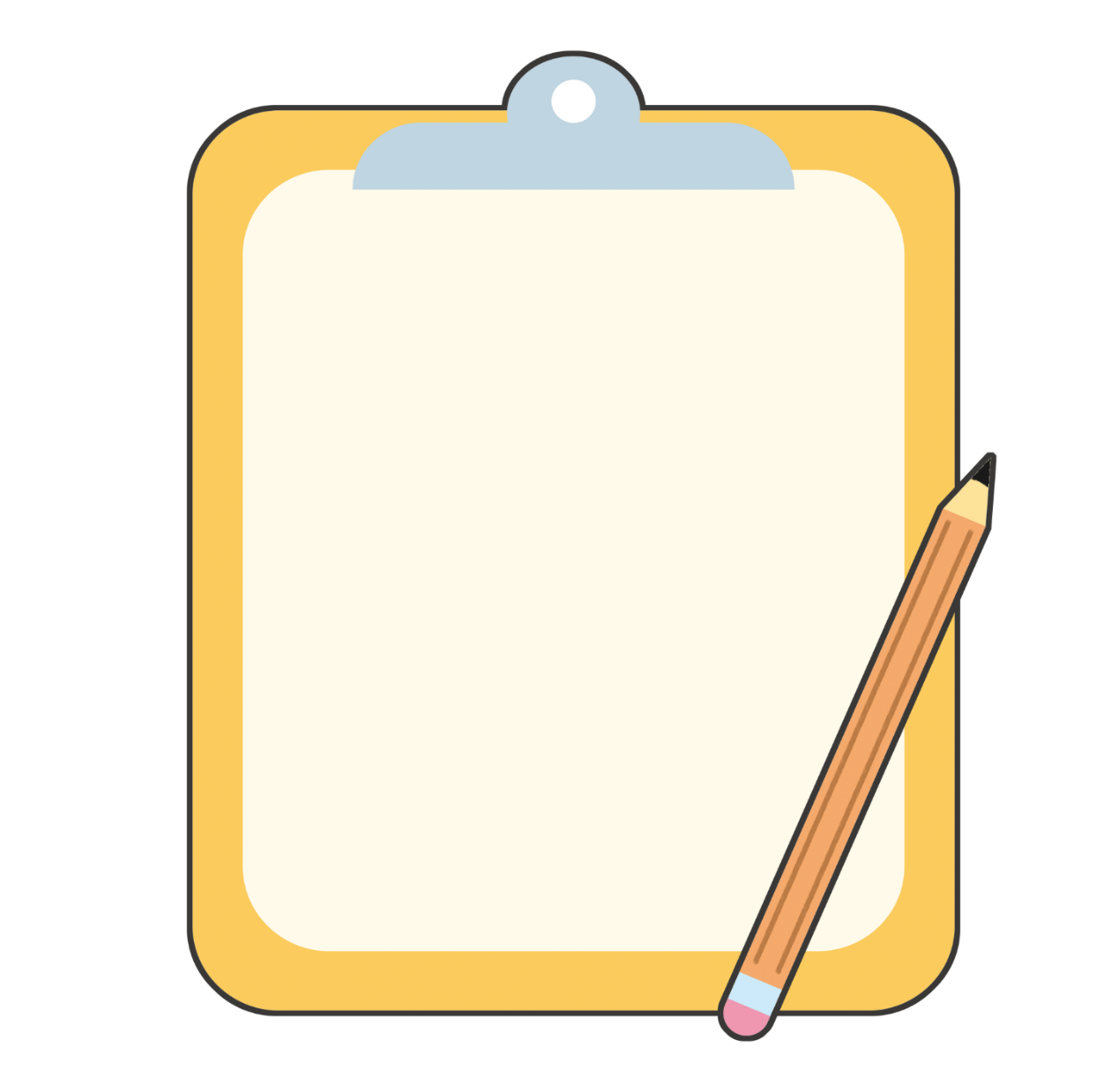 xôn xao
nhộn nhịp
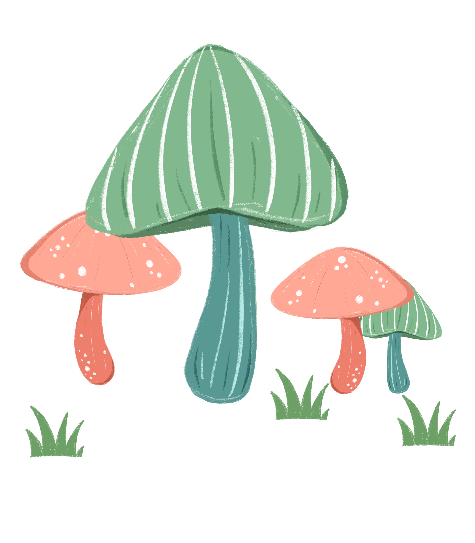 cửa sổ
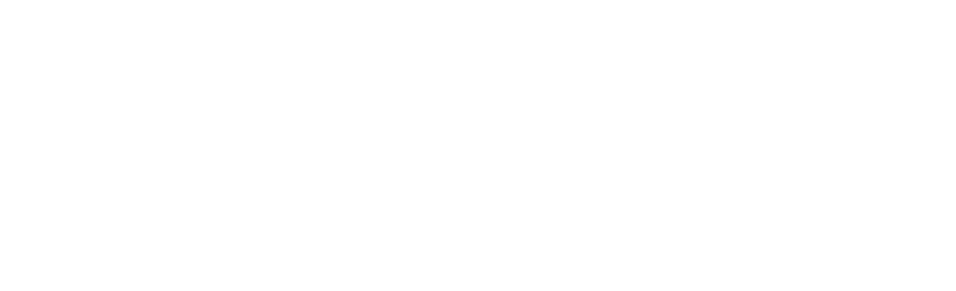 khúc khích
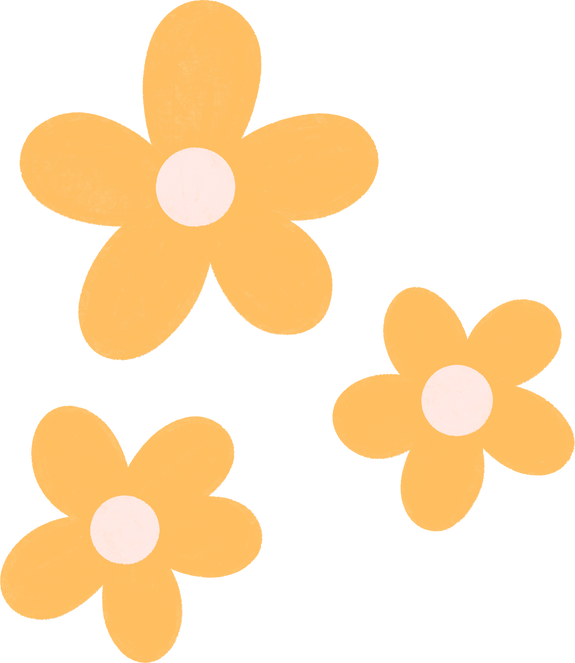 [Speaker Notes: Khi trình chiếu, GV có thể viết trực tiếp các từ mà HS tìm được vào hình chữ nhật]
YÊU LẮM TRƯỜNG ƠI!
ĐỌC
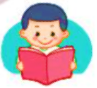 Có đêm trong mơ
Bỗng cười khúc khích
Ngỡ đang ở lớp
Cùng bạn đùa vui. 
          (Nguyễn Trọng Hoàn)
Em yêu mái trường
Có hàng cây mát
Xôn xao khúc nhạc
Tiếng chim xanh trời
Yêu lớp học em
Có khung cửa sổ
Có bàn tay lá
Quạt gió mát vào.
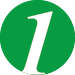 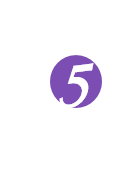 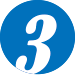 Lời cô ngọt ngào
Thấm từng trang sách
Ngày không đến lớp
Thấy nhớ nhớ ghê!
Mỗi giờ ra chơi
Sân trường nhộn nhịp
Hồng hào gương mặt
Bạn nào cũng xinh.
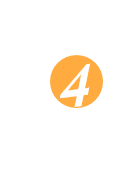 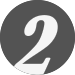 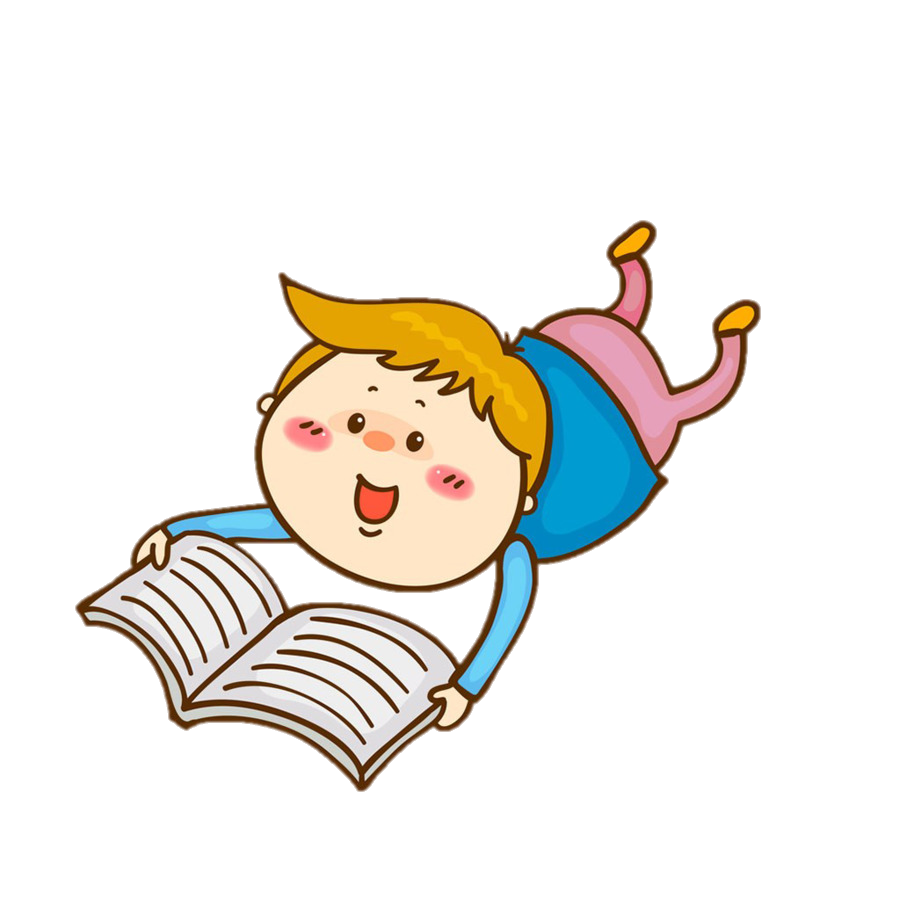 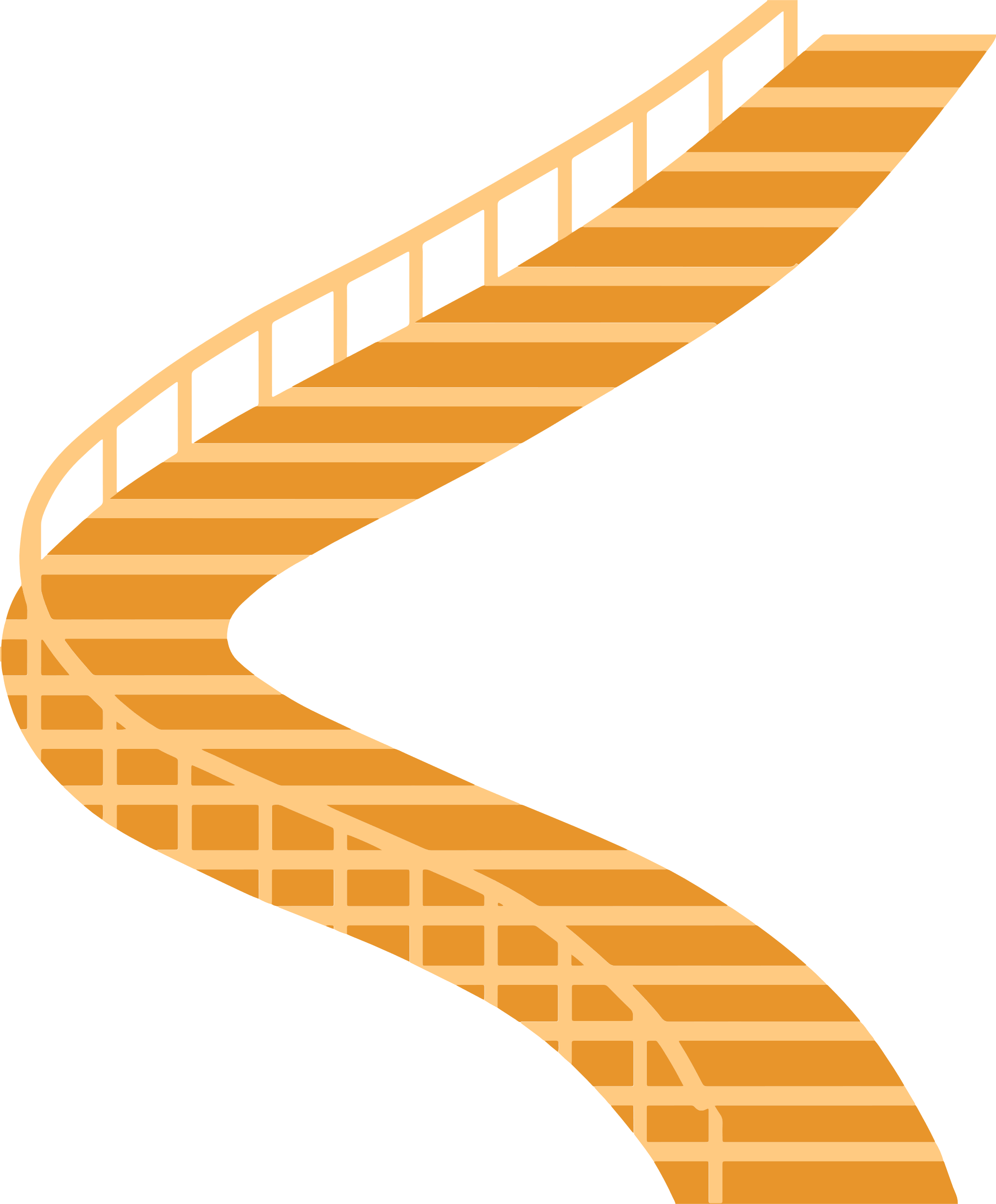 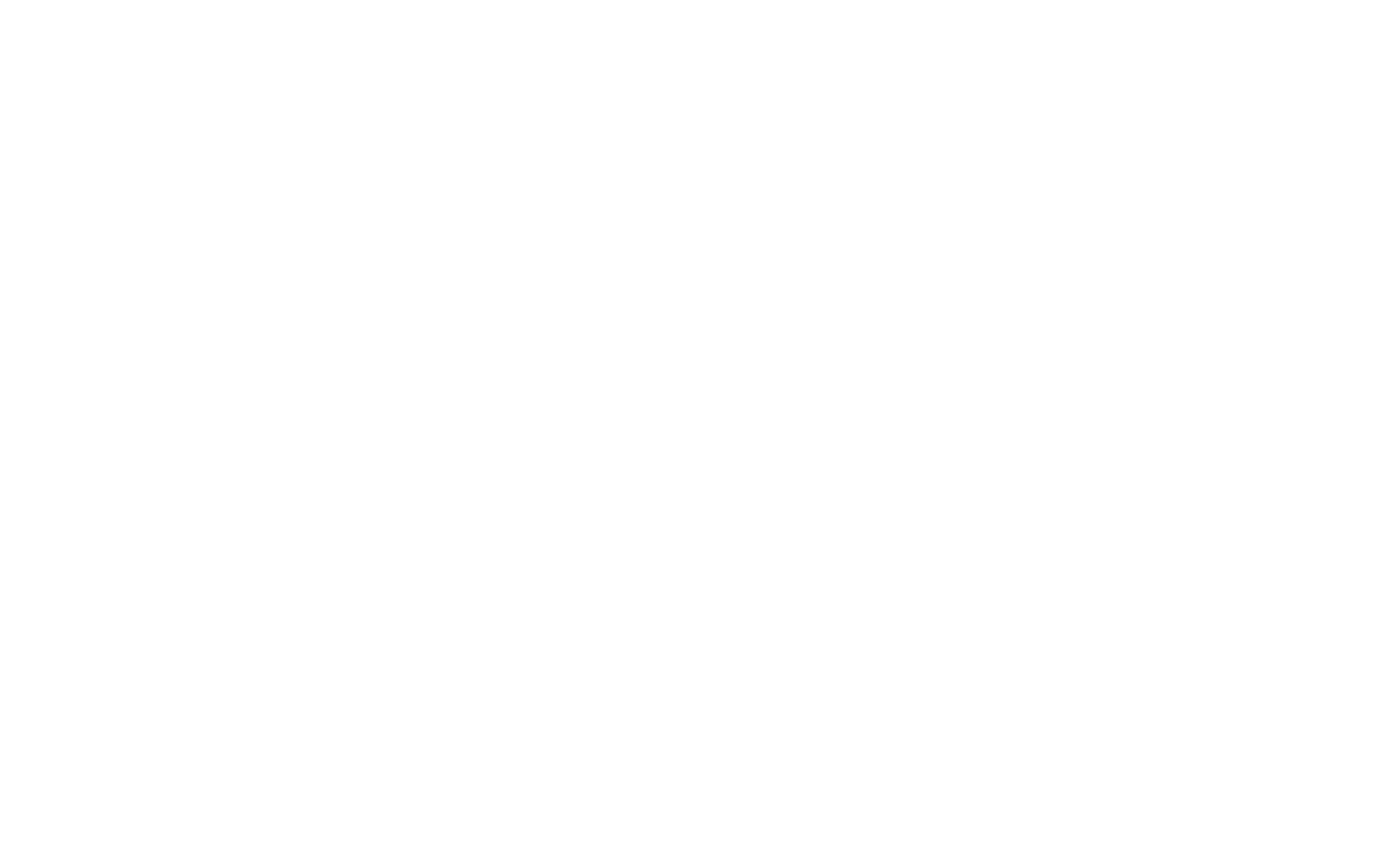 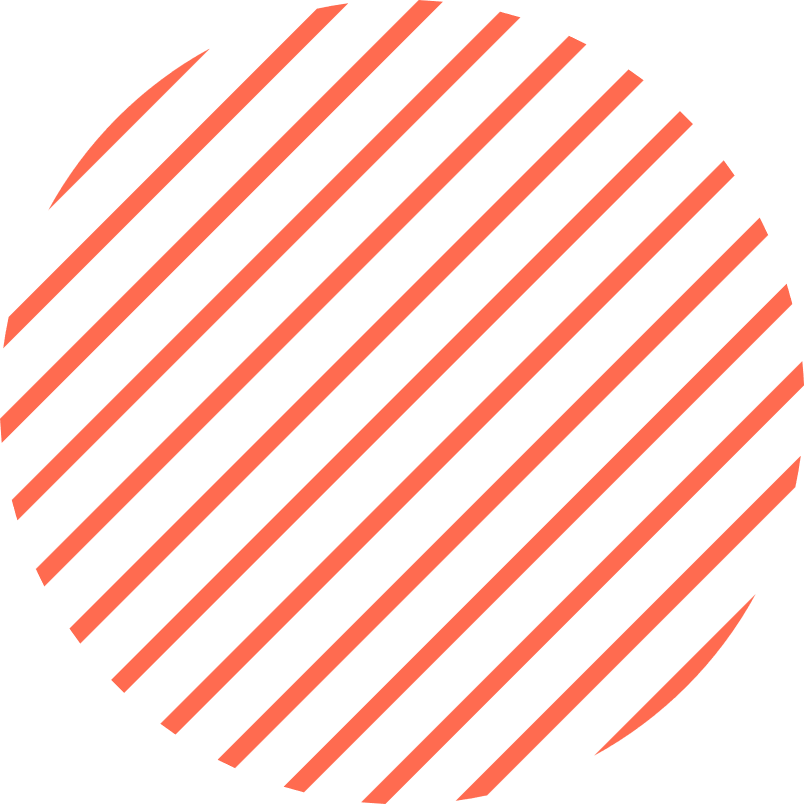 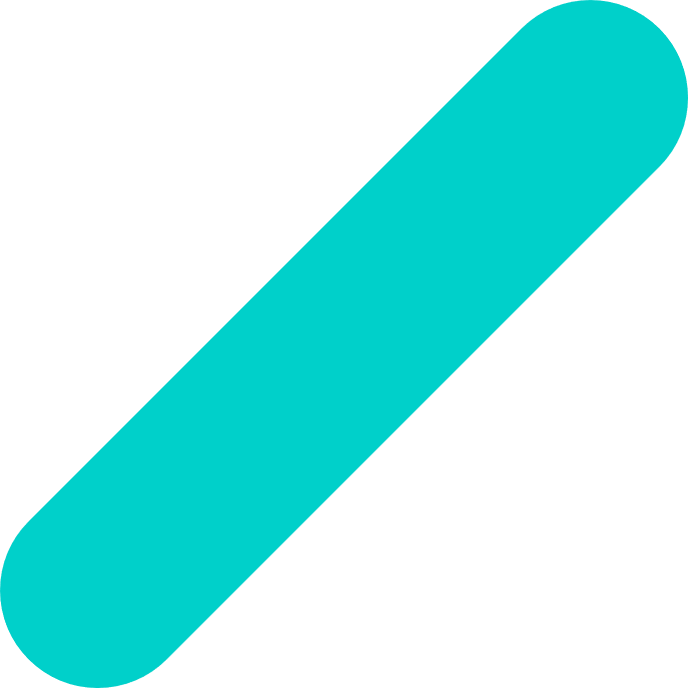 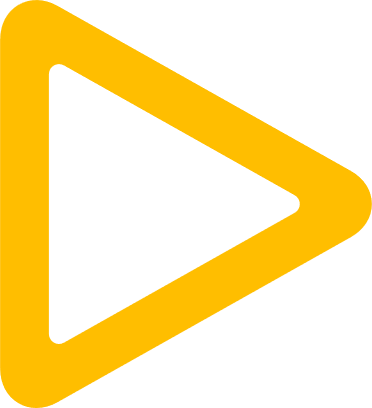 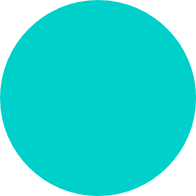 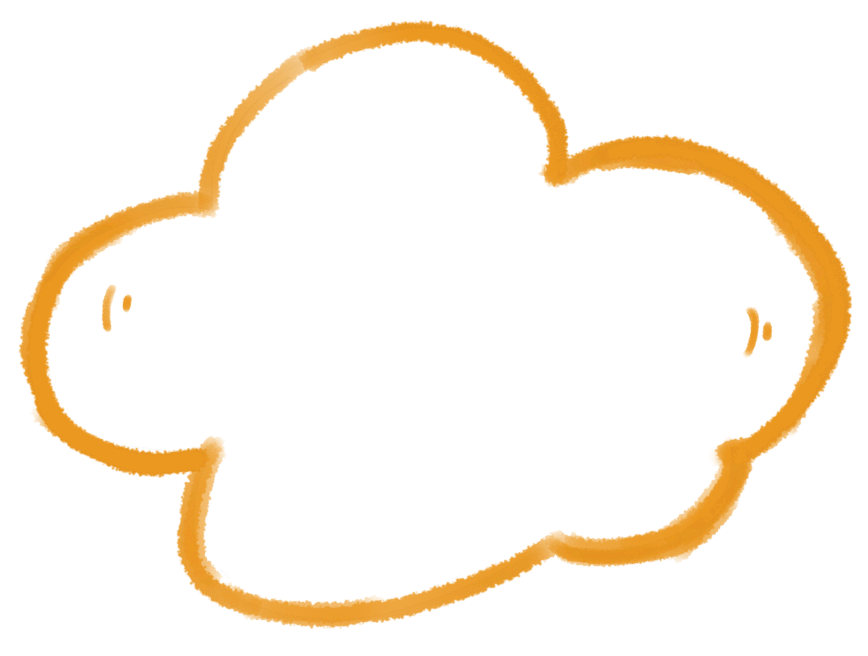 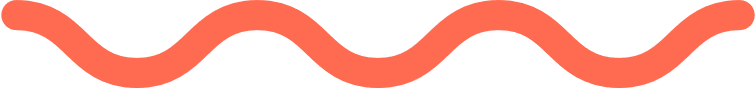 Xôn xao 
là gì?
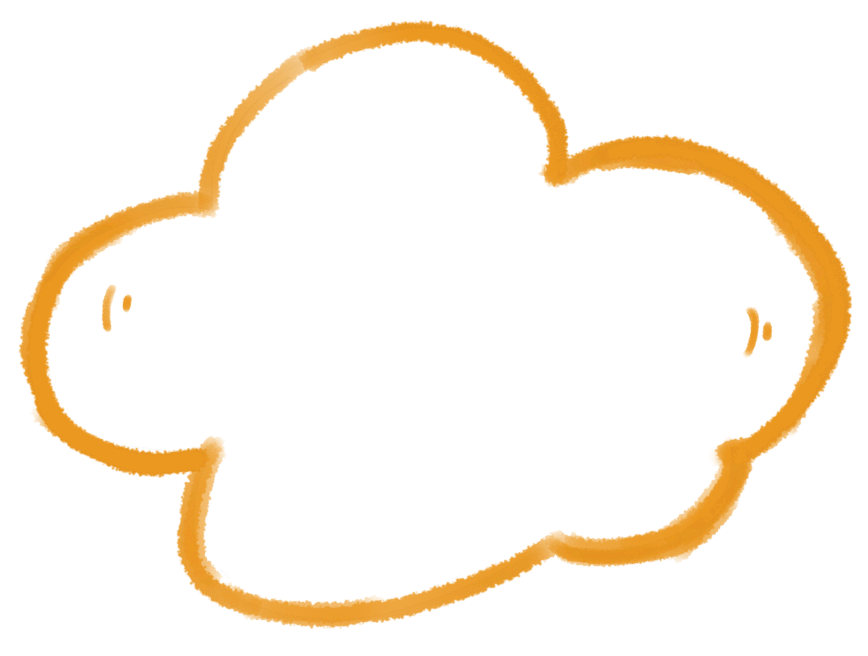 Giải 
	nghĩa 
			từ:
Giải 
	nghĩa 
			từ:
Xôn xao: từ để tả âm thanh, tiếng động đến từ nhiều phía, xen lẫn nhau.
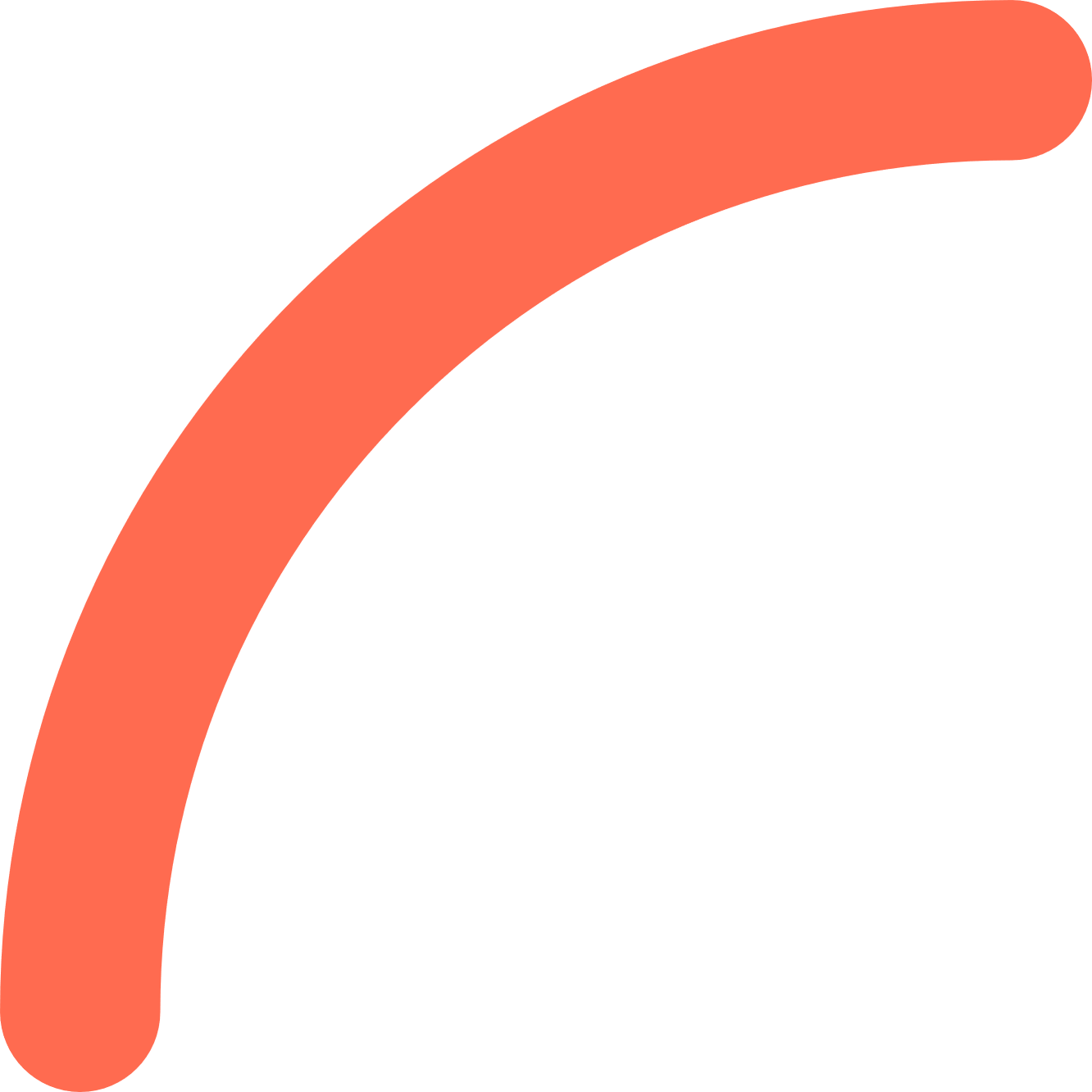 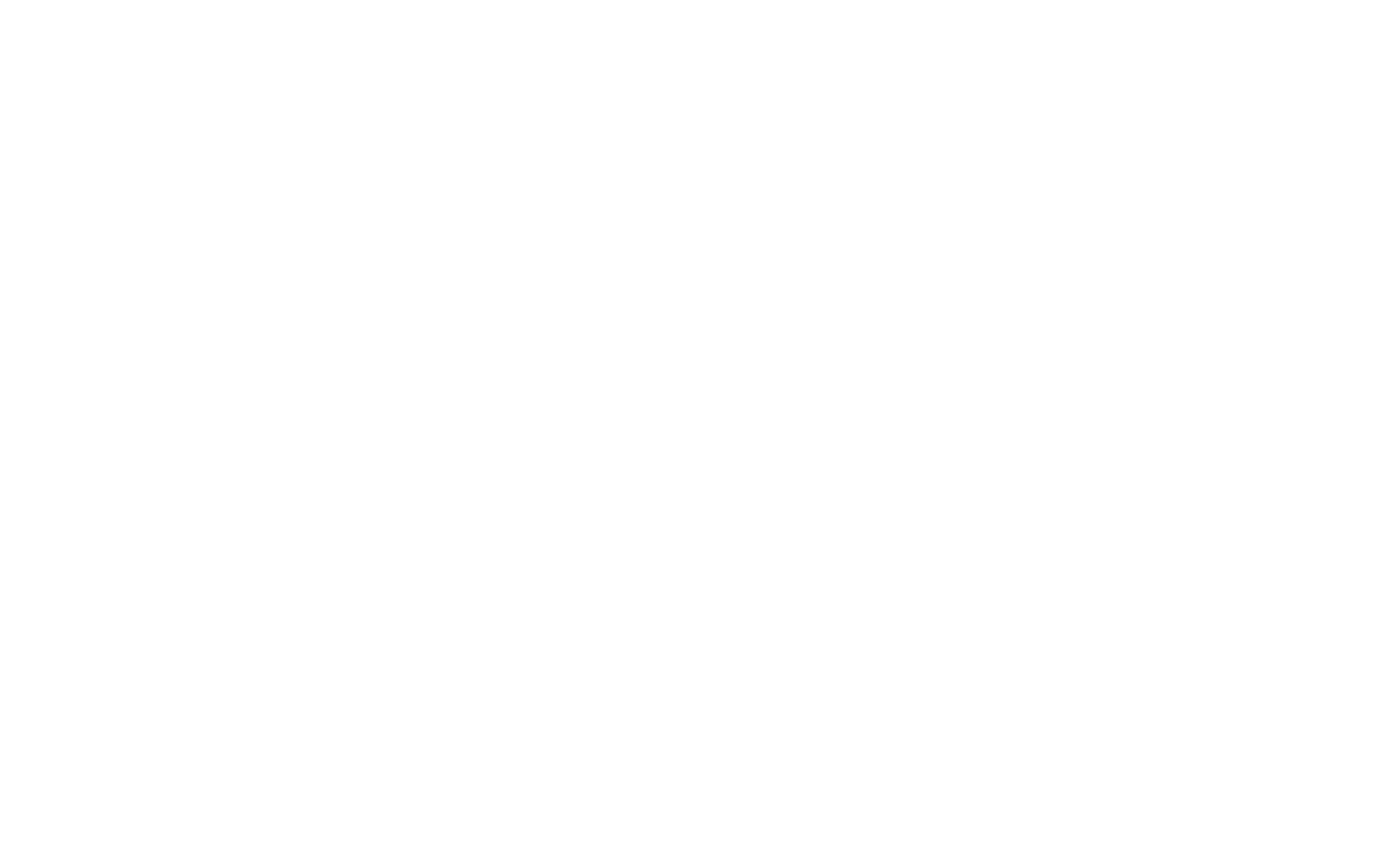 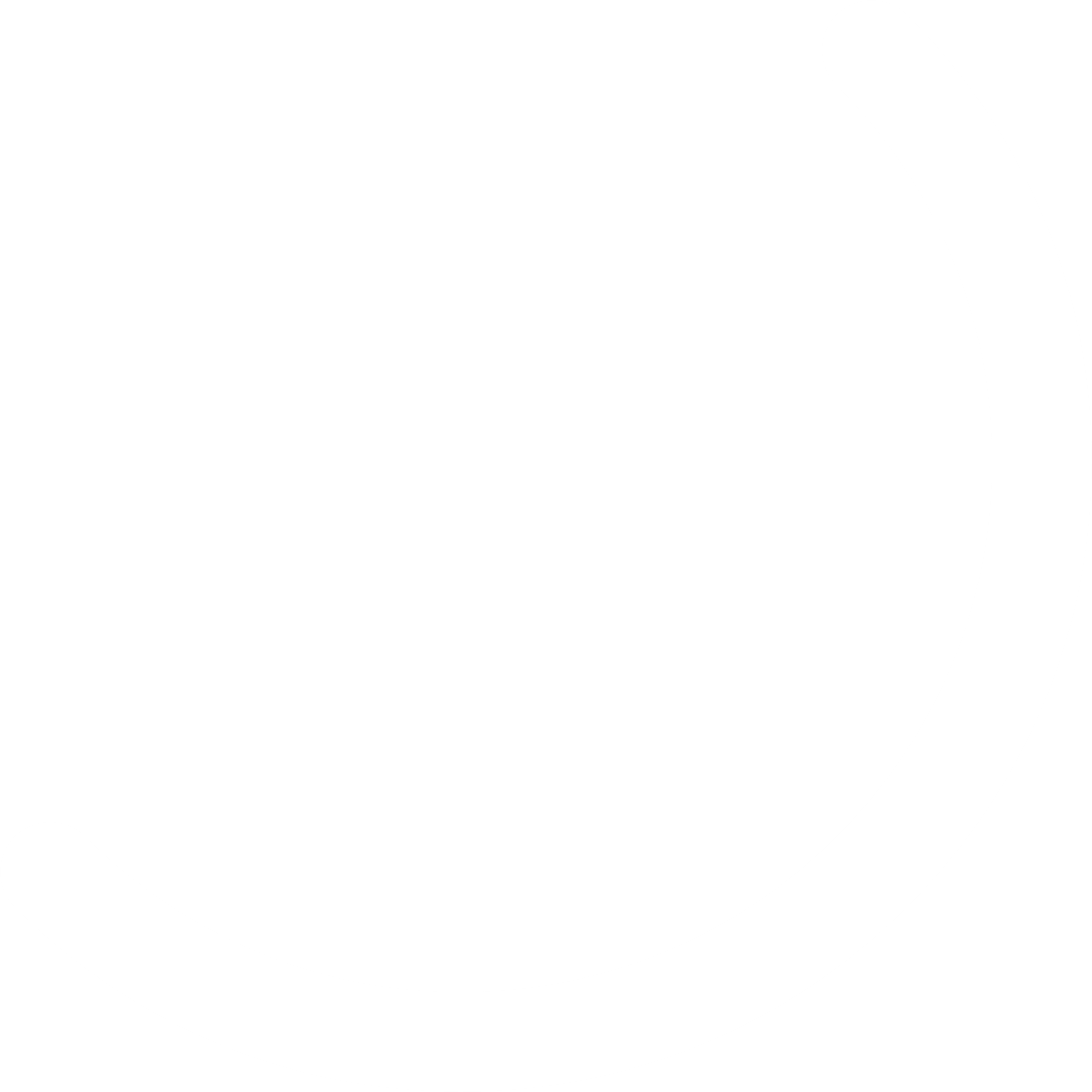 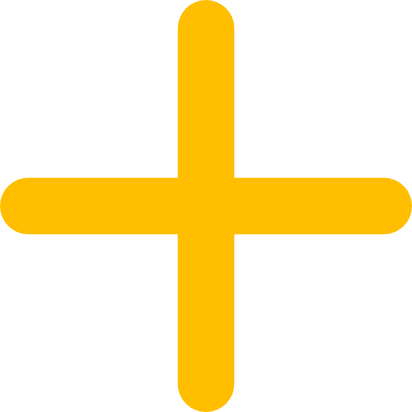 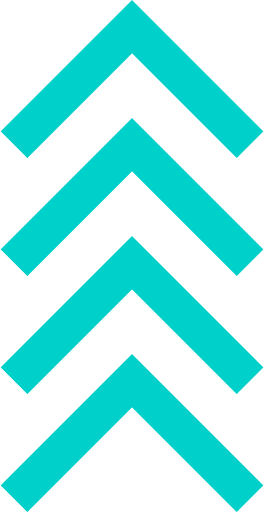 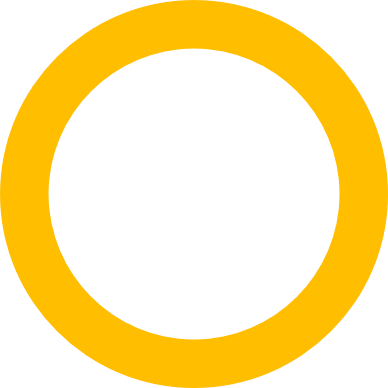 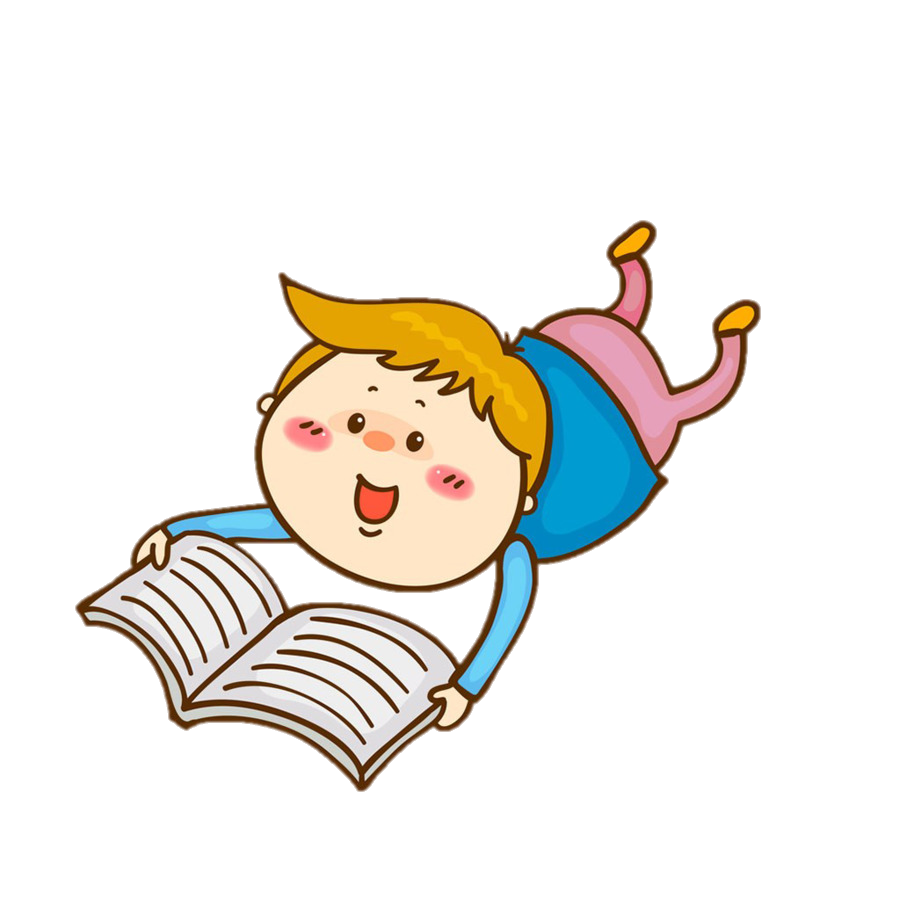 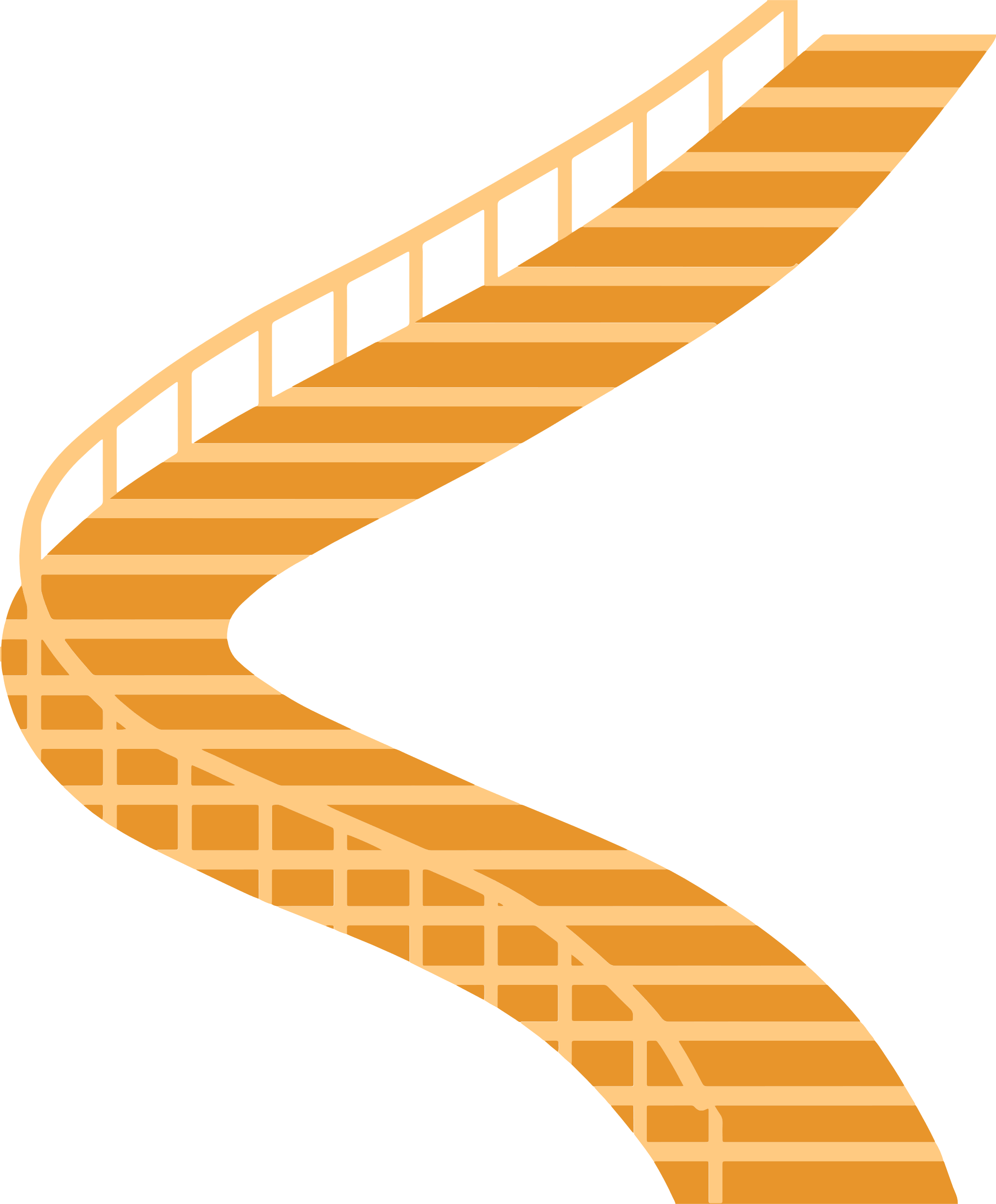 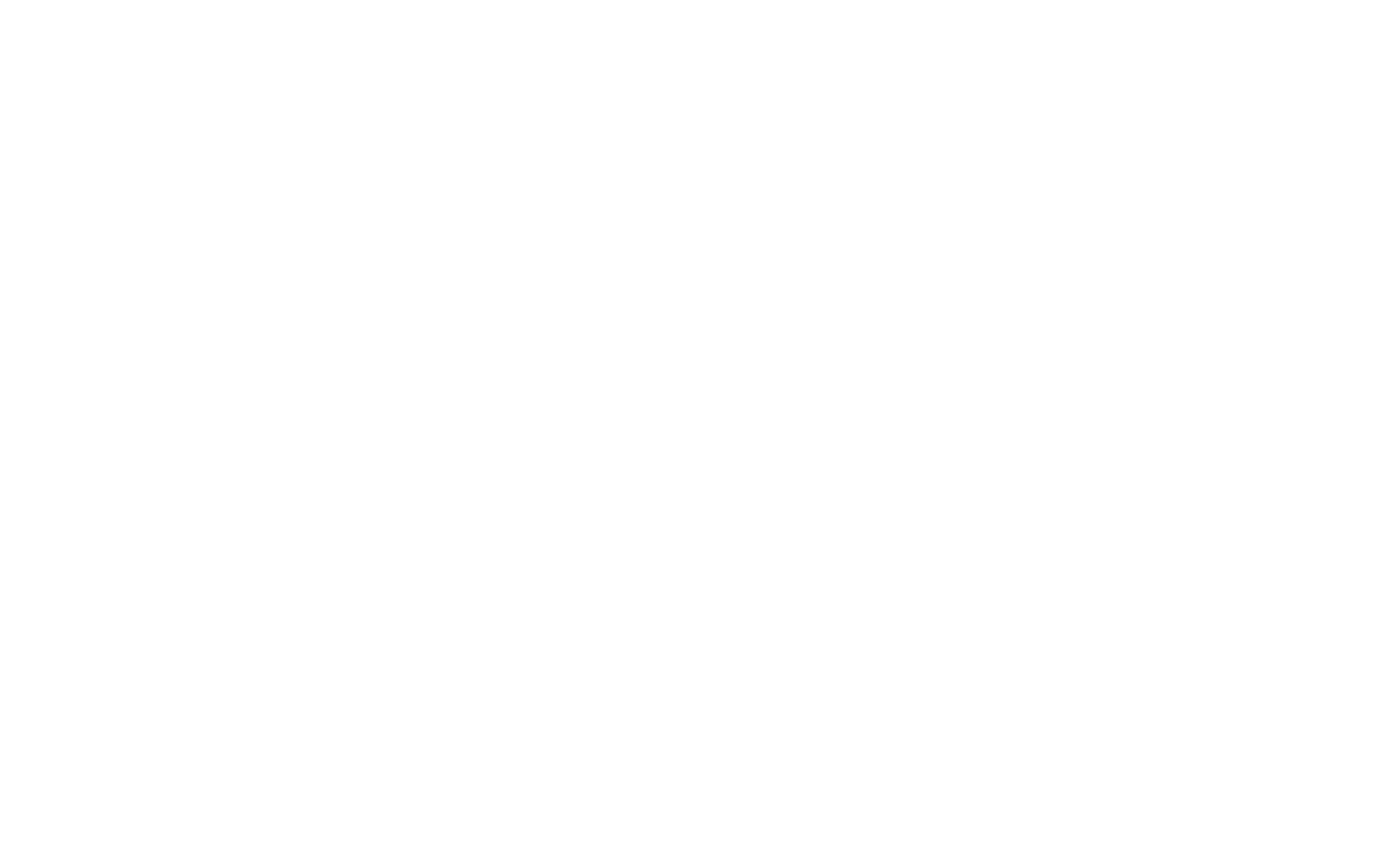 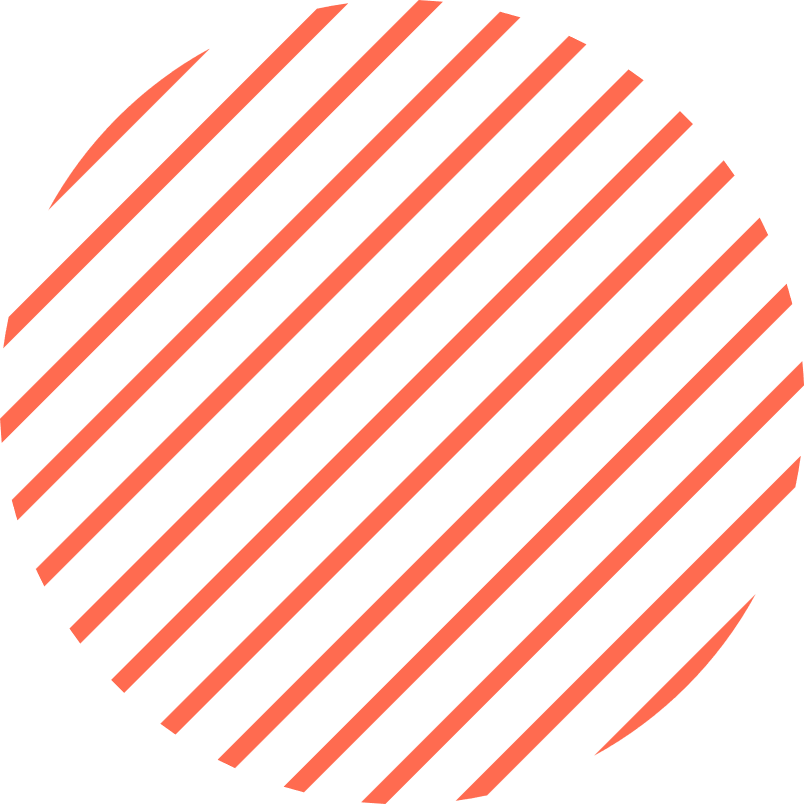 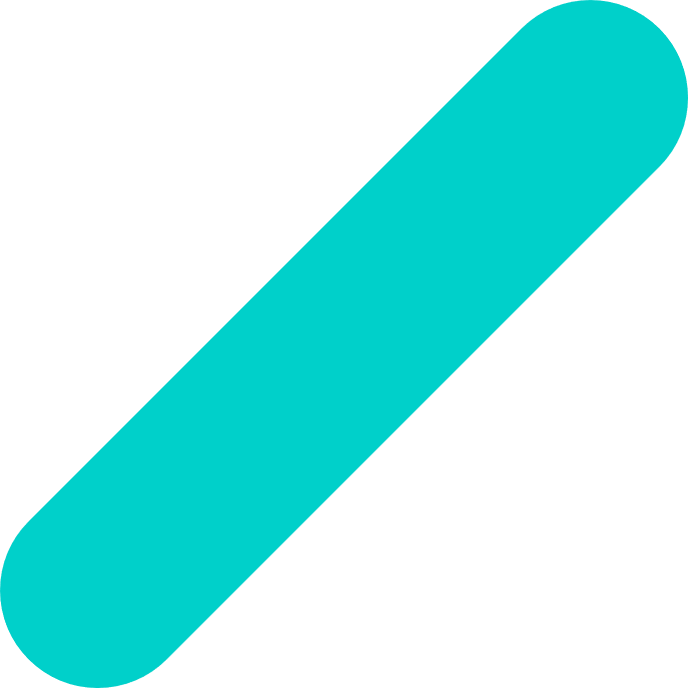 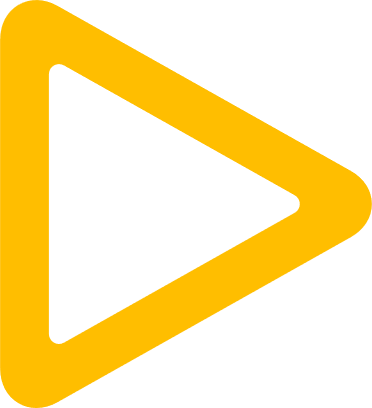 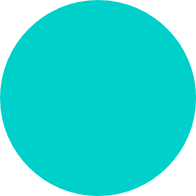 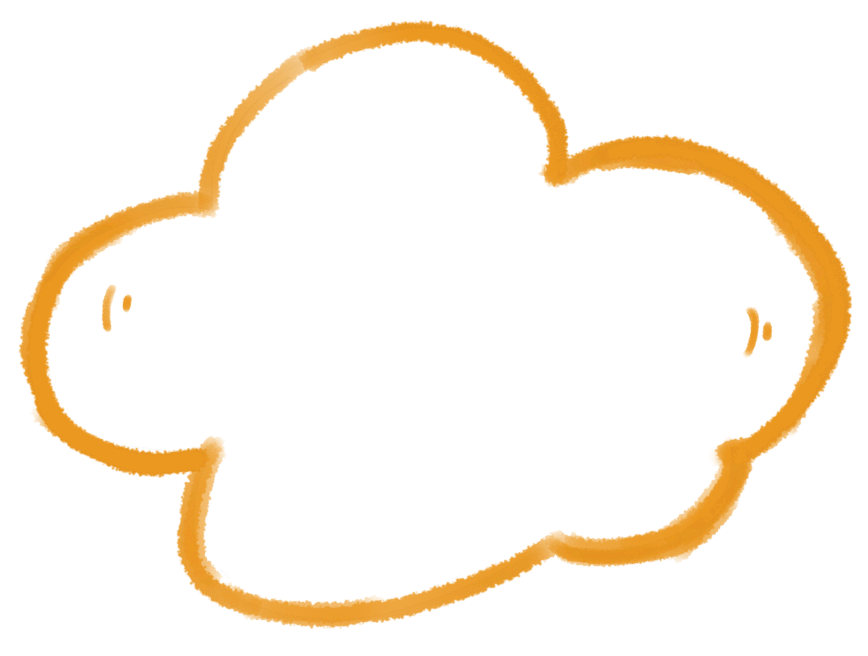 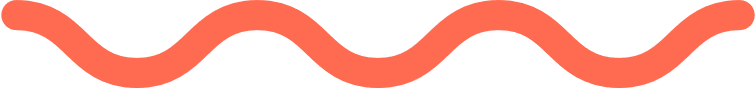 Nhộn nhịp
 là gì?
Giải 
	nghĩa 
			từ:
Giải 
	nghĩa 
			từ:
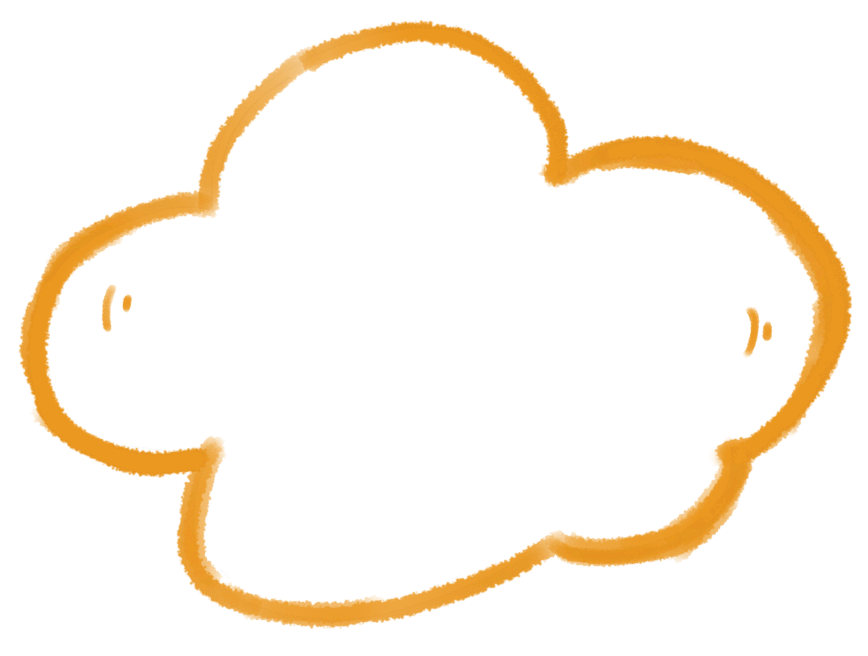 Nhộn nhịp không khí đông vui, có nhiều người qua lại hoặc cùng tham gia hoạt động.
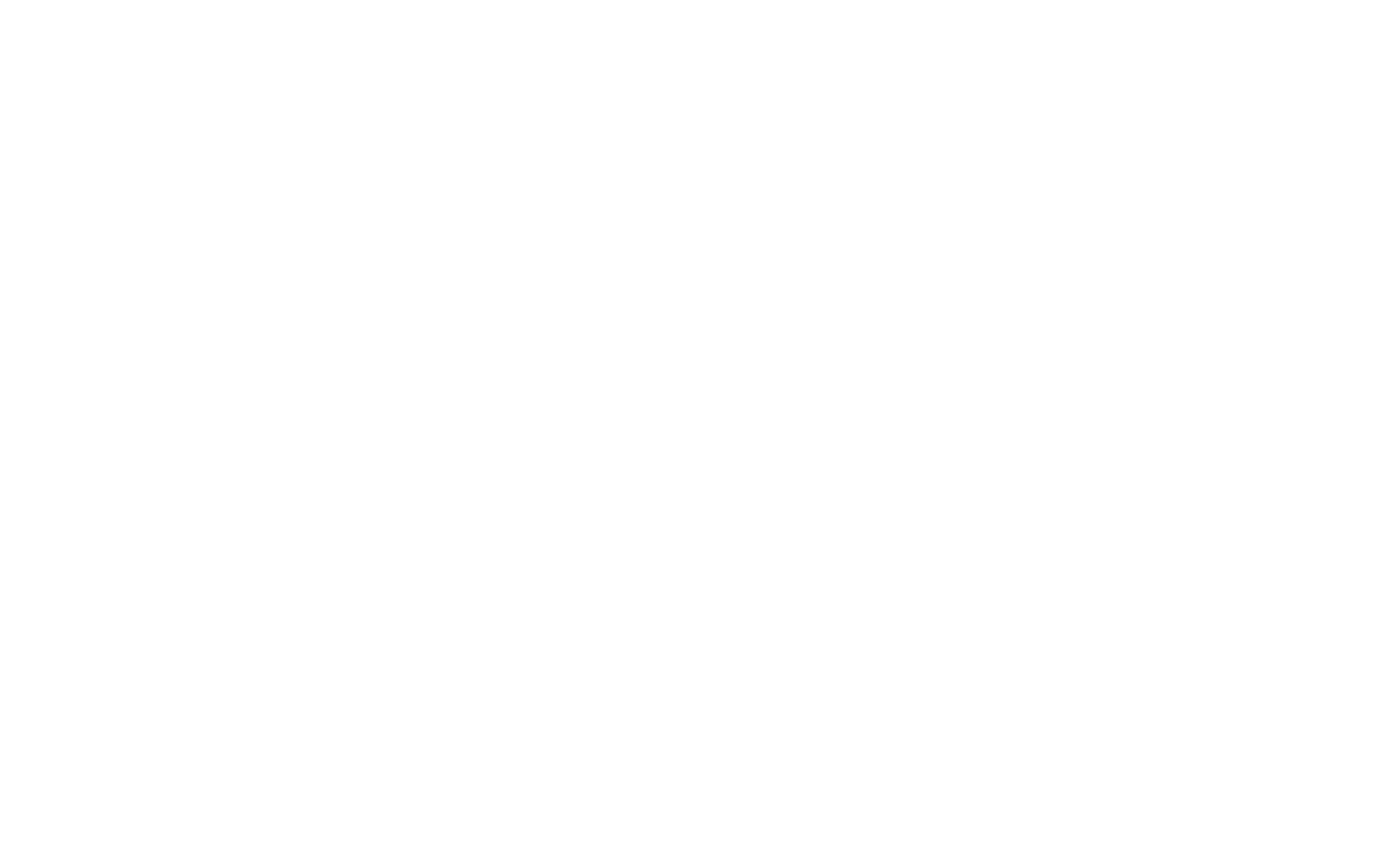 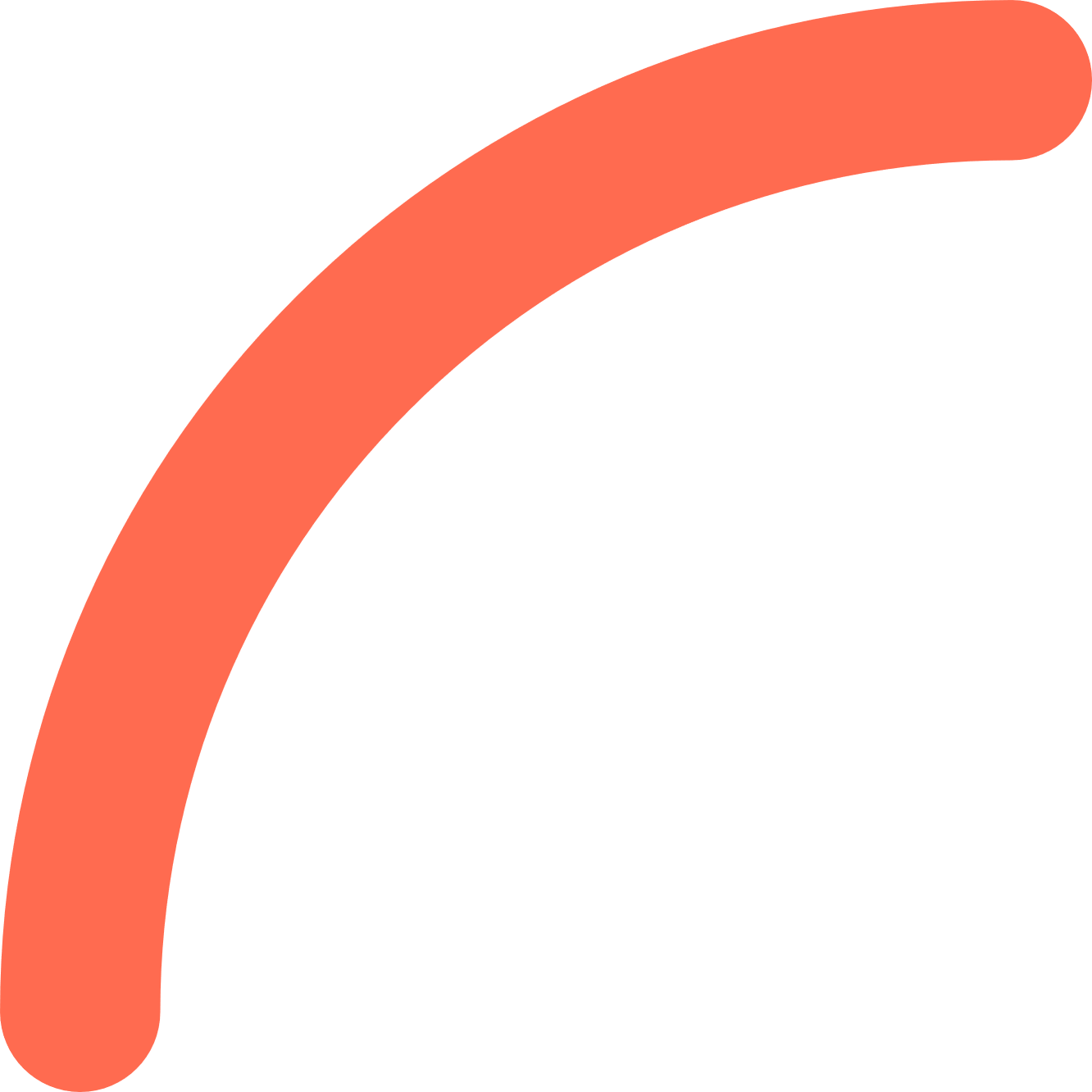 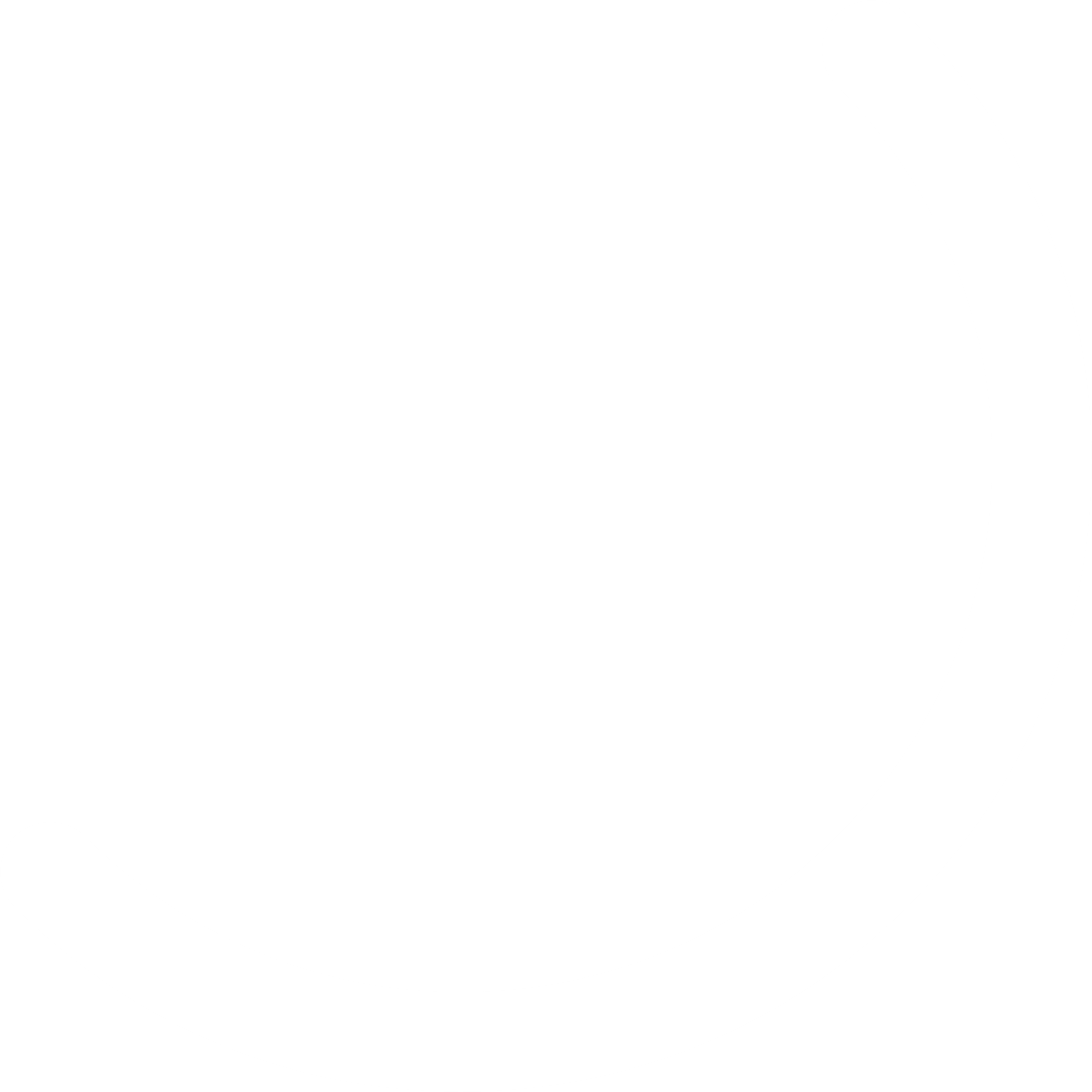 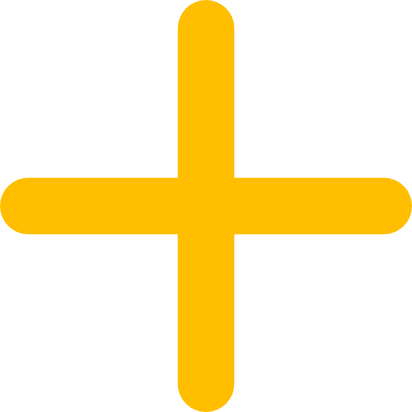 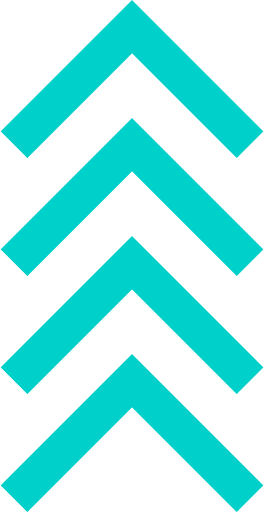 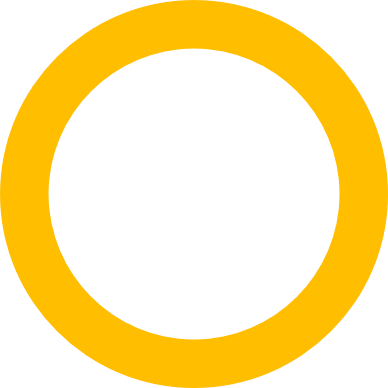 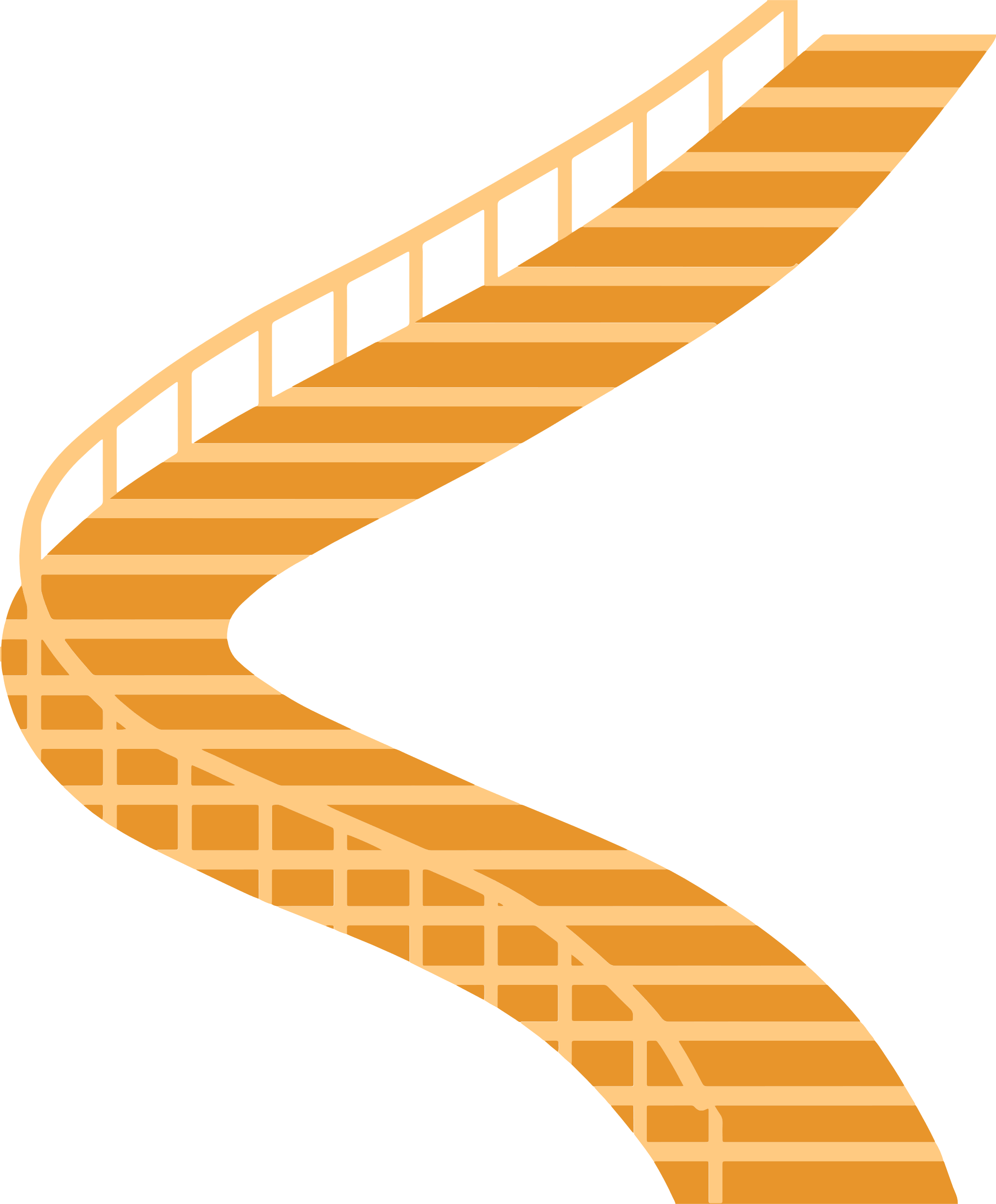 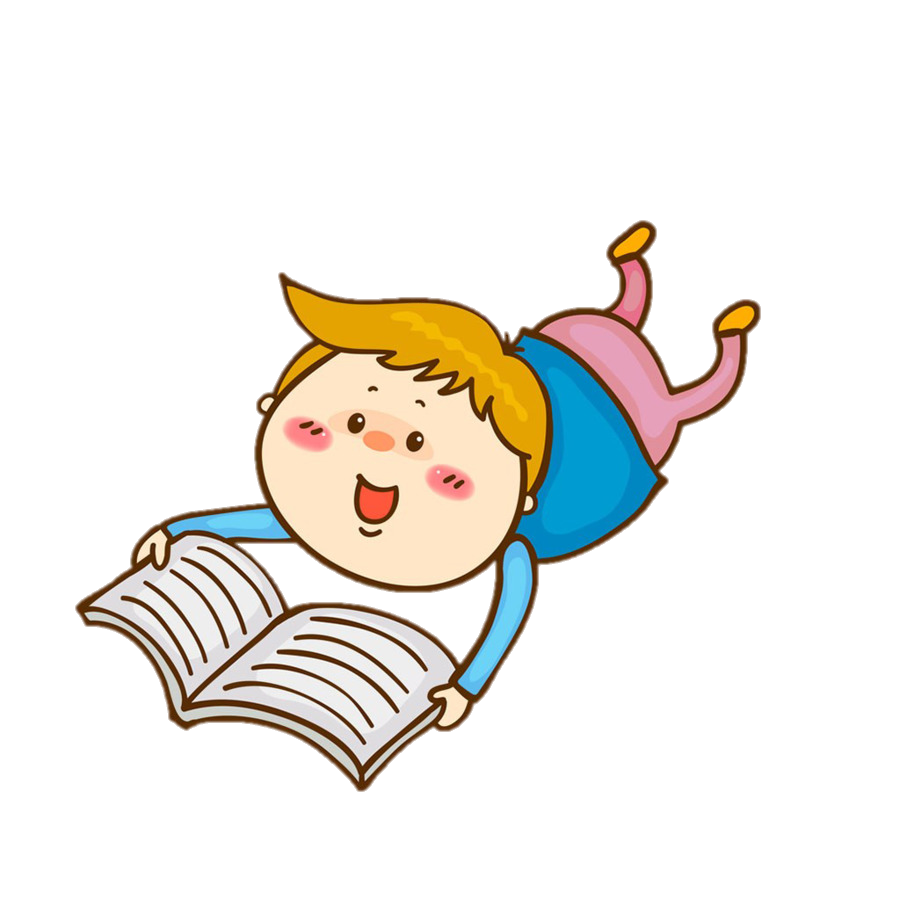 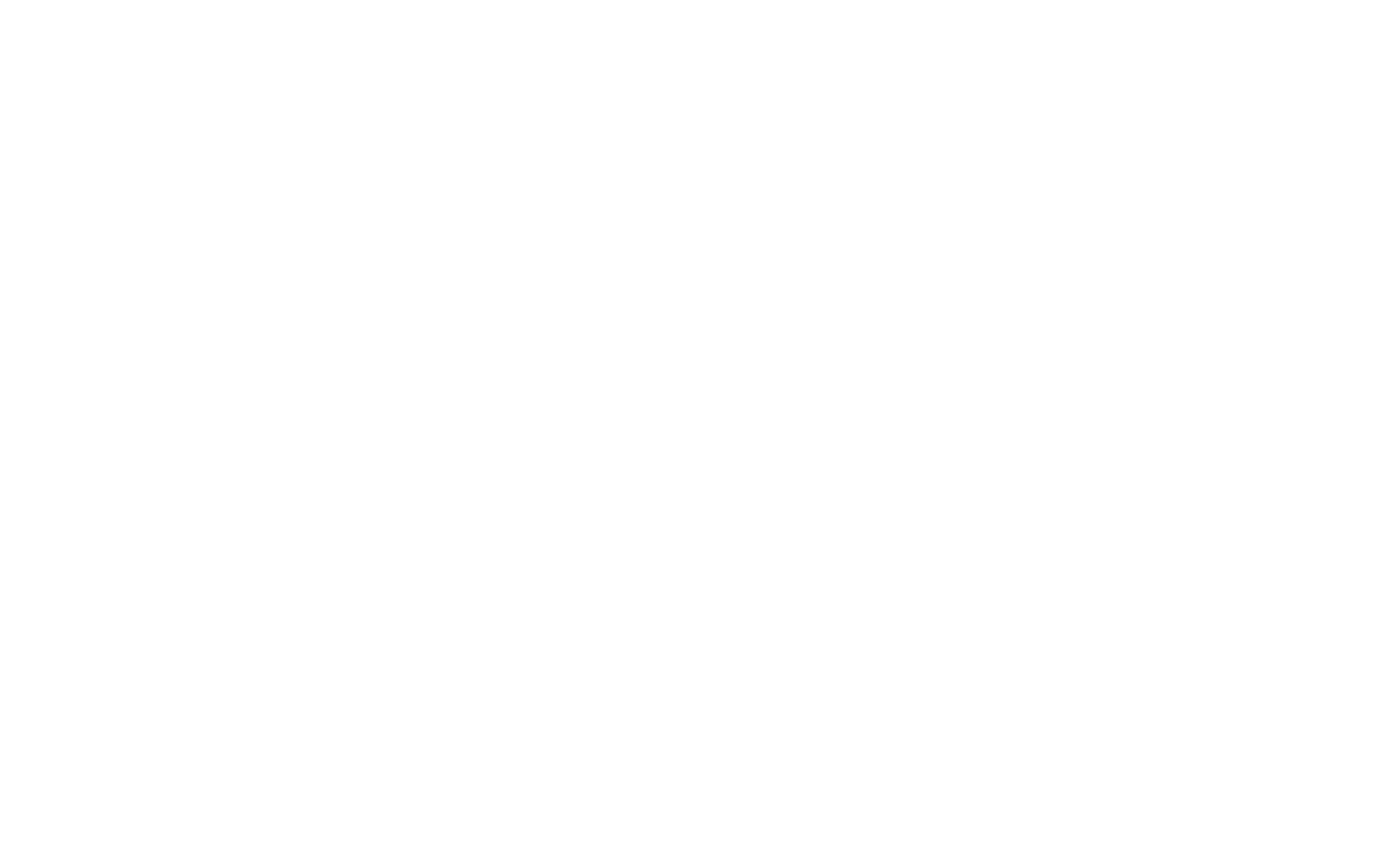 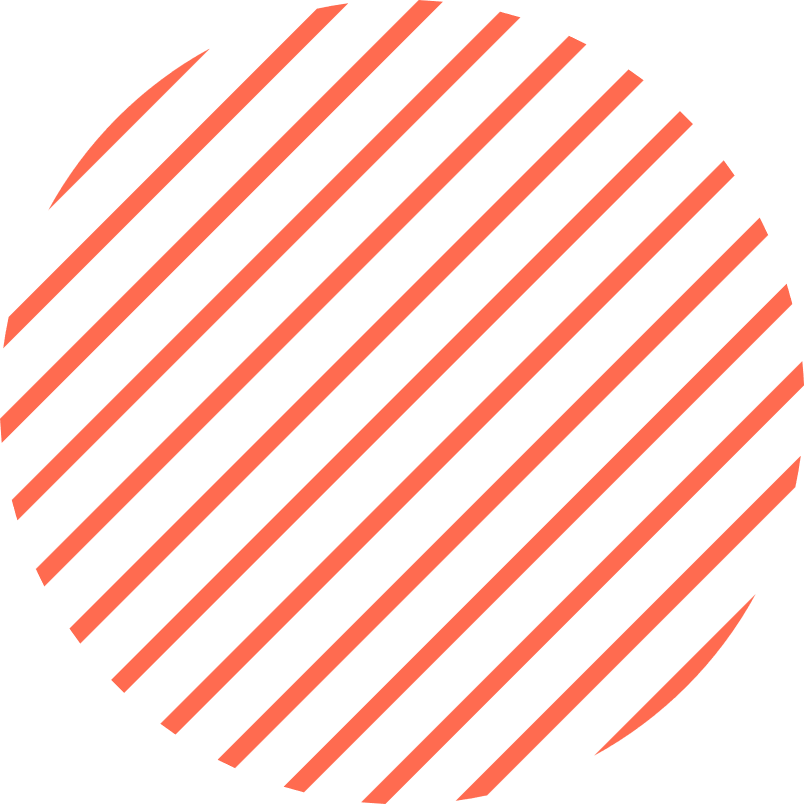 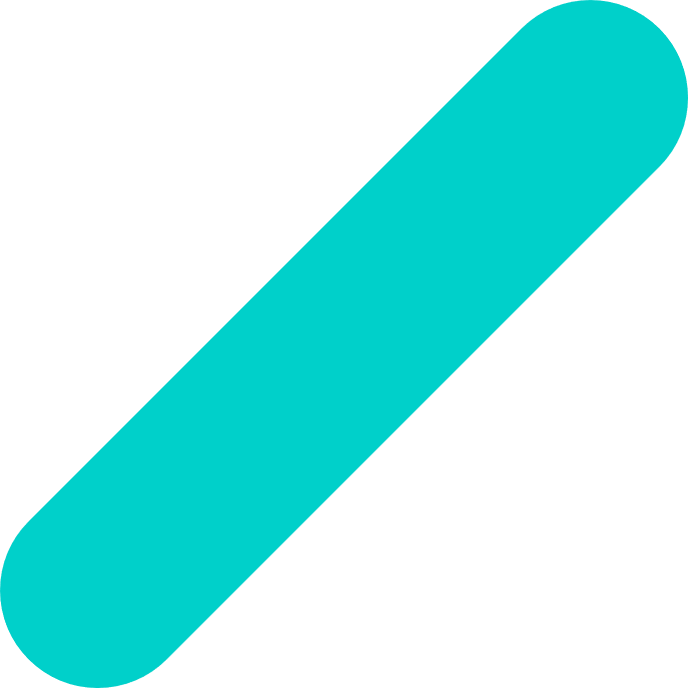 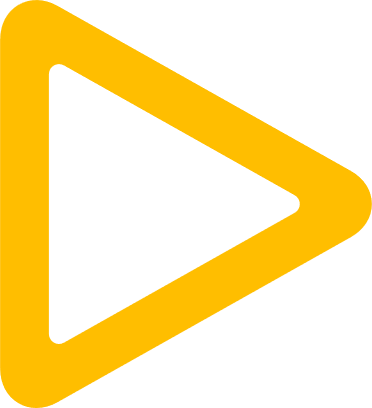 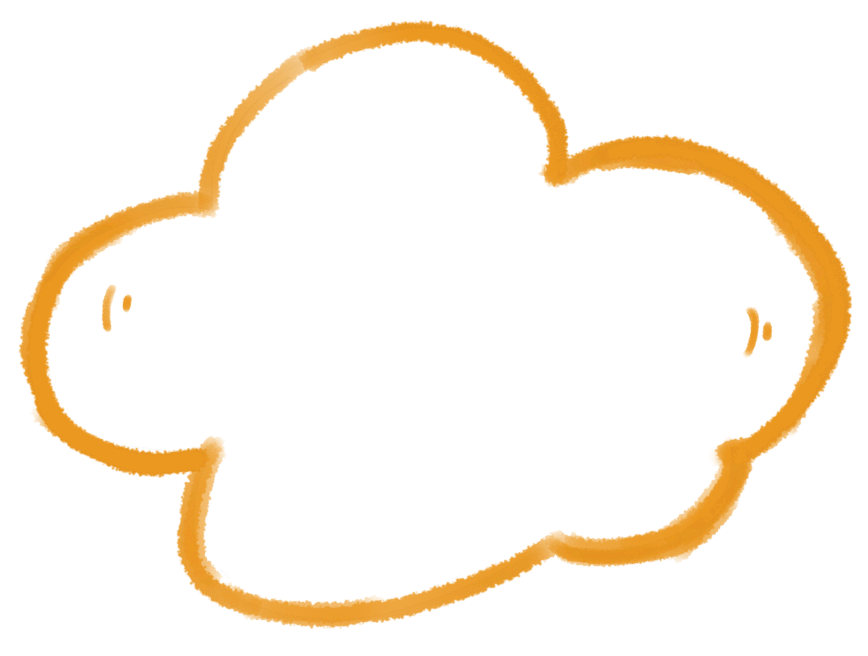 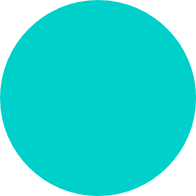 Khúc khích 
là gì?
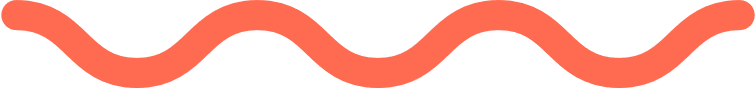 Giải 
	nghĩa 
			từ:
Giải 
	nghĩa 
			từ:
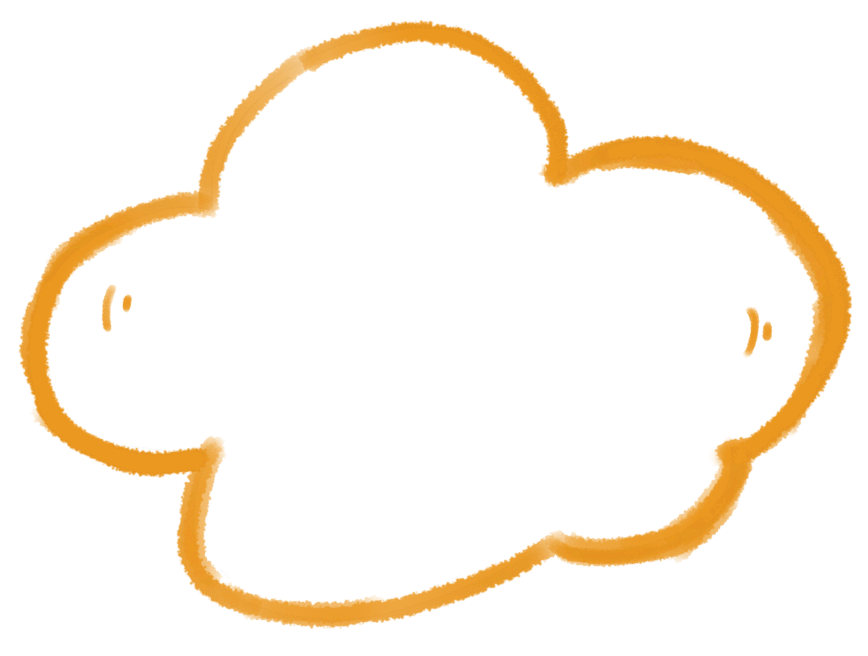 Khúc khích: Tiếng cười nhỏ, liên tiếp, thể hiện sự thích thú.
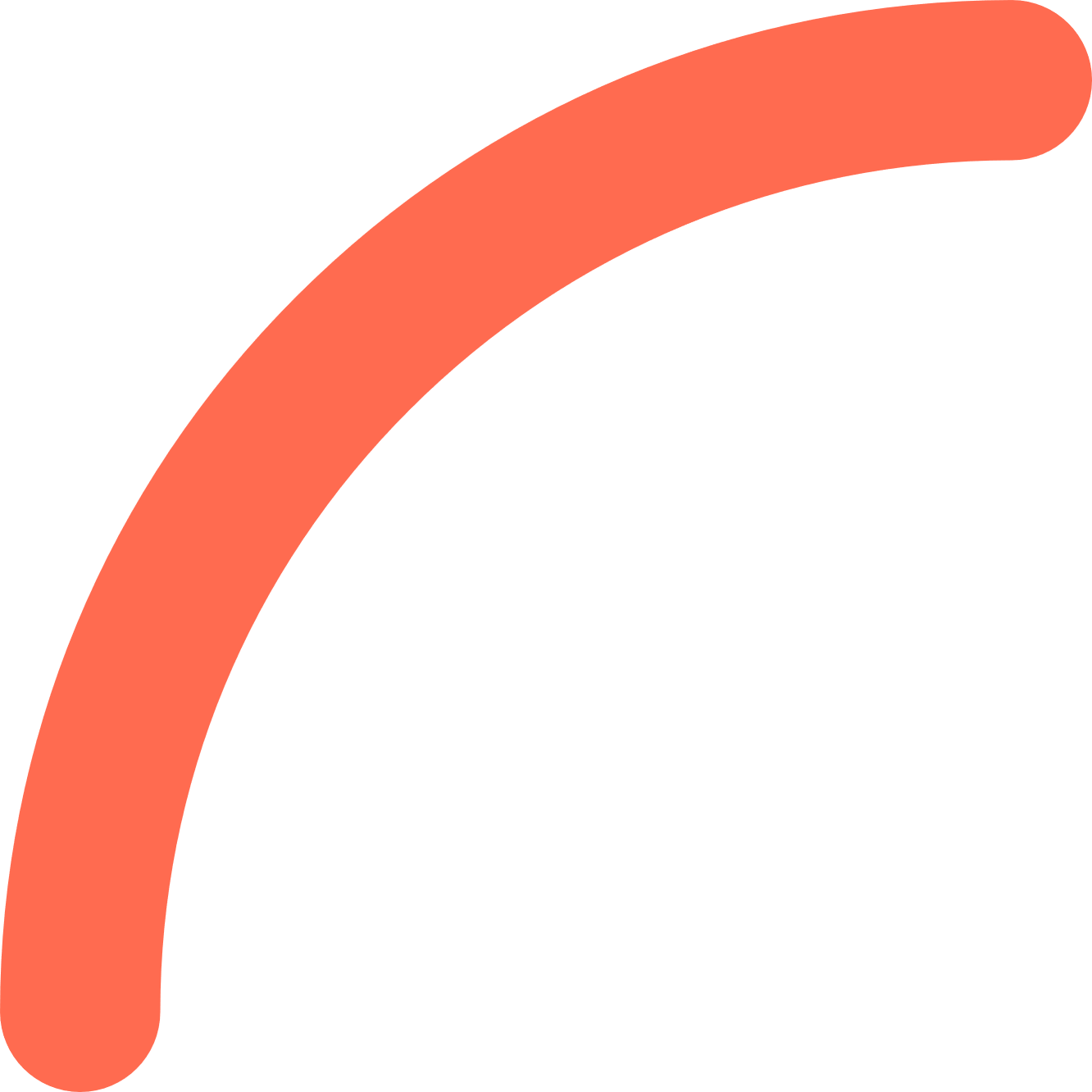 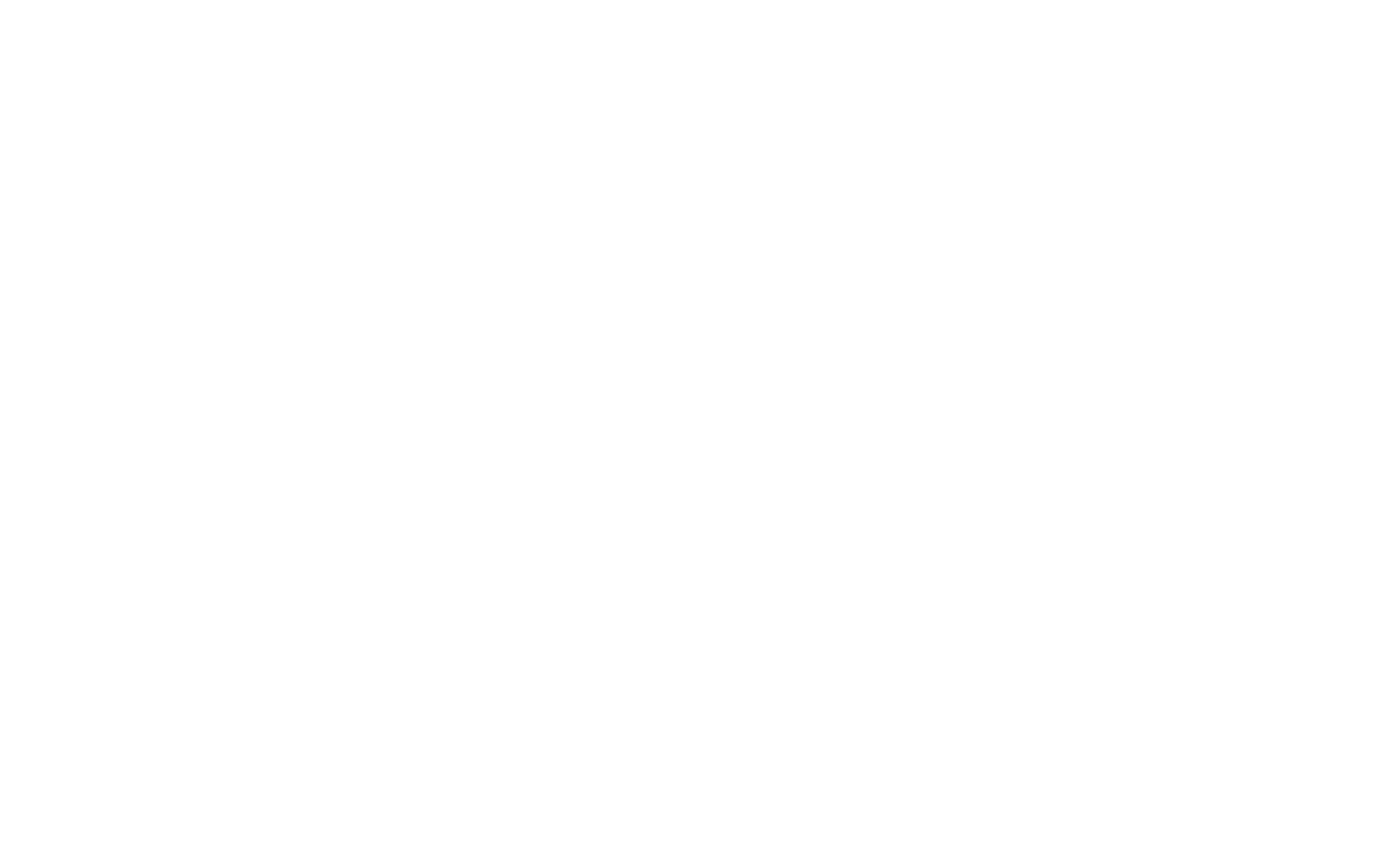 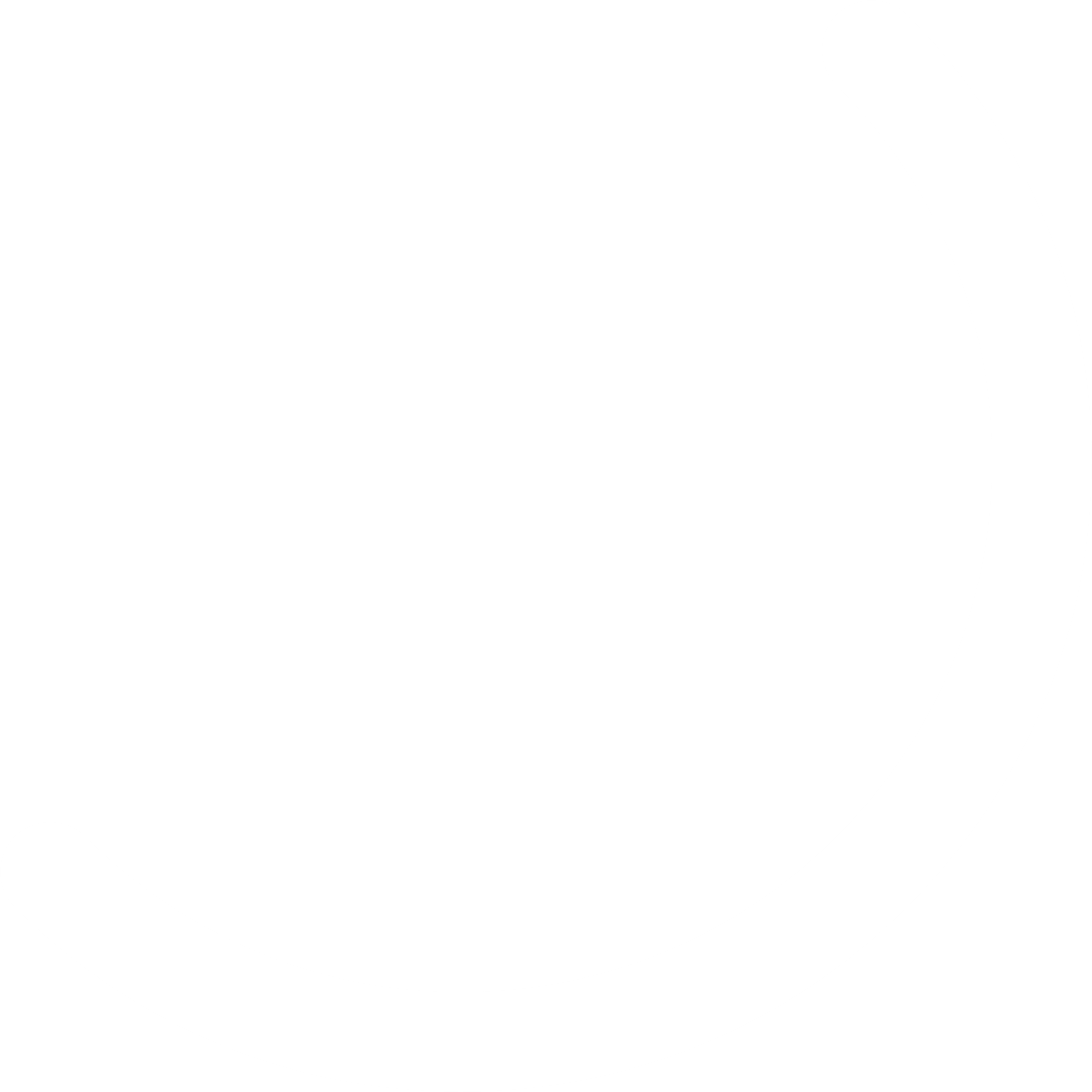 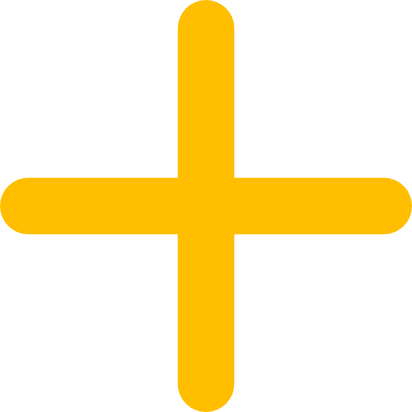 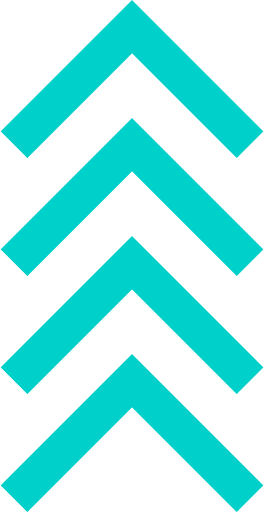 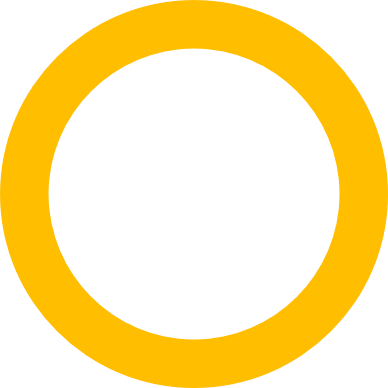 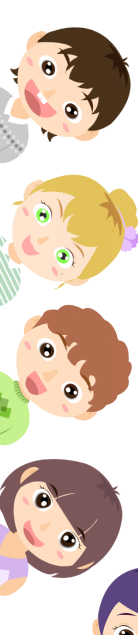 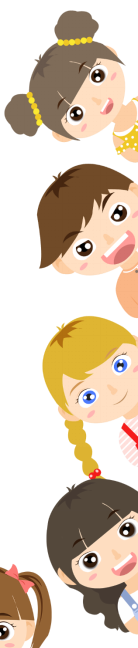 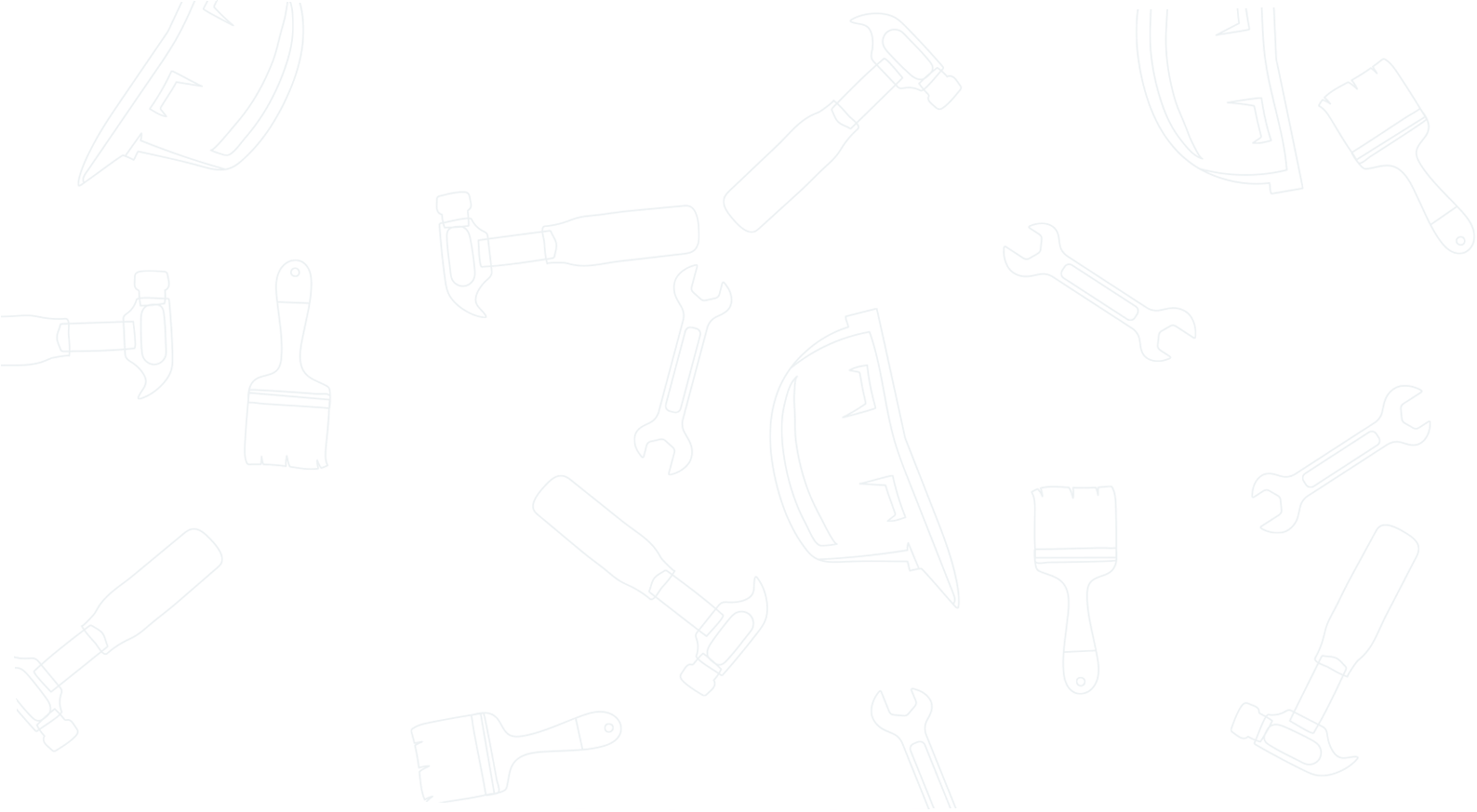 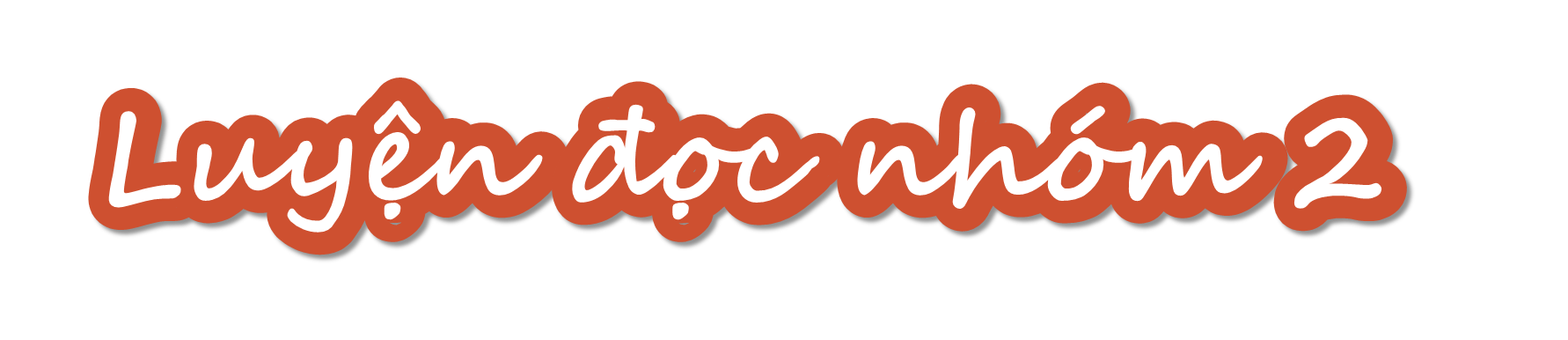 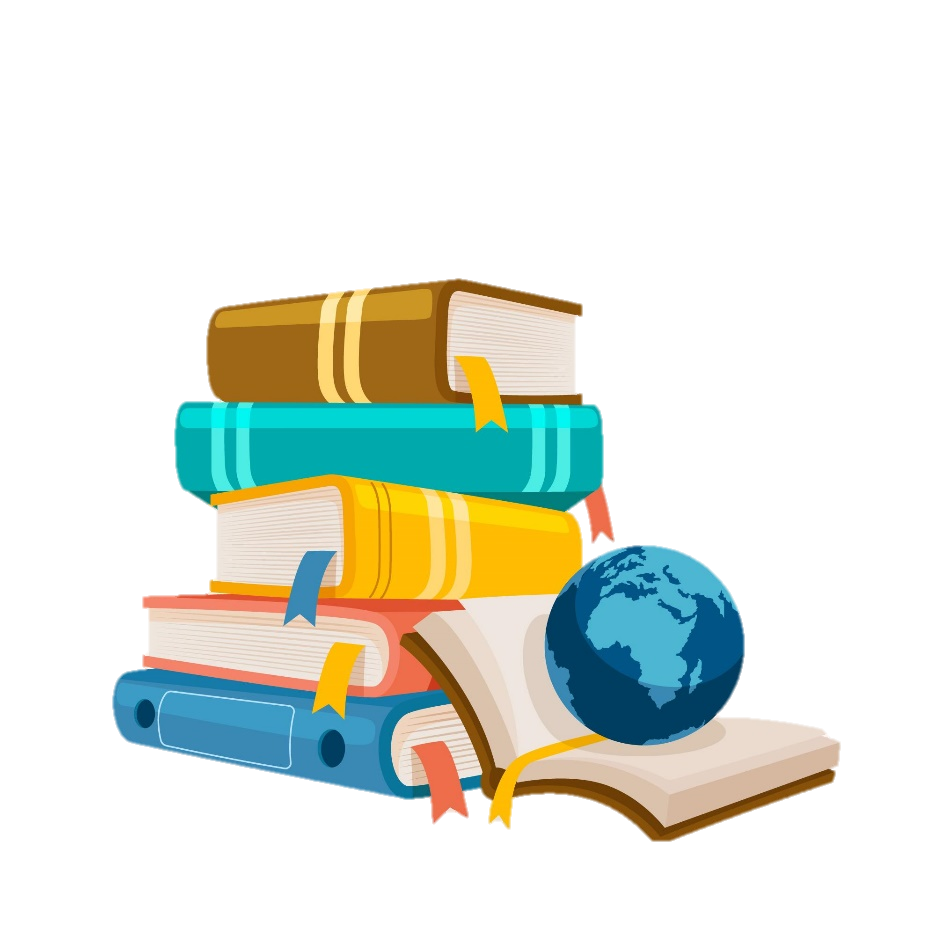 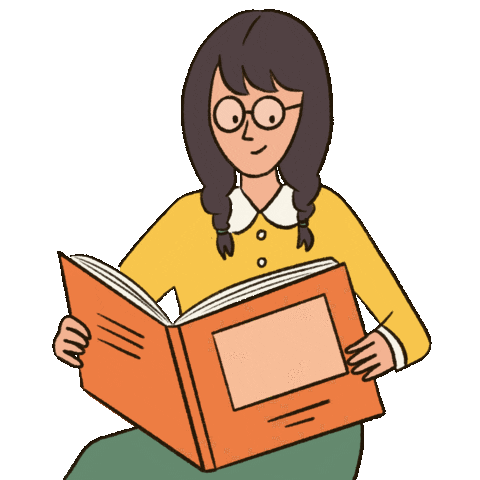 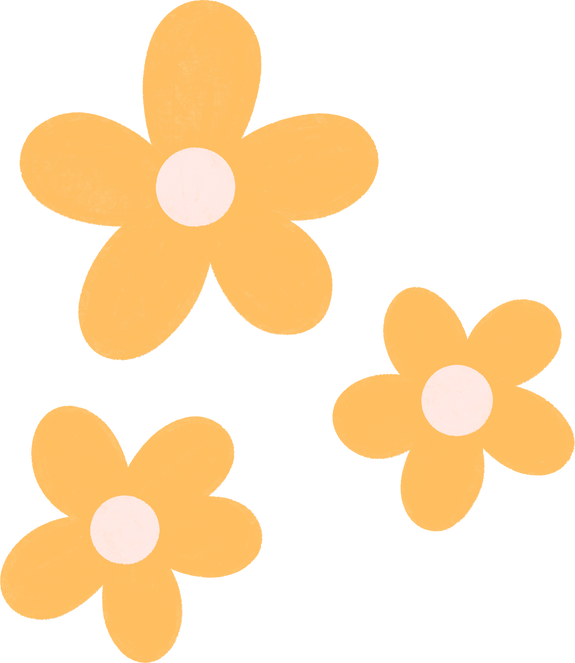 YÊU LẮM TRƯỜNG ƠI!
Có đêm trong mơ
Bỗng cười khúc khích
Ngỡ đang ở lớp
Cùng bạn đùa vui. 
          (Nguyễn Trọng Hoàn)
Yêu lớp học em
Có khung cửa sổ
Có bàn tay lá
Quạt gió mát vào.
Em yêu mái trường
Có hàng cây mát
Xôn xao khúc nhạc
Tiếng chim xanh trời
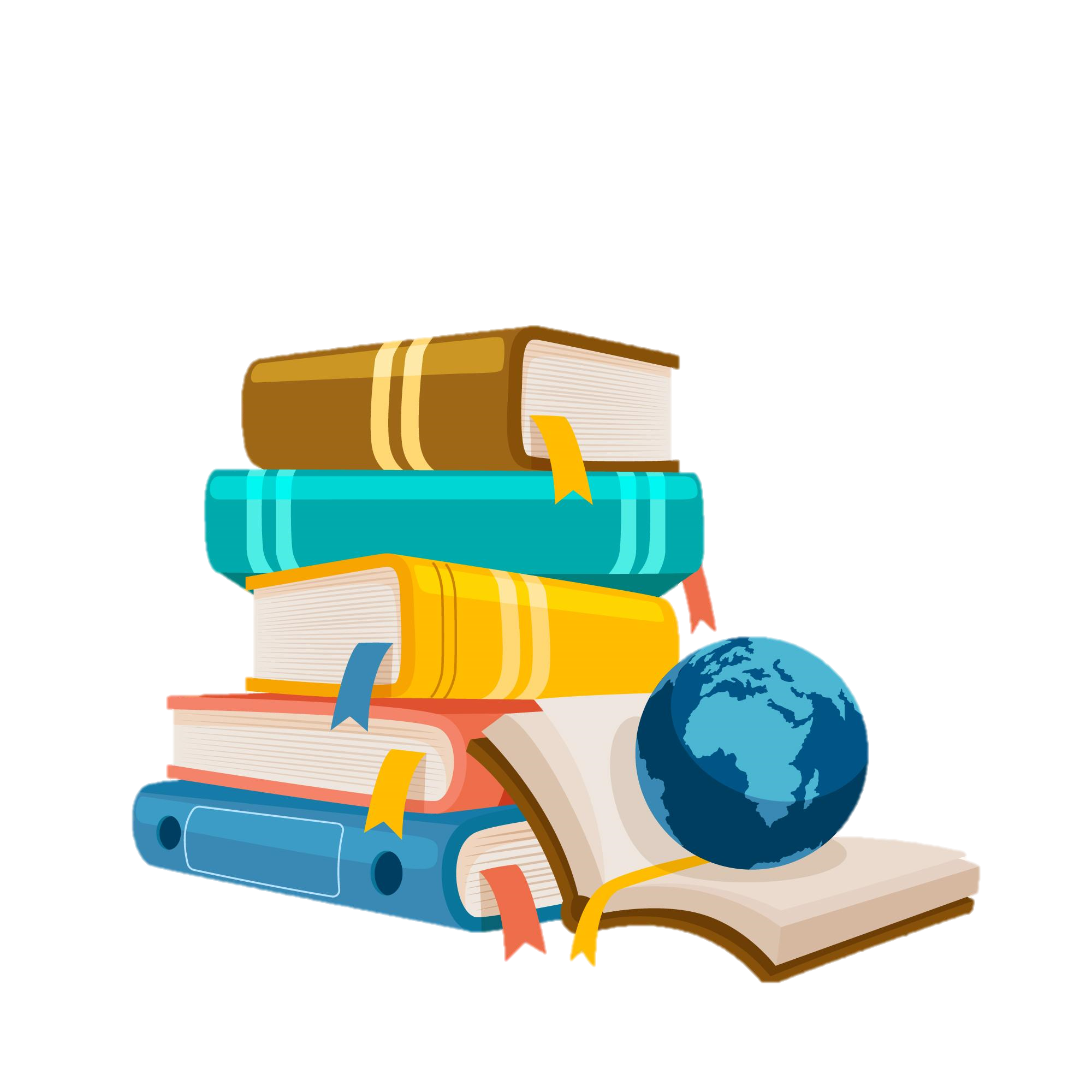 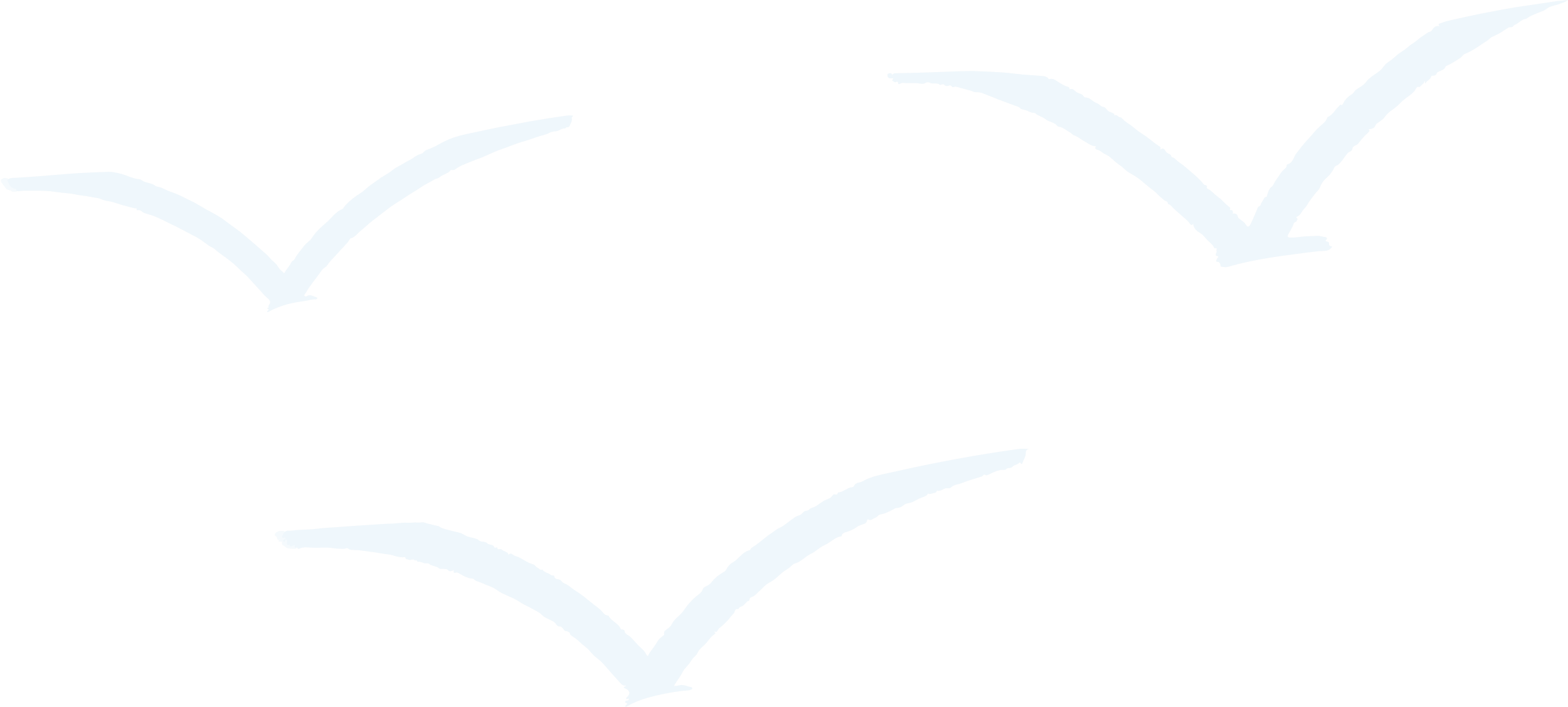 Lời cô ngọt ngào
Thấm từng trang sách
Ngày không đến lớp
Thấy nhớ nhớ ghê!
Mỗi giờ ra chơi
Sân trường nhộn nhịp
Hồng hào gương mặt
Bạn nào cũng xinh.
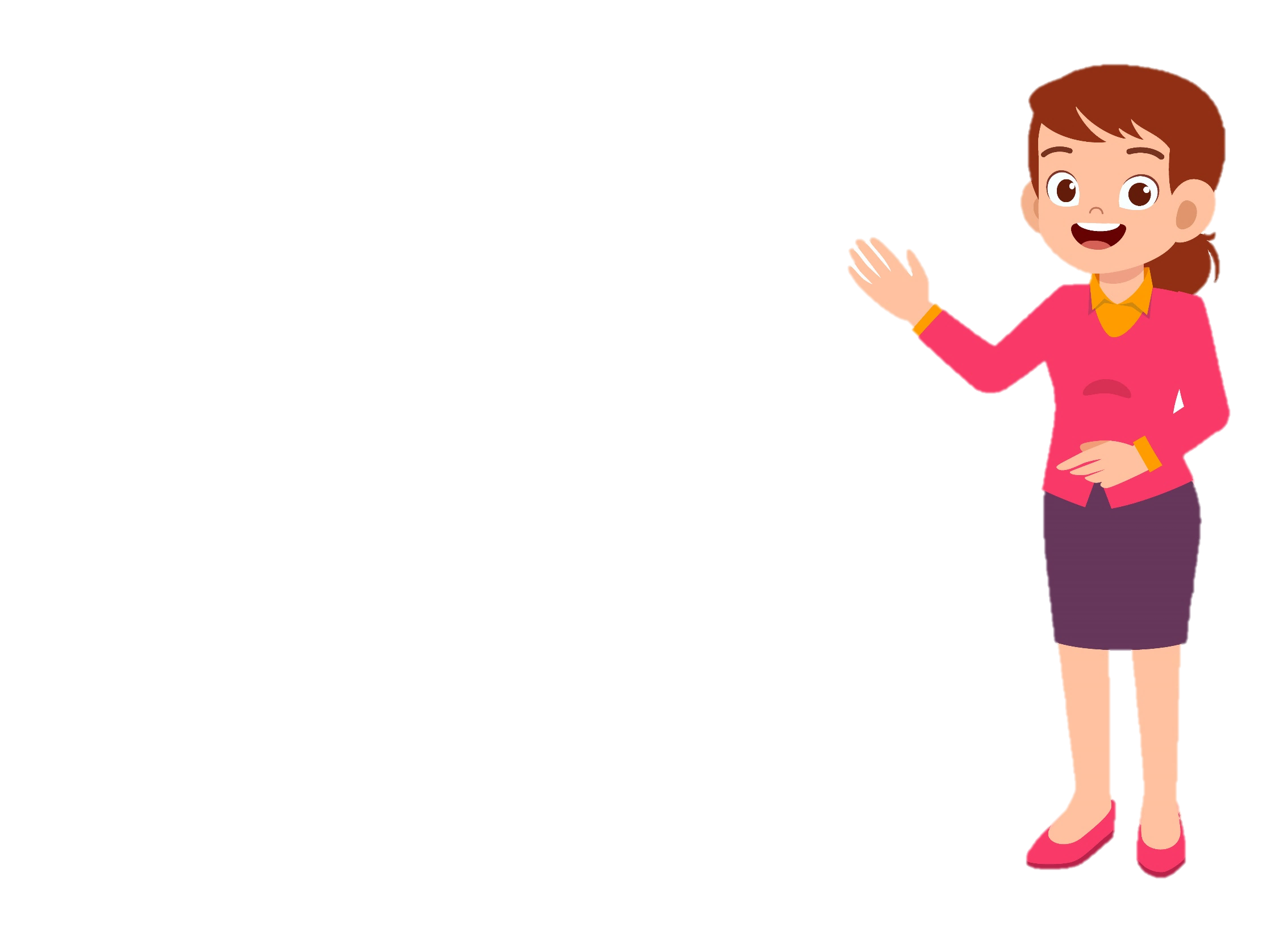 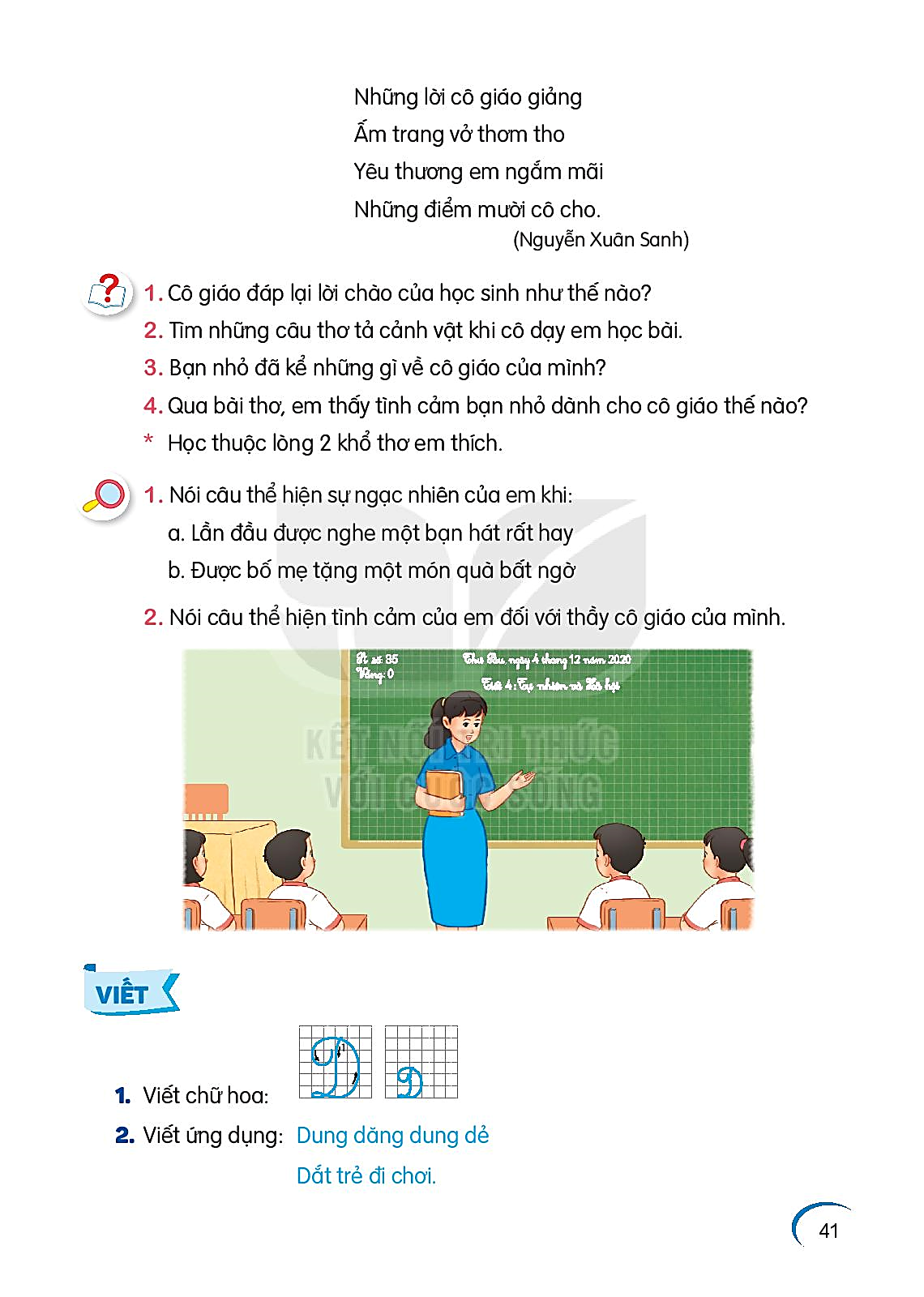 TRẢ LỜI CÂU HỎI
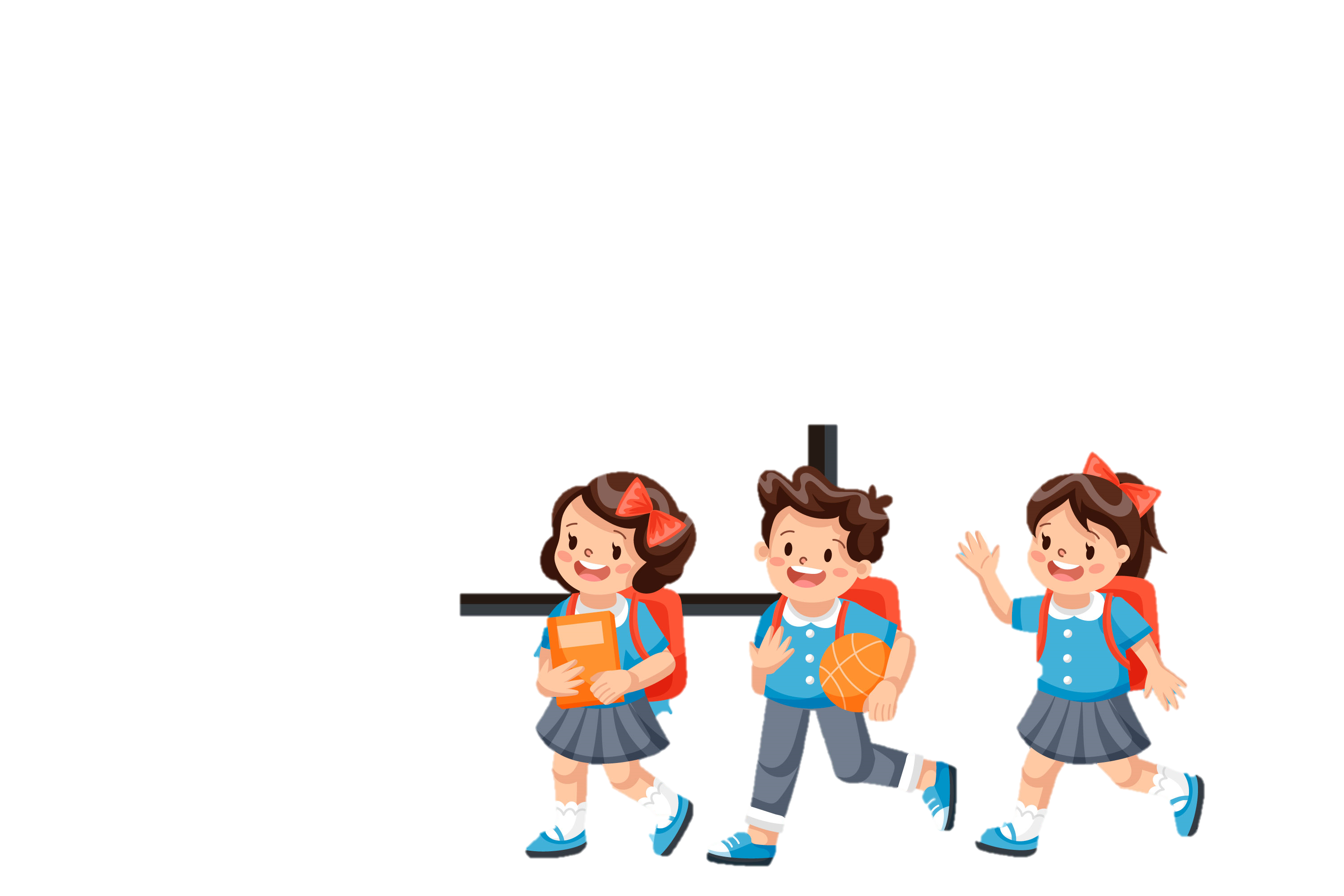 Trả lời câu hỏi
[Speaker Notes: HS TLN2 để trả lời câu hỏi.]
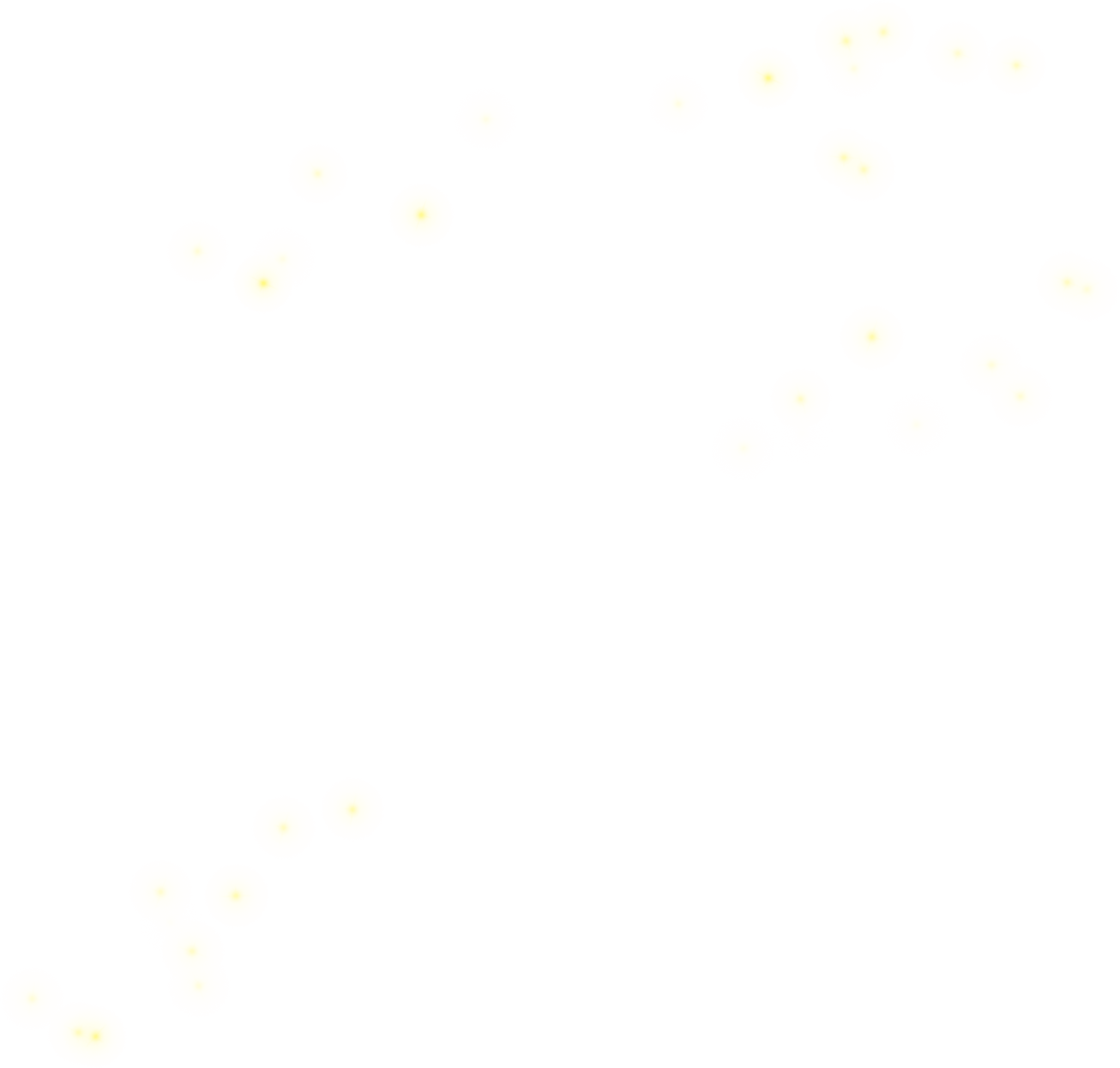 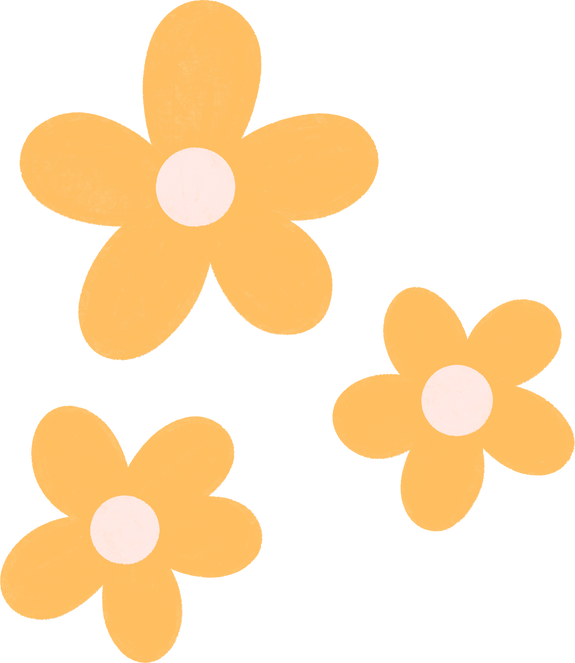 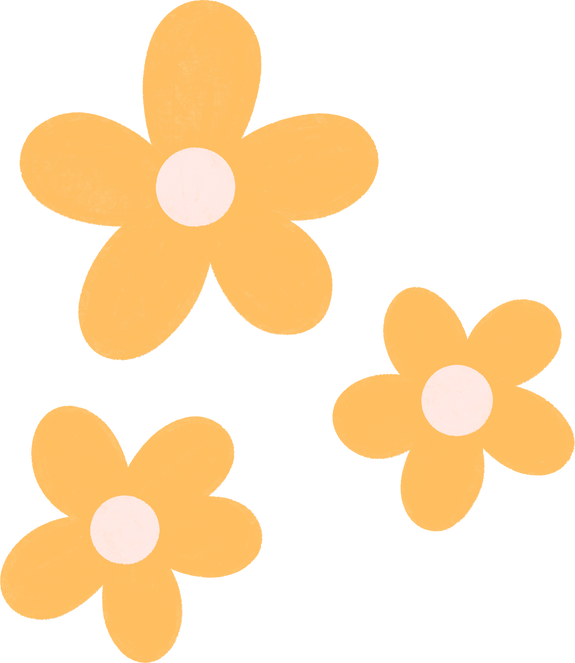 Đọc khổ thơ tương ứng với từng bức tranh.
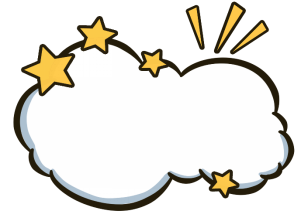 1
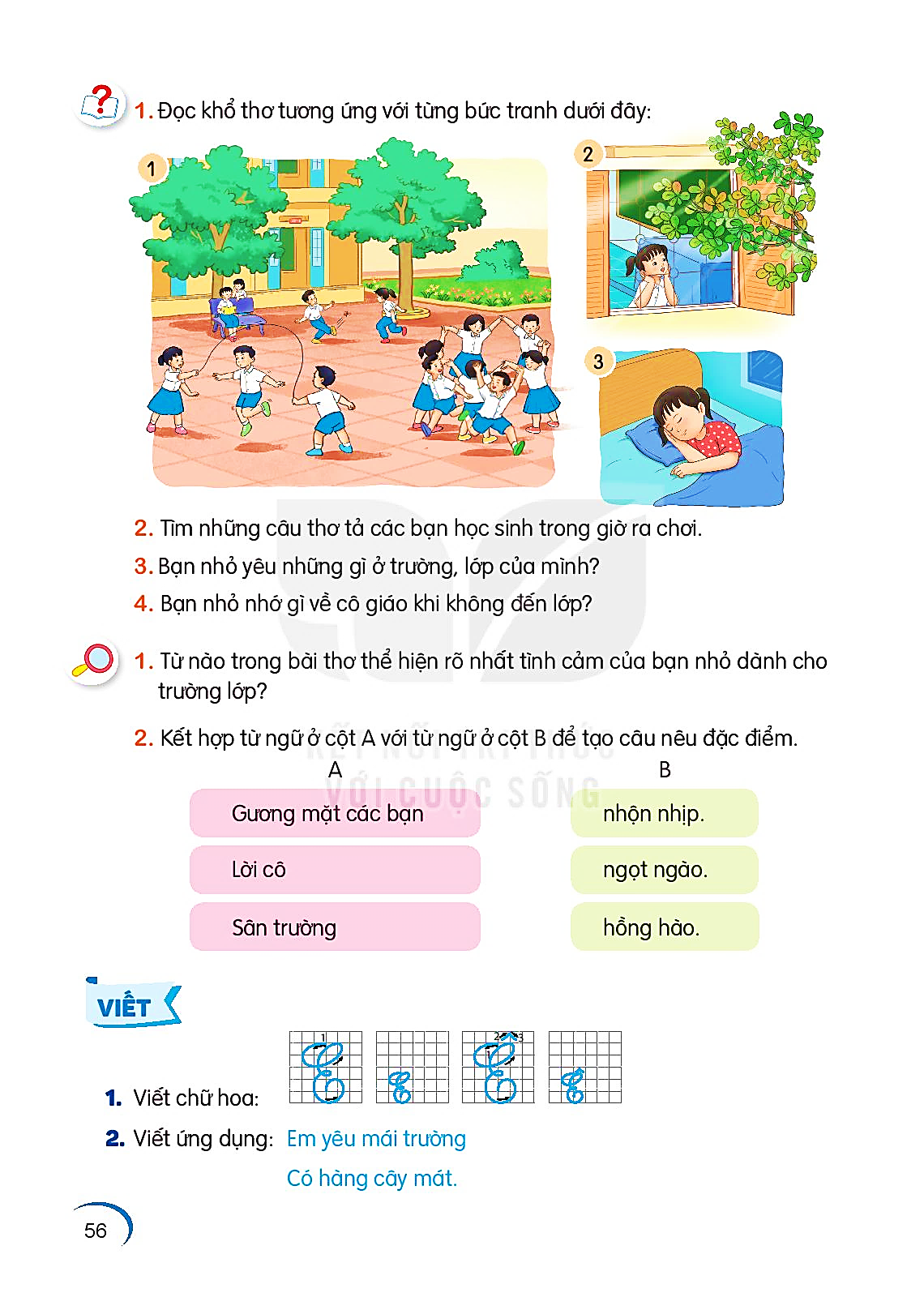 Yêu lớp học em
Có khung cửa sổ
Có bàn tay lá
Quạt gió mát vào.
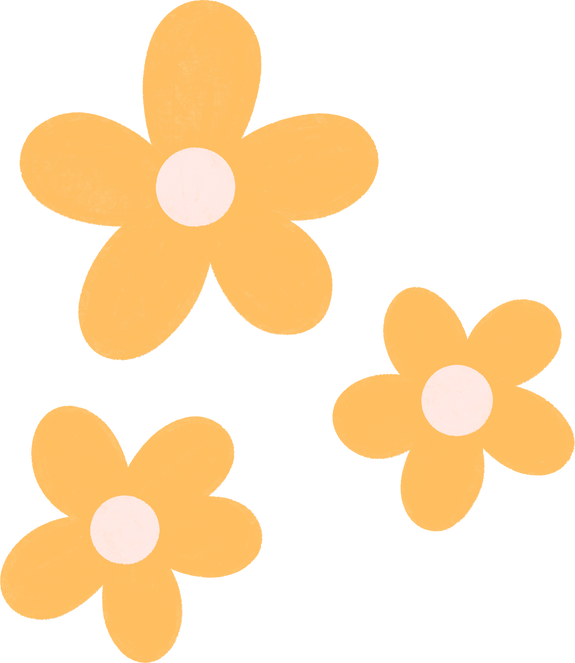 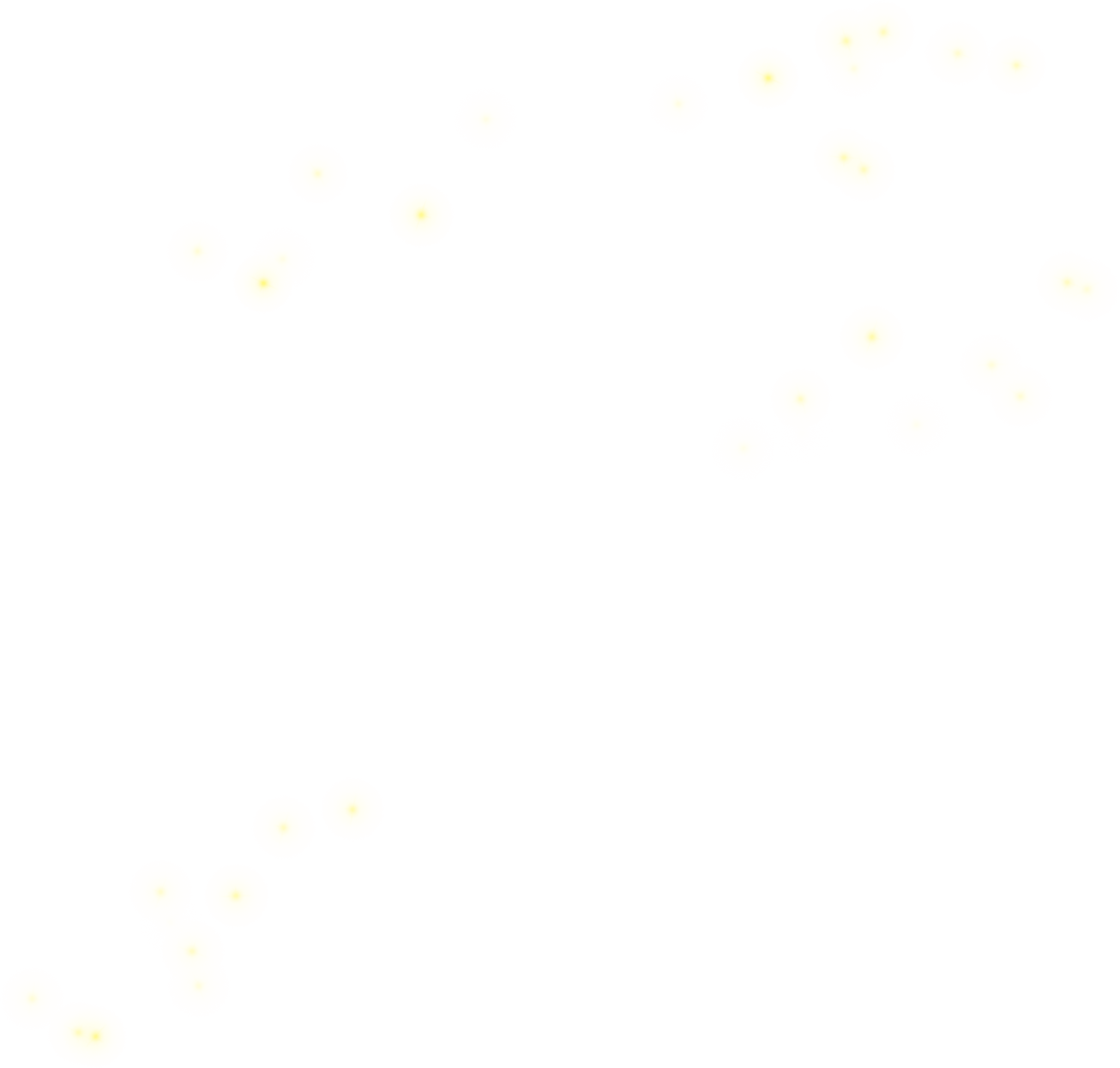 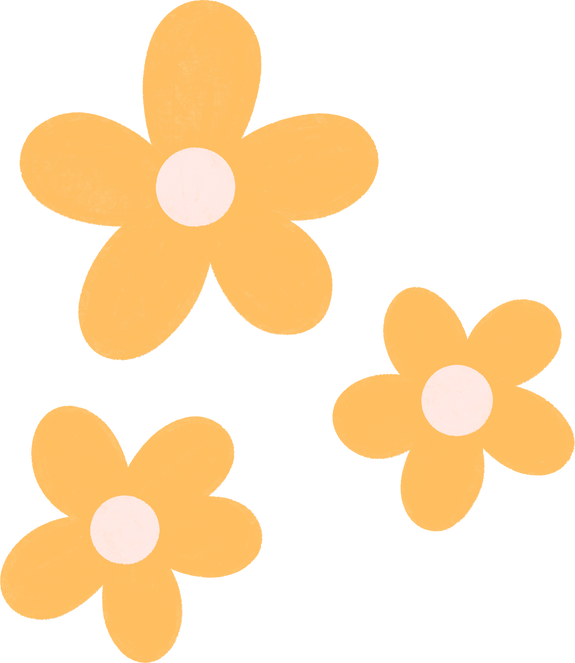 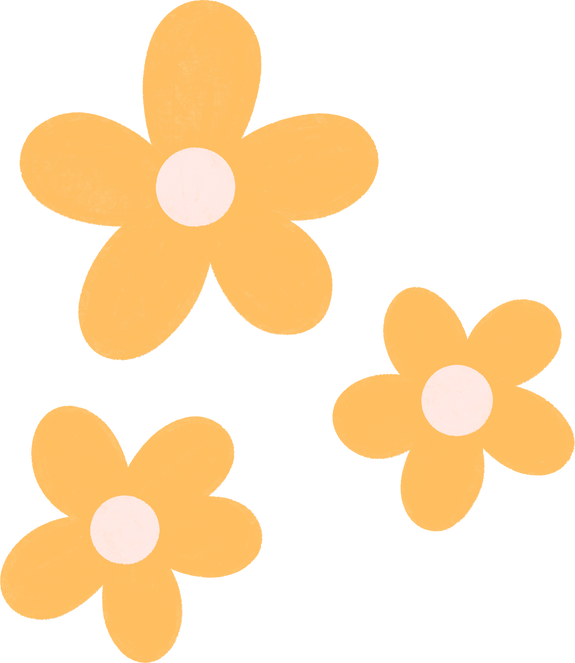 Đọc khổ thơ tương ứng với từng bức tranh.
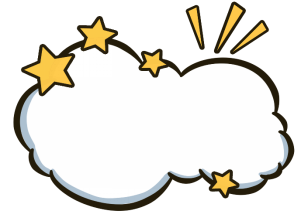 1
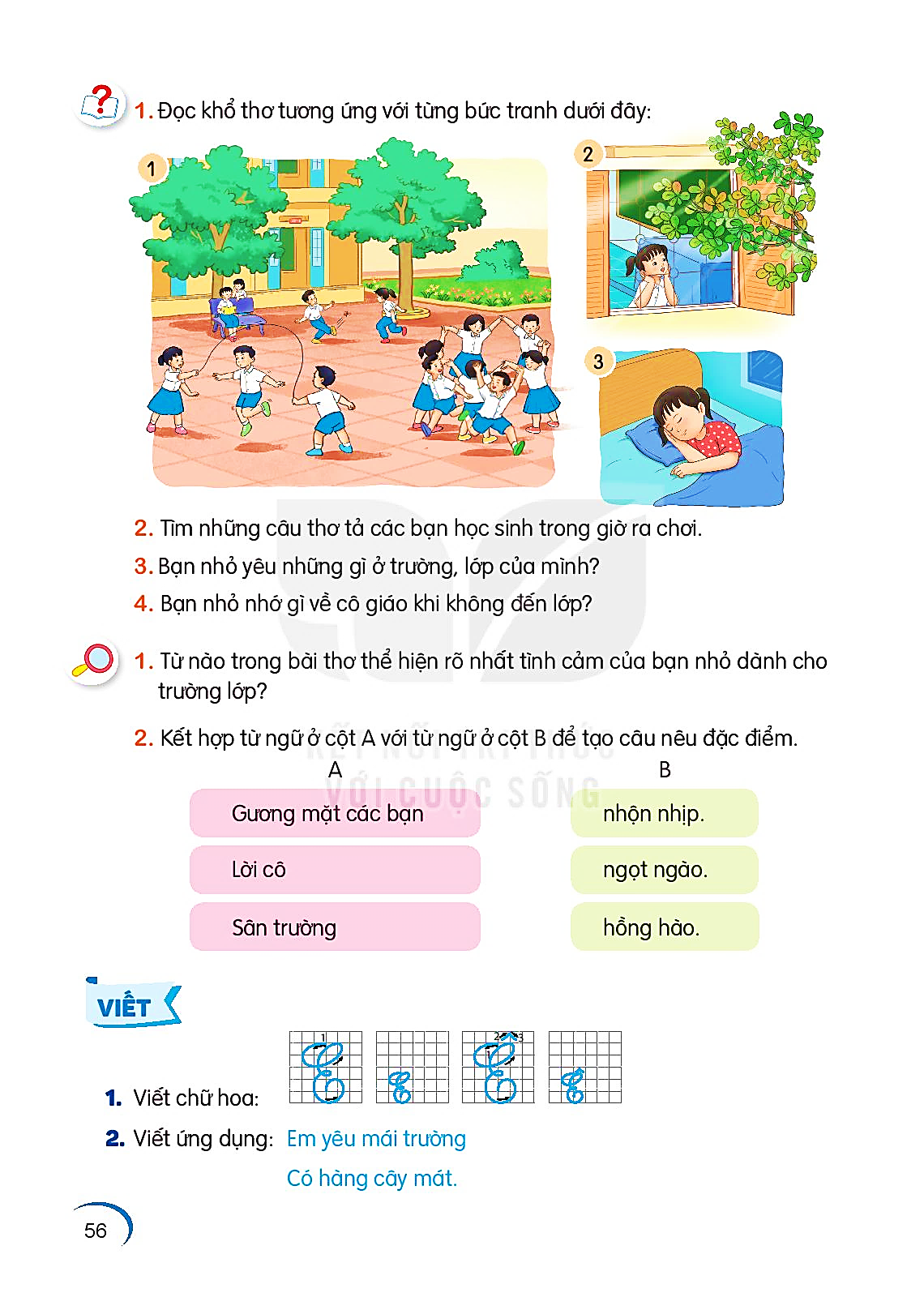 Có đêm trong mơ
Bỗng cười khúc khích
Ngỡ đang ở lớp
Cùng bạn đùa vui.
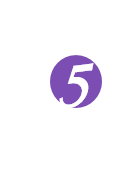 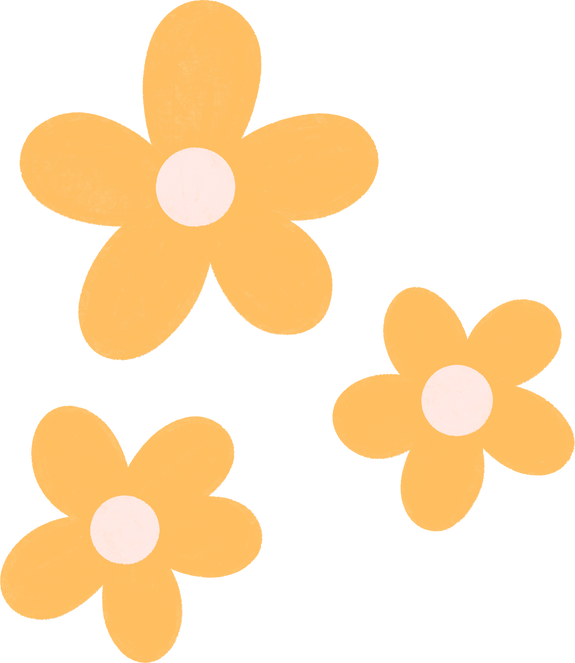 Tìm những câu thơ tả các bạn học sinh trong giờ ra chơi.
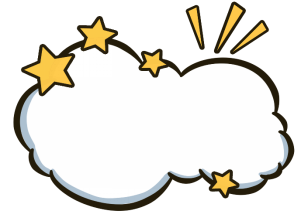 2
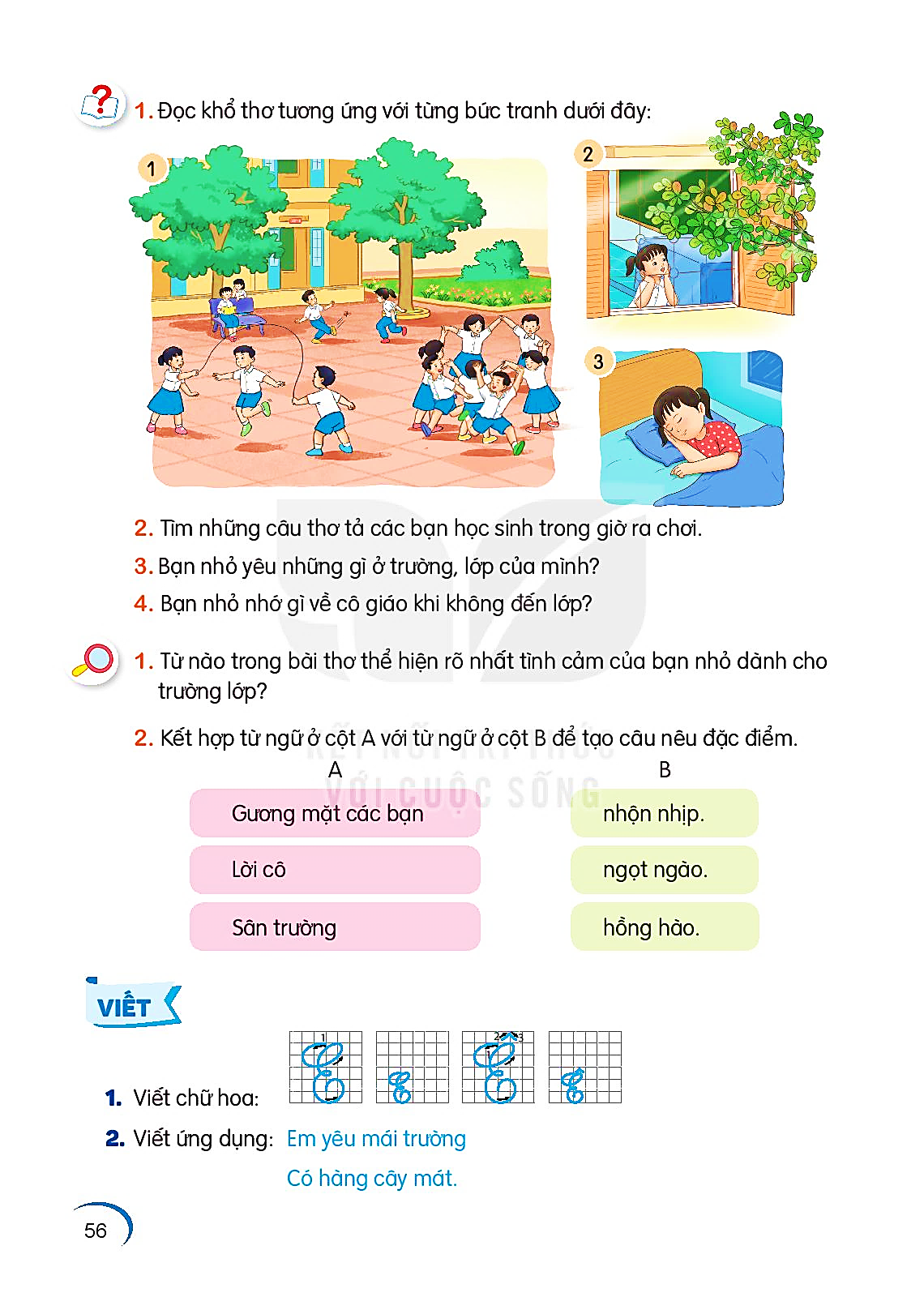 Mỗi giờ ra chơi
Sân trường nhộn nhịp
Hồng hào gương mặt
Bạn nào cũng xinh.
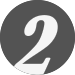 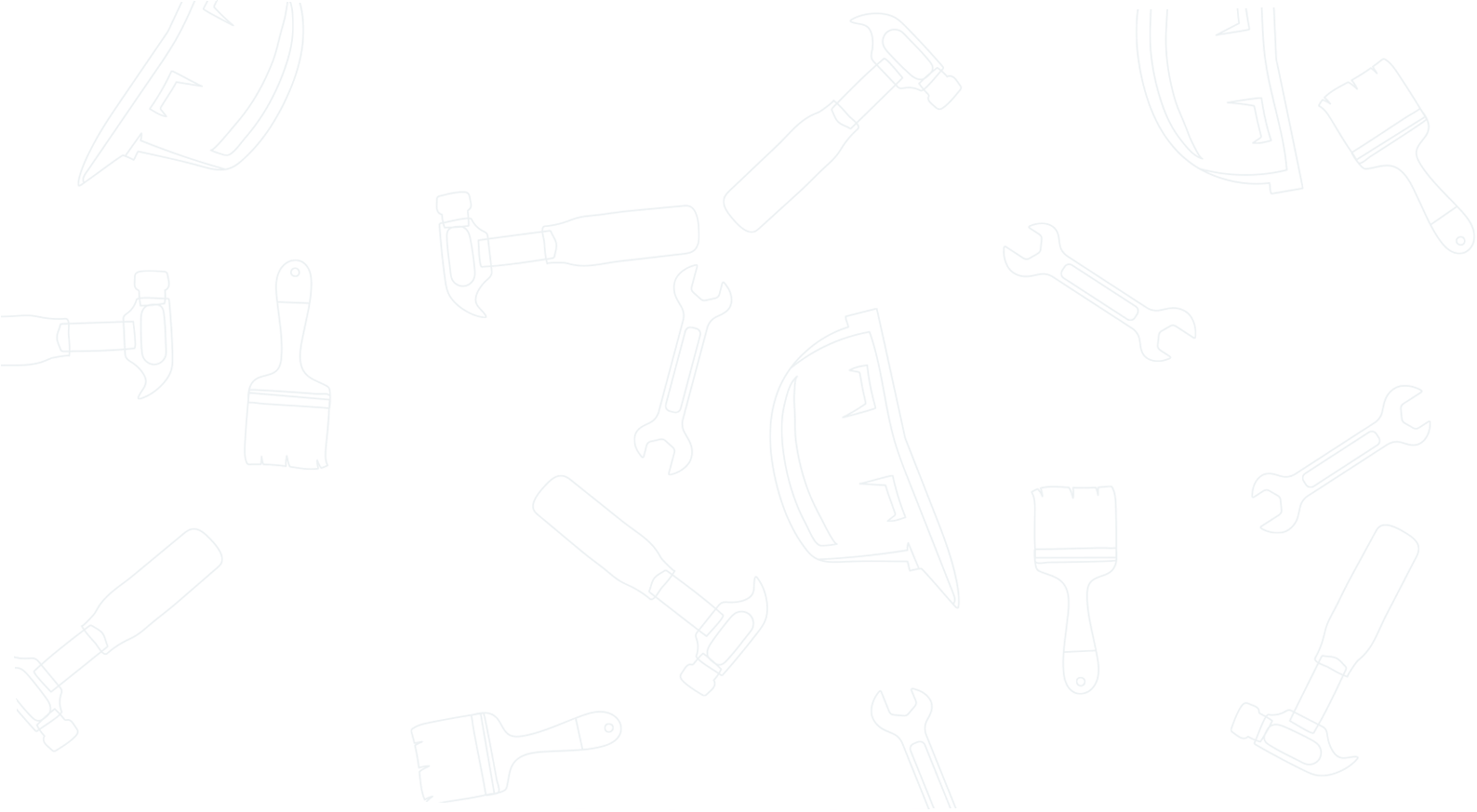 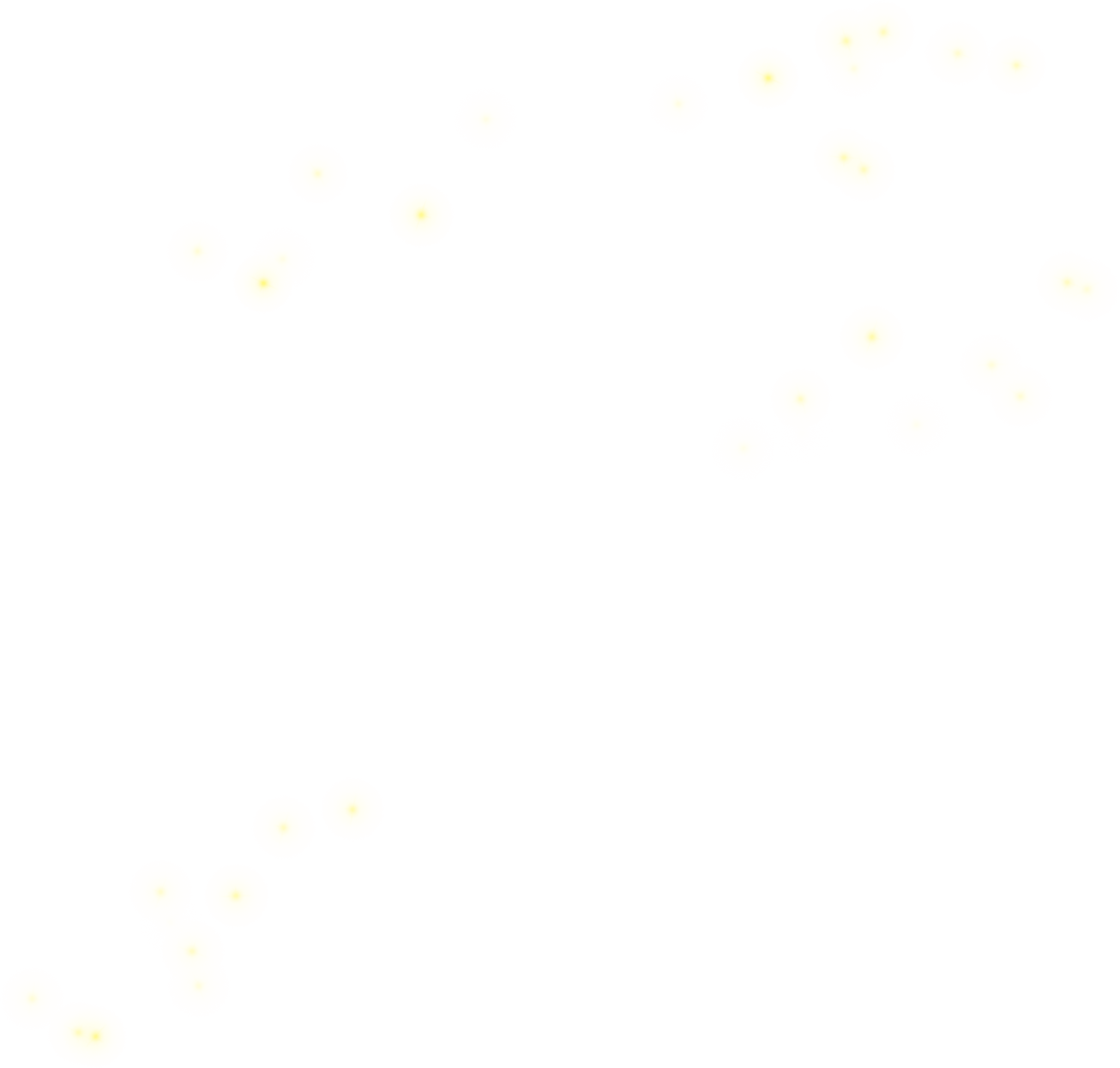 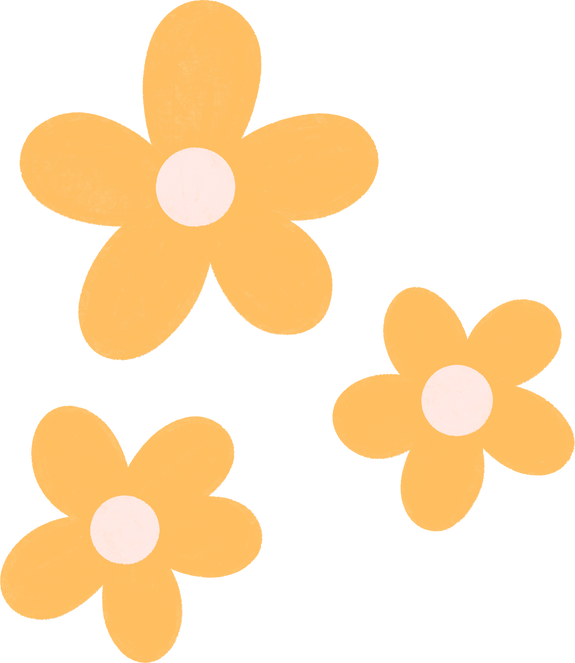 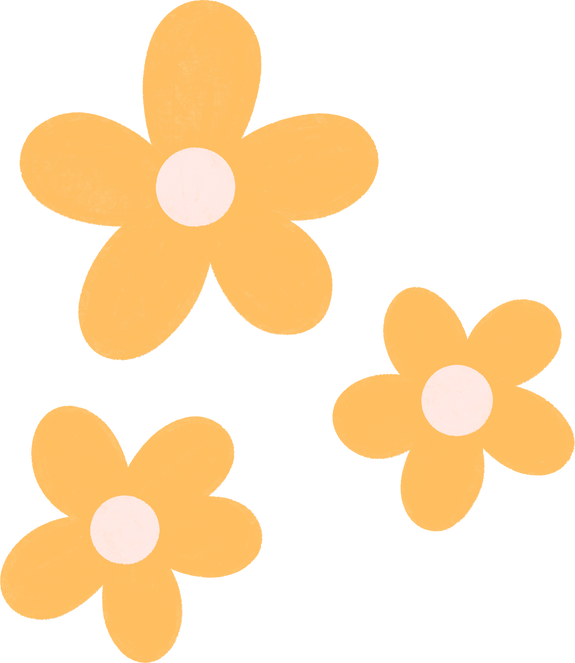 Bạn nhỏ yêu những gì ở trường lớp của mình?
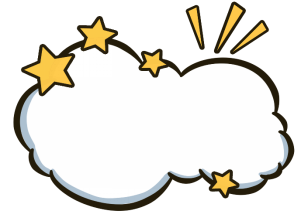 Có đêm trong mơ
Bỗng cười khúc khích
Ngỡ đang ở lớp
Cùng bạn đùa vui. 
          (Nguyễn Trọng Hoàn)
3
Em yêu mái trường
Có hàng cây mát
Xôn xao khúc nhạc
Tiếng chim xanh trời
Yêu lớp học em
Có khung cửa sổ
Có bàn tay lá
Quạt gió mát vào.
Mỗi giờ ra chơi
Sân trường nhộn nhịp
Hồng hào gương mặt
Bạn nào cũng xinh.
Lời cô ngọt ngào
Thấm từng trang sách
Ngày không đến lớp
Thấy nhớ nhớ ghê!
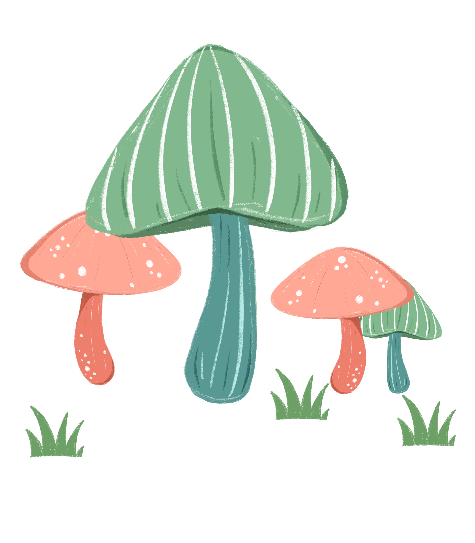 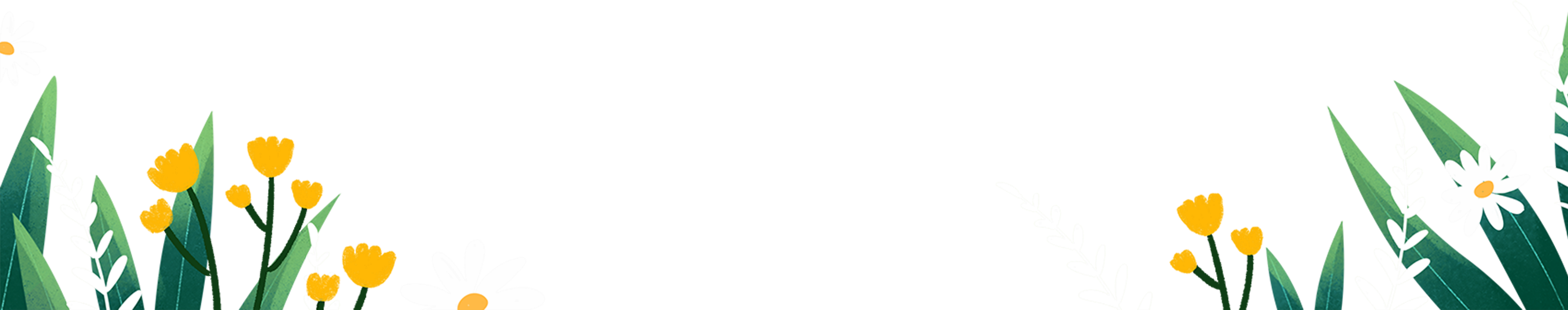 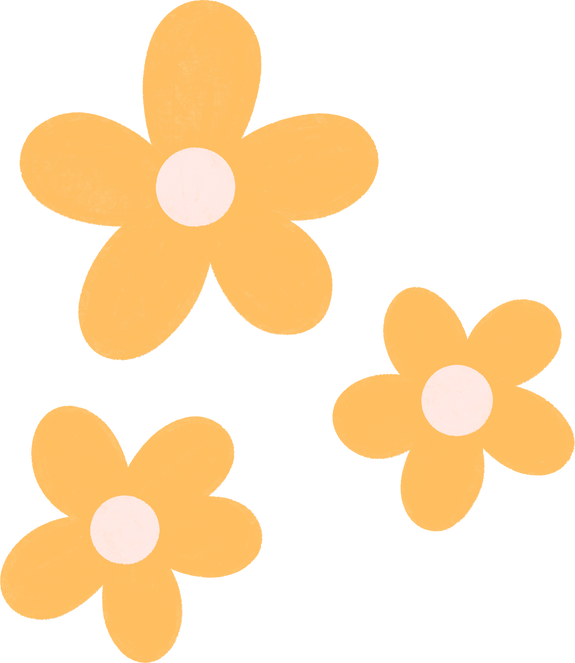 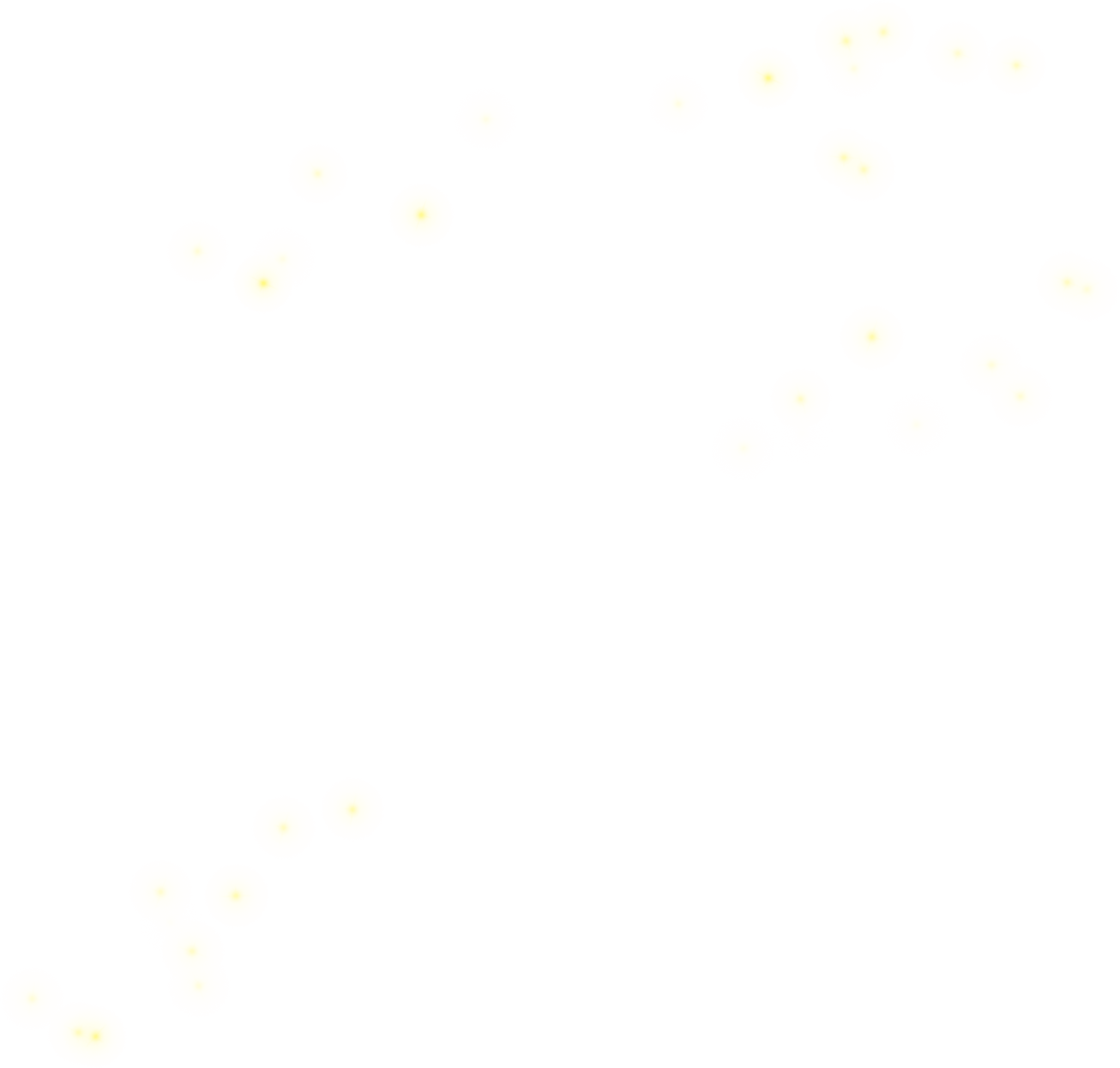 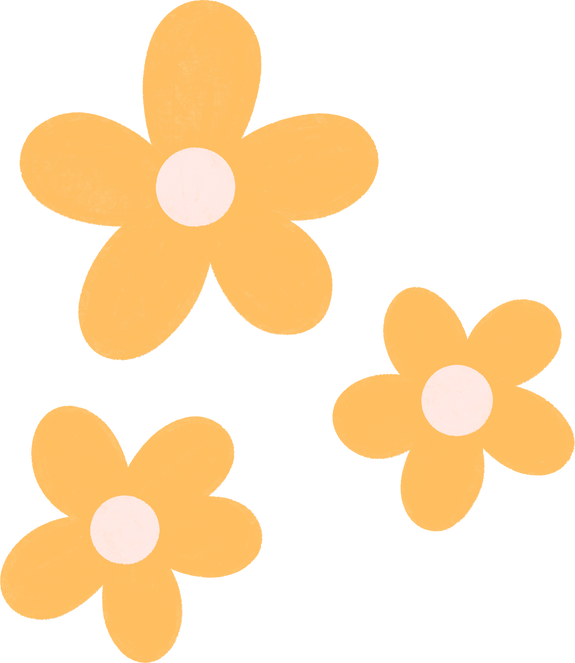 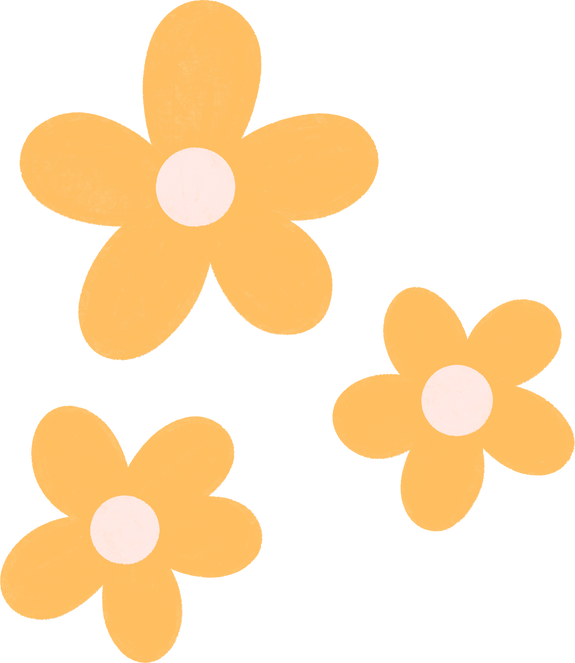 Bạn nhỏ nhớ gì về cô giáo khi không đến lớp?
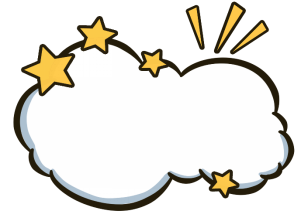 4
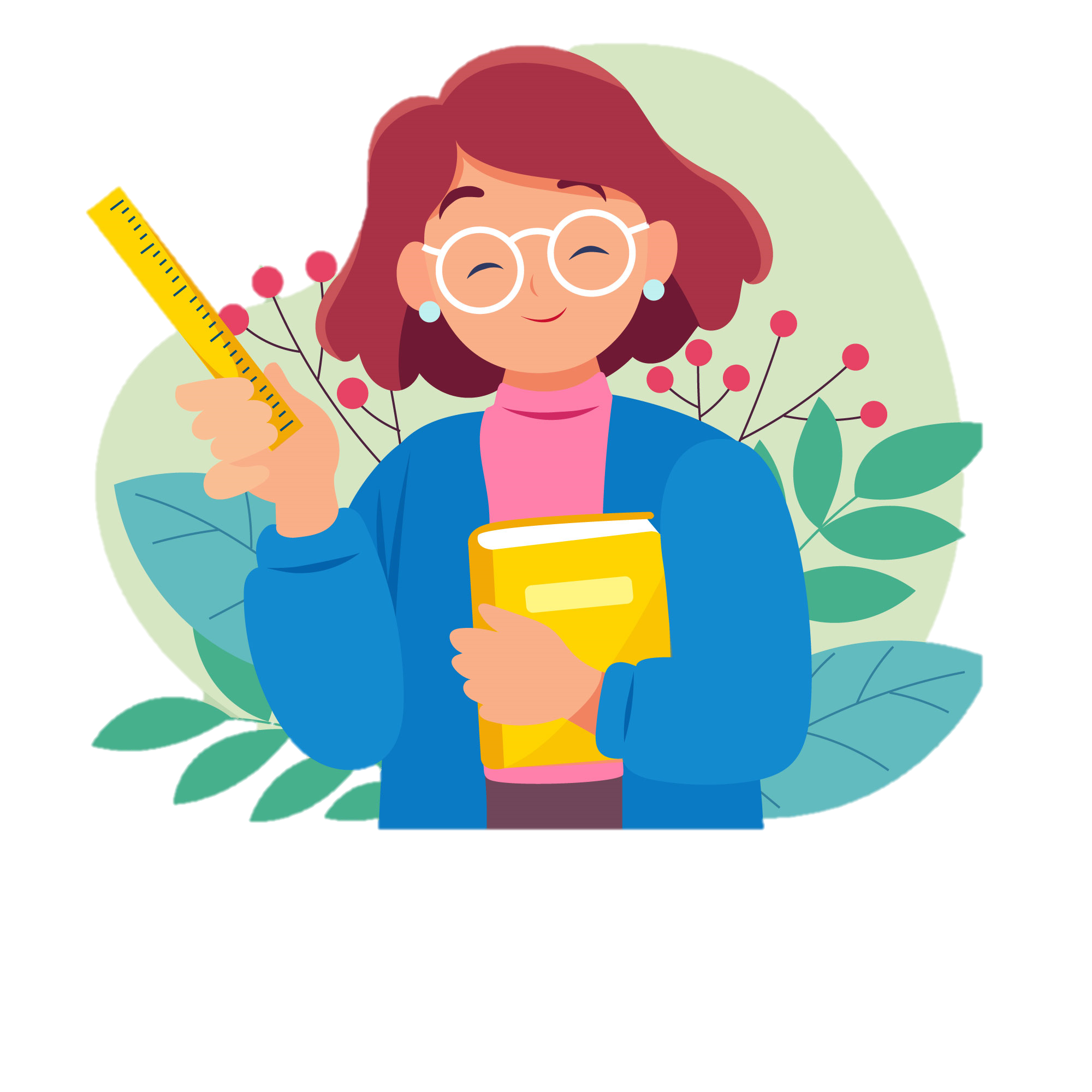 Nhớ lời cô giáo ngọt ngào
Thấm từng trang sách.
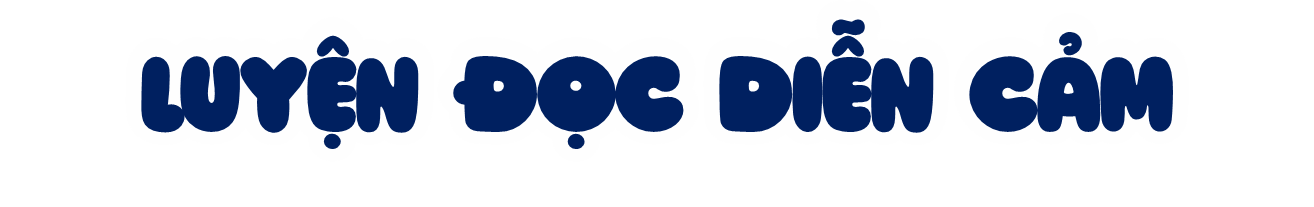 YÊU LẮM TRƯỜNG ƠI!
Yêu lớp học em
Có khung cửa sổ
Có bàn tay lá
Quạt gió mát vào.
Có đêm trong mơ
Bỗng cười khúc khích
Ngỡ đang ở lớp
Cùng bạn đùa vui. 
          (Nguyễn Trọng Hoàn)
Em yêu mái trường
Có hàng cây mát
Xôn xao khúc nhạc
Tiếng chim xanh trời
Lời cô ngọt ngào
Thấm từng trang sách
Ngày không đến lớp
Thấy nhớ nhớ ghê!
Mỗi giờ ra chơi
Sân trường nhộn nhịp
Hồng hào gương mặt
Bạn nào cũng xinh.
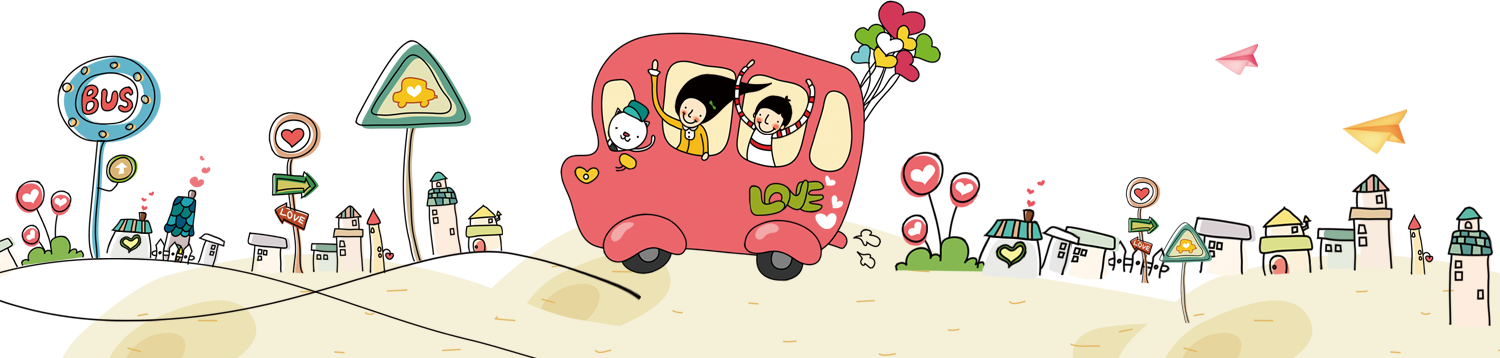 Luyện tập
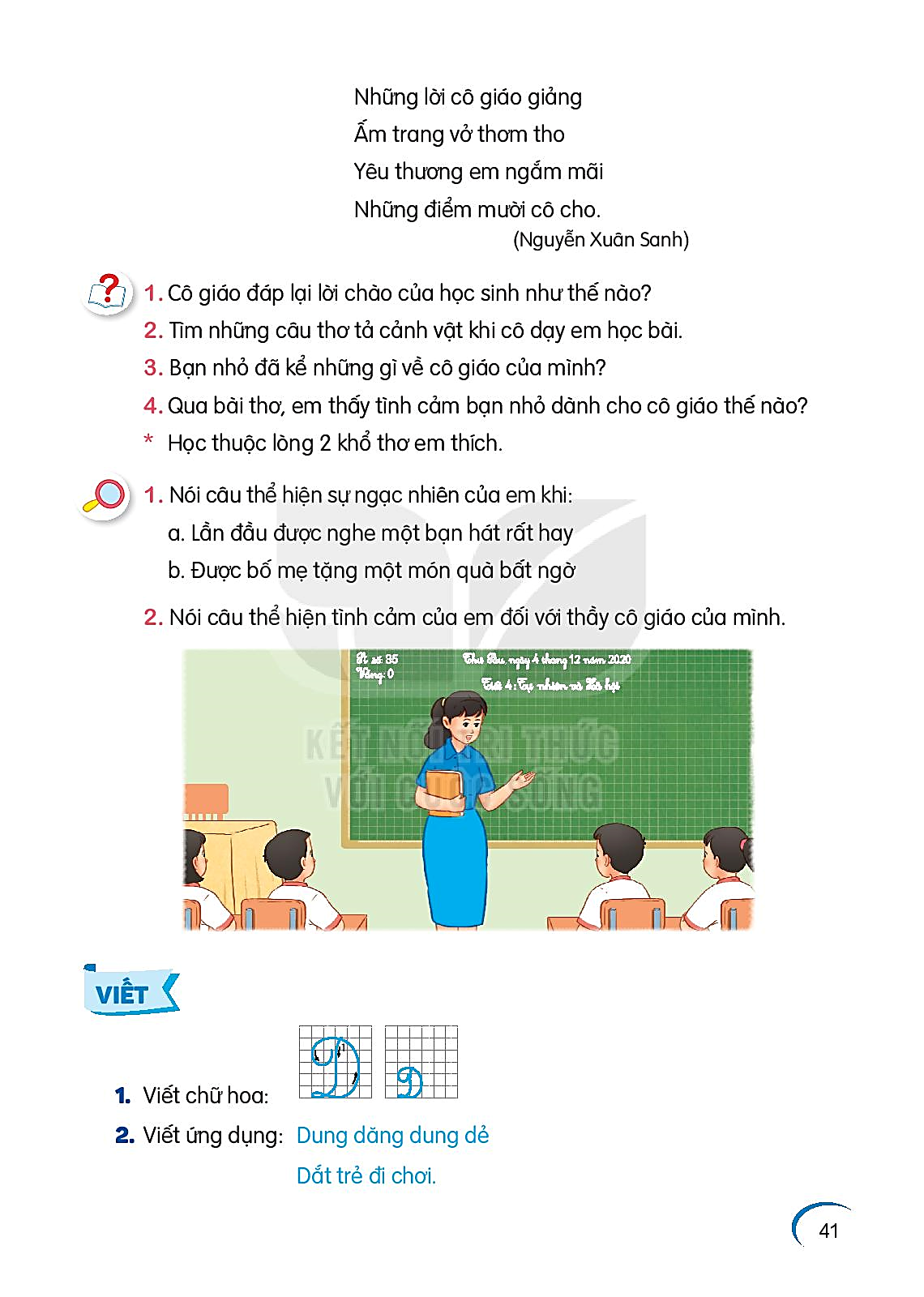 Những từ ngữ nào trong bài thể hiện rõ nhất tình cảm 
của bạn nhỏ dành cho trường lớp?
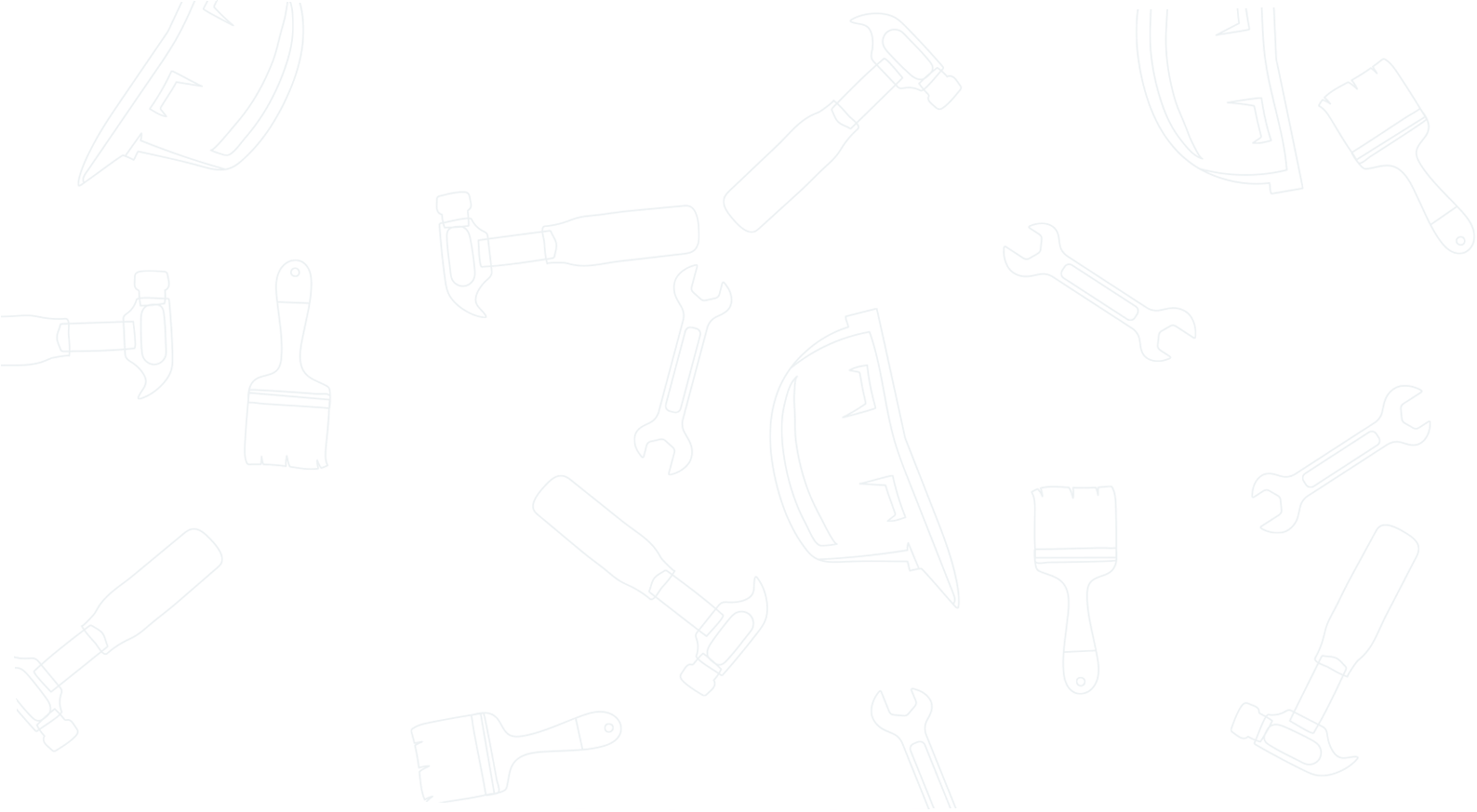 Em yêu mái trường
Có hàng cây mát
Xôn xao khúc nhạc
Tiếng chim xanh trời
Yêu lớp học em
Có khung cửa sổ
Có bàn tay lá
Quạt gió mát vào.
yêu
Yêu
2.Kết hợp từ ngữ cột A với từ ngữ cột B 
để tạo câu nêu đặc điểm.
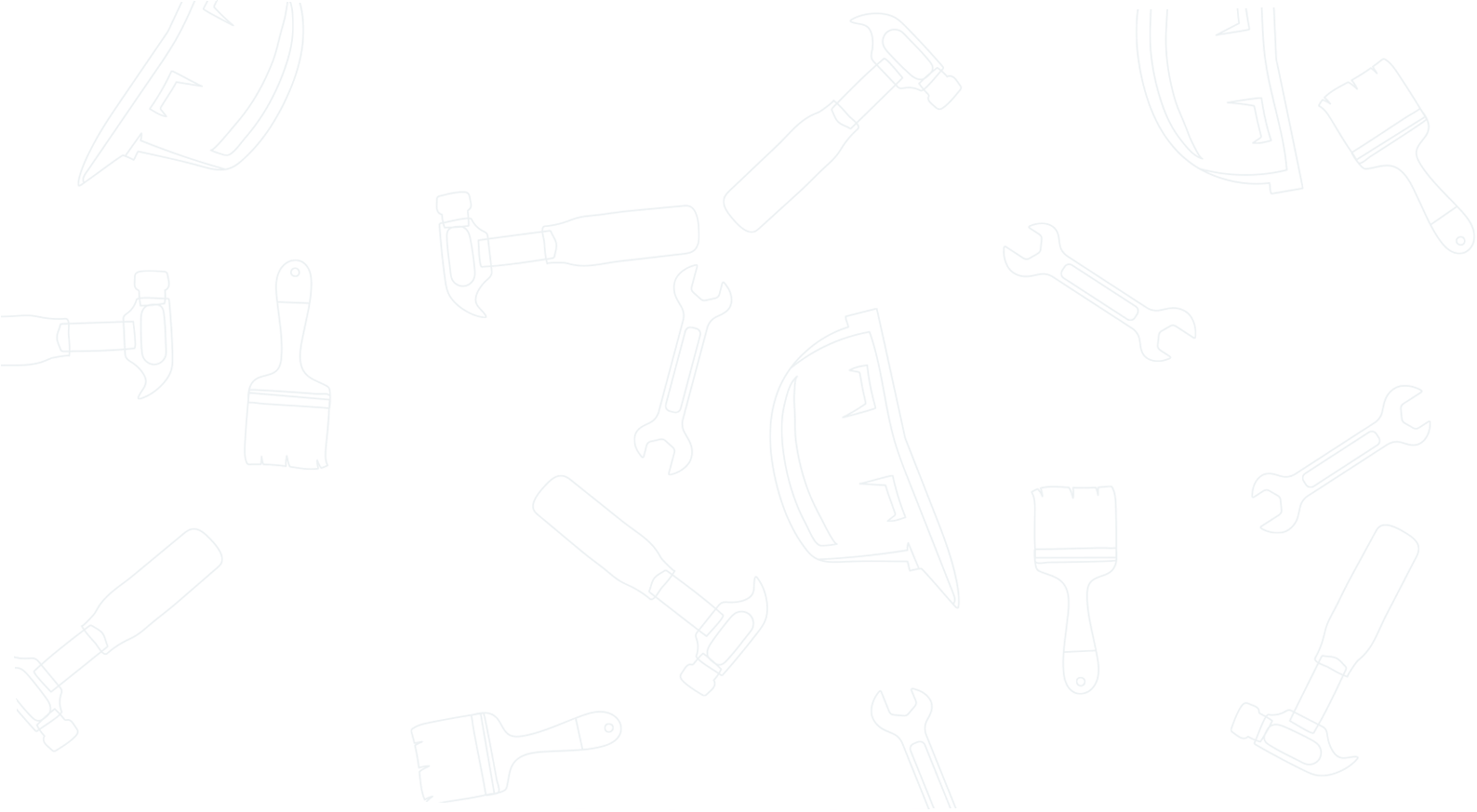 Luyện tập
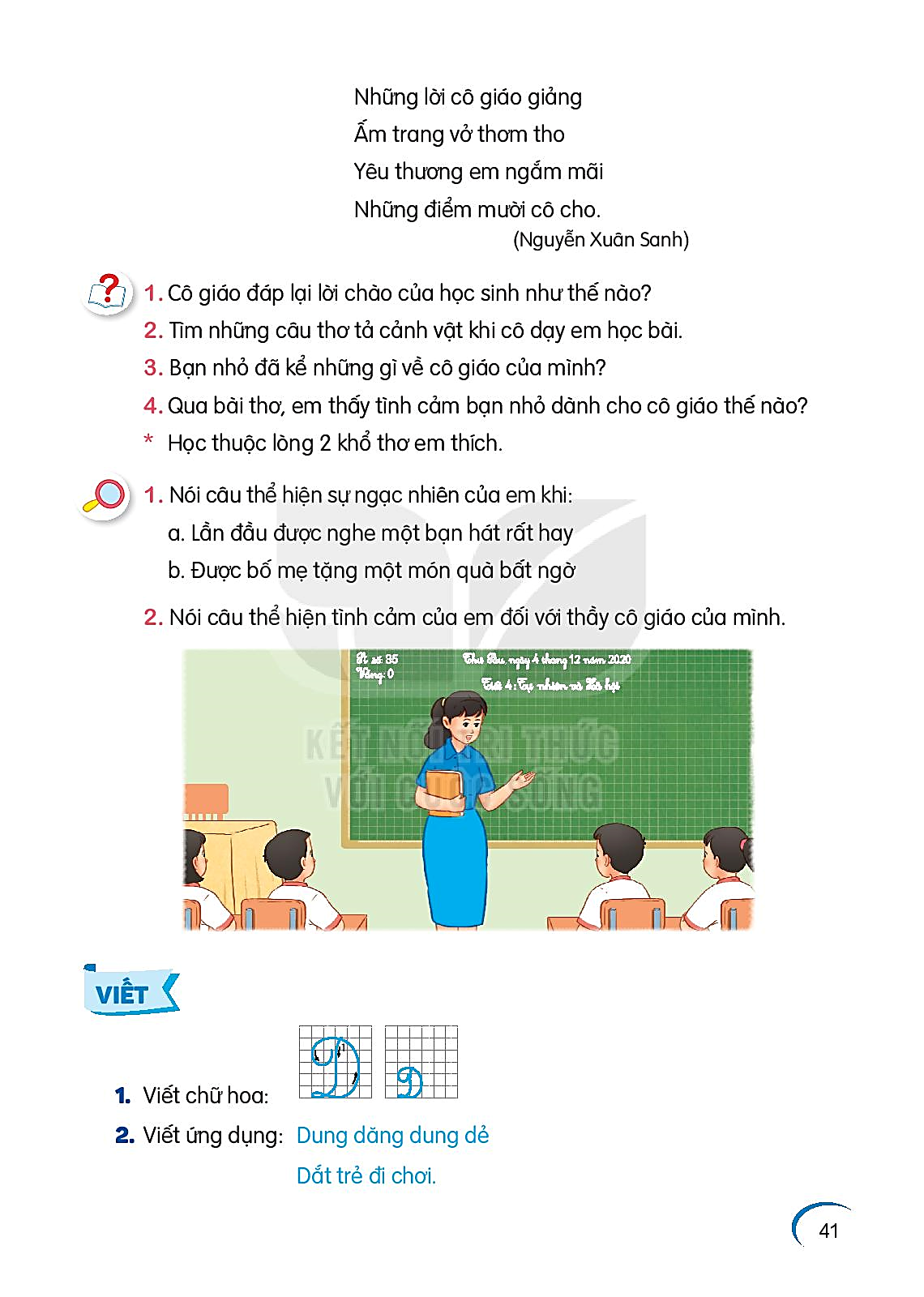 A                   B
xinh xắn.
nhộn nhịp.
Gương mặt các bạn
Sân trường
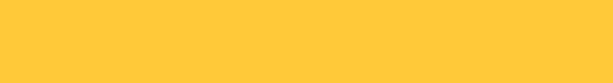 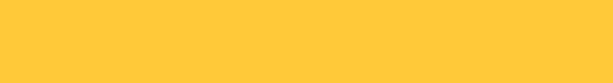 Lời cô
ngọt ngào.
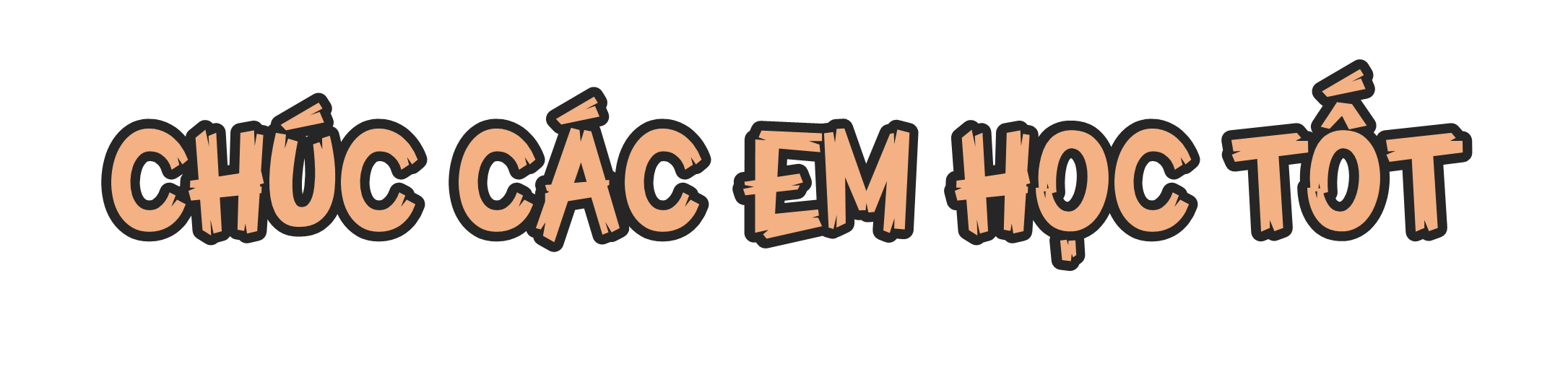